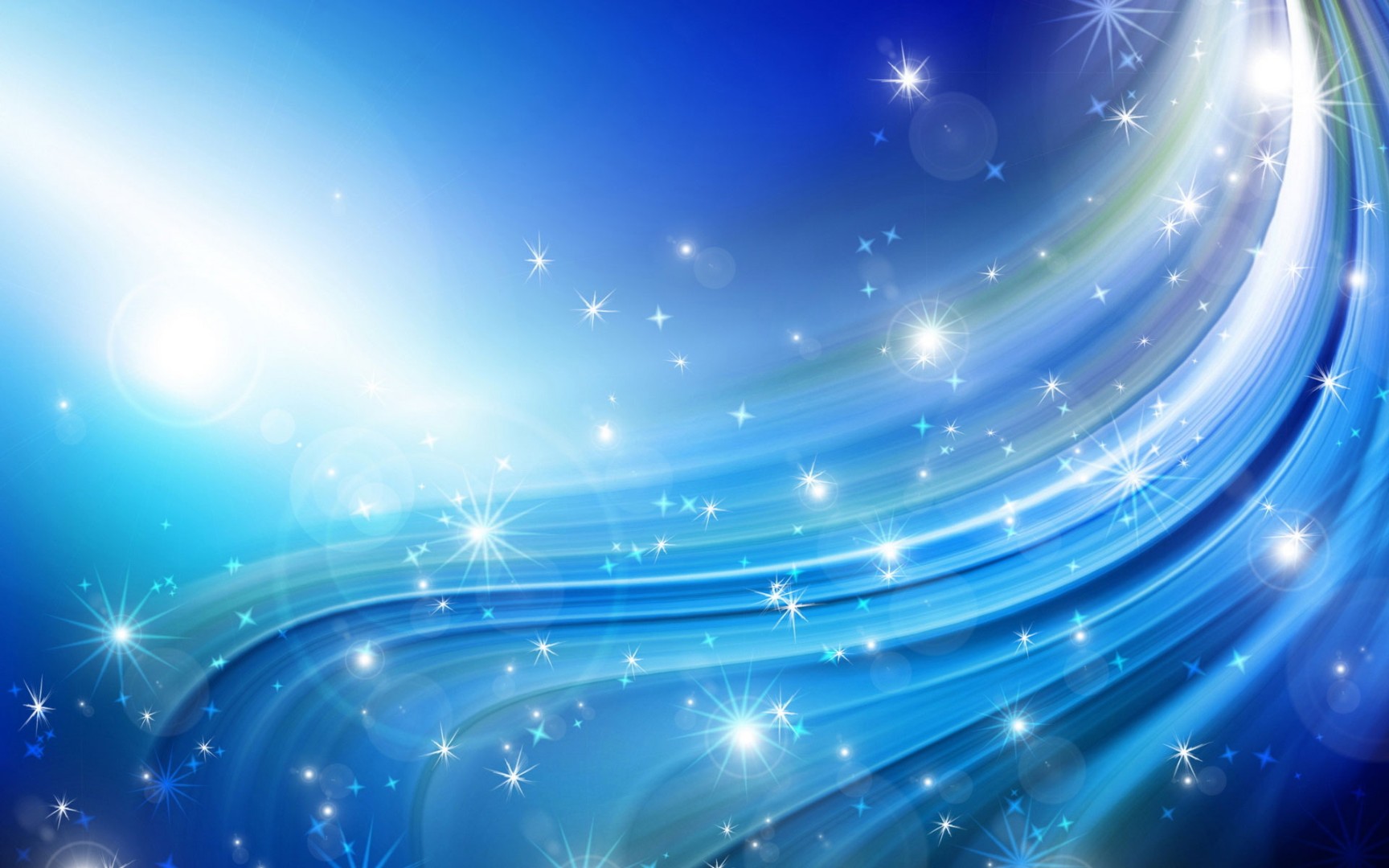 Муниципальное автономное учреждение дополнительного образования детский оздоровительно – образовательный центр
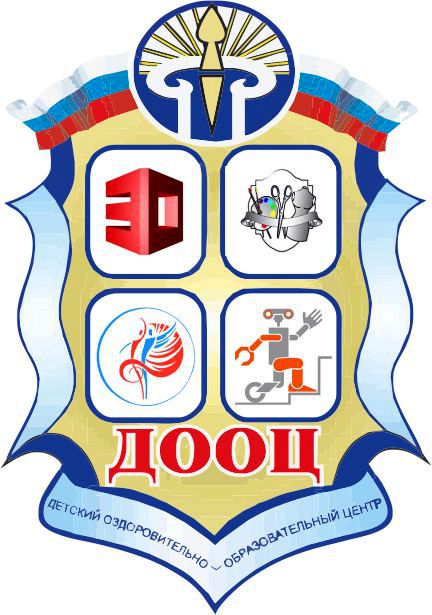 КАРПИНСК
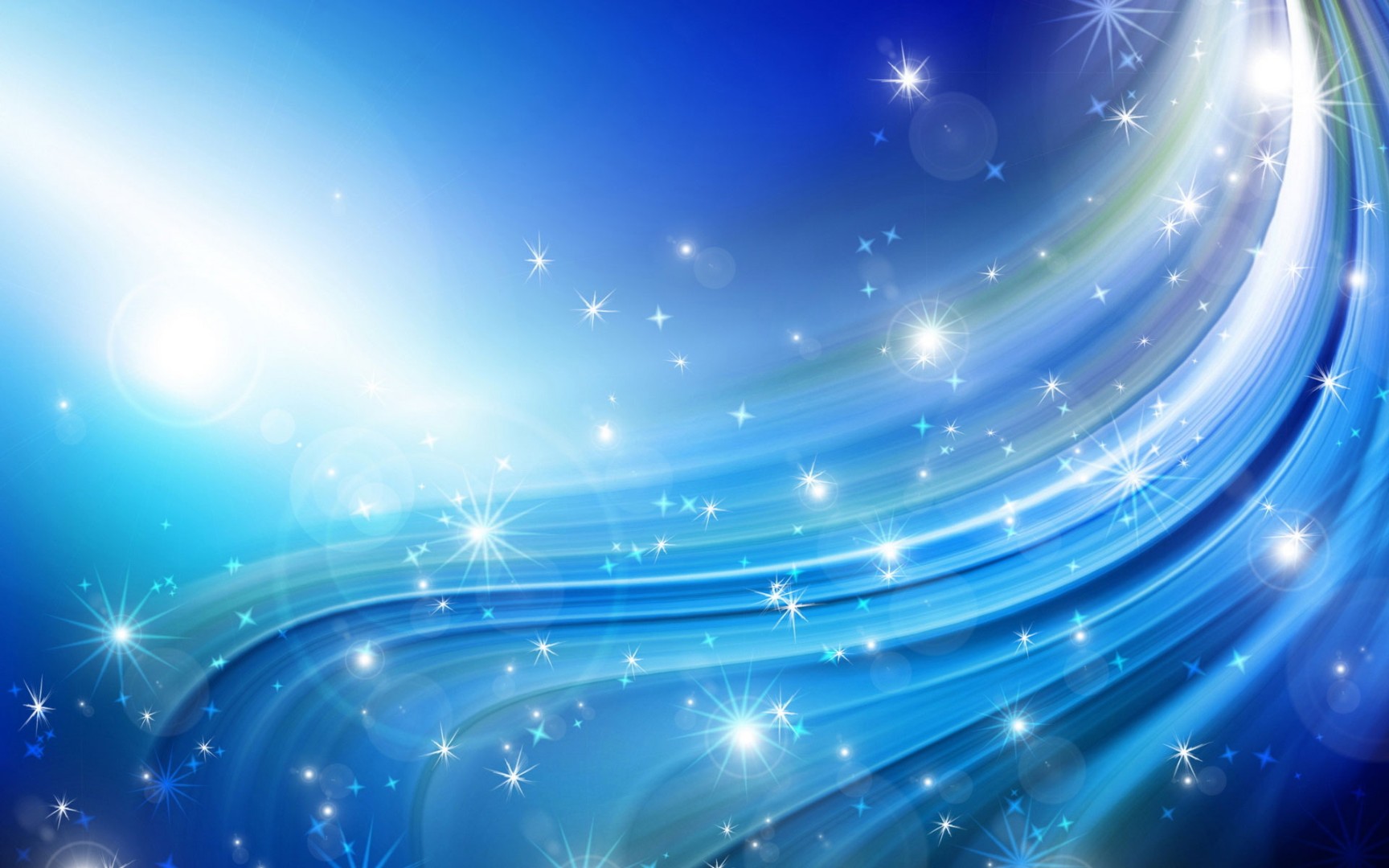 Песни Великой Победы
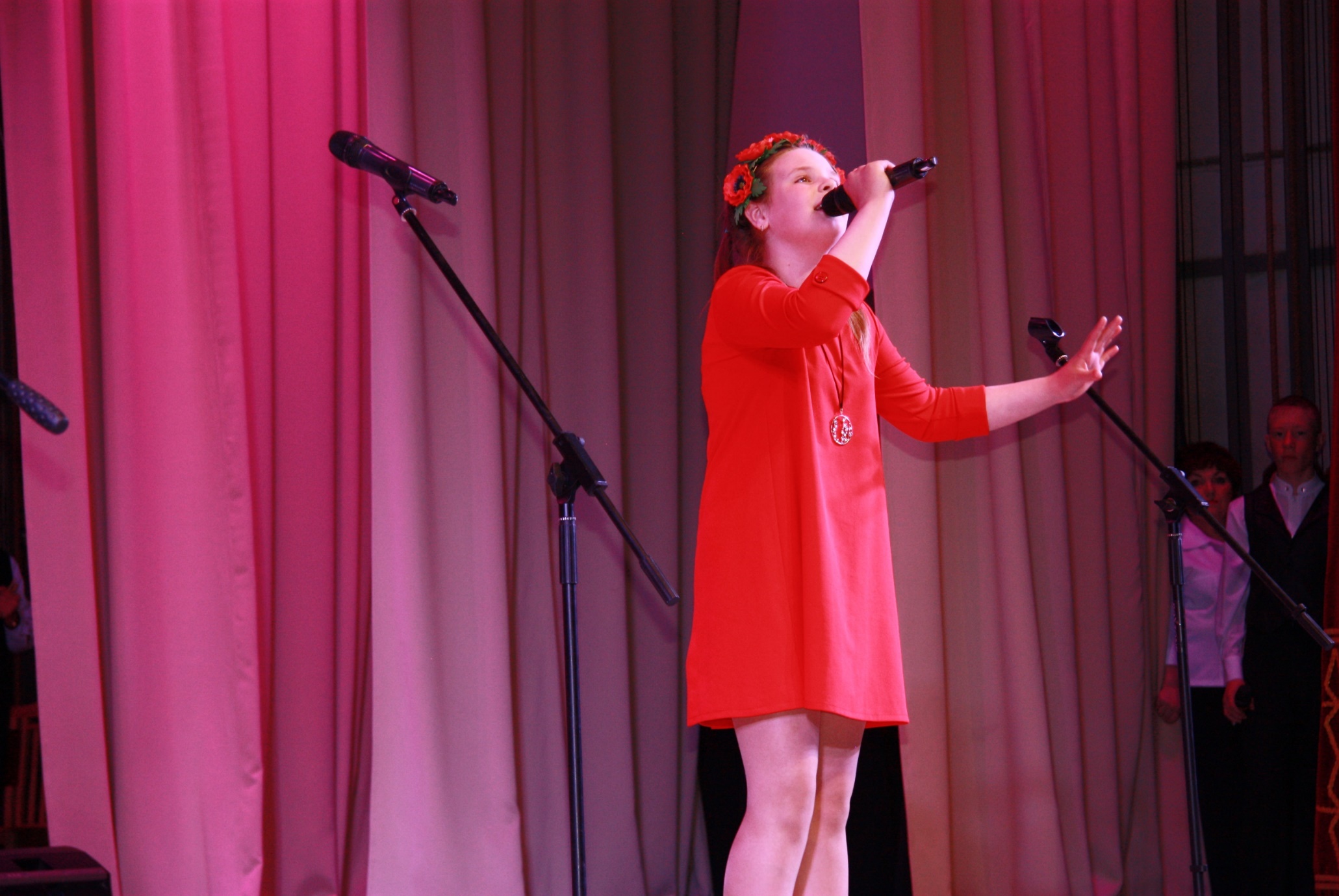 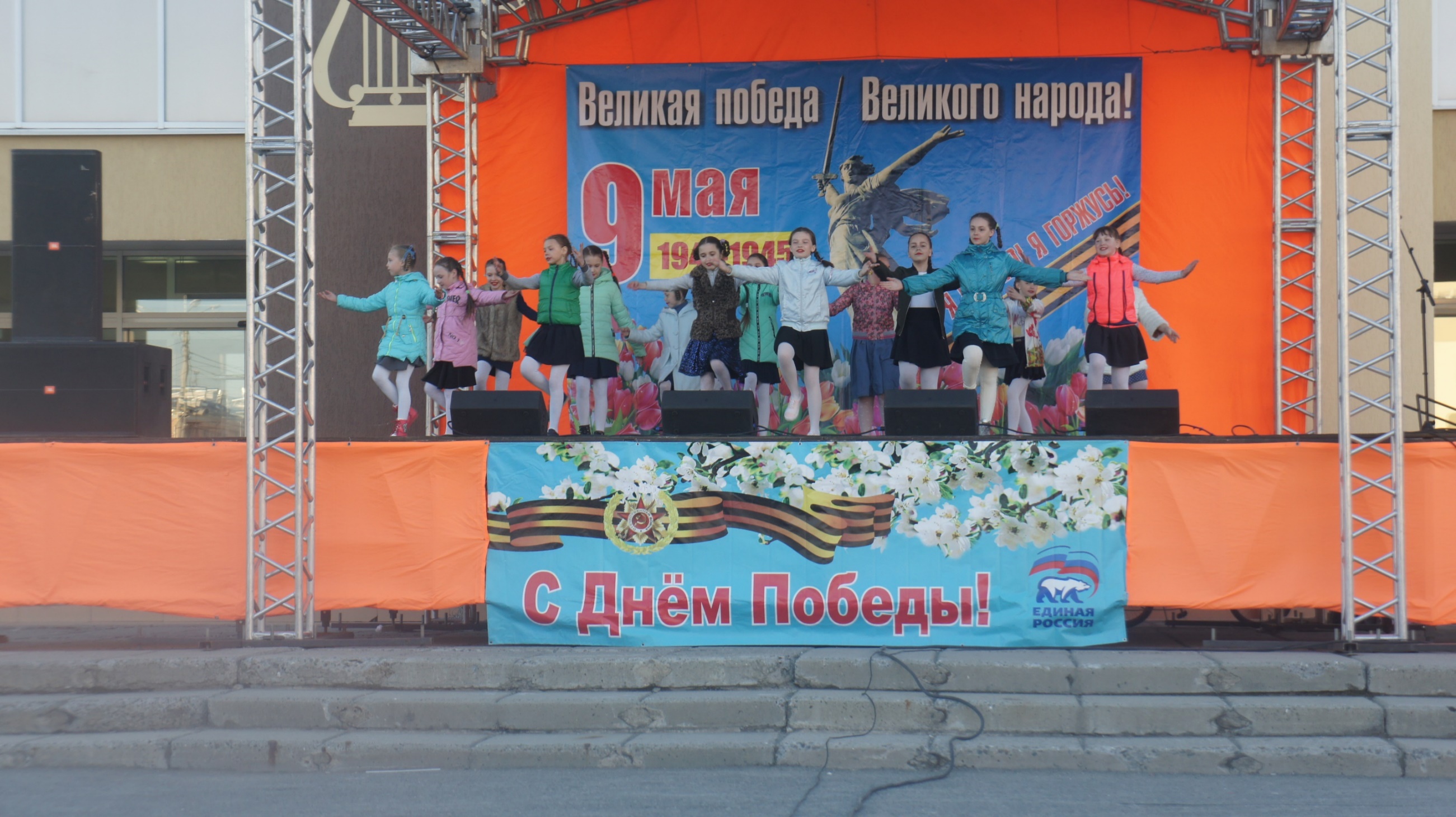 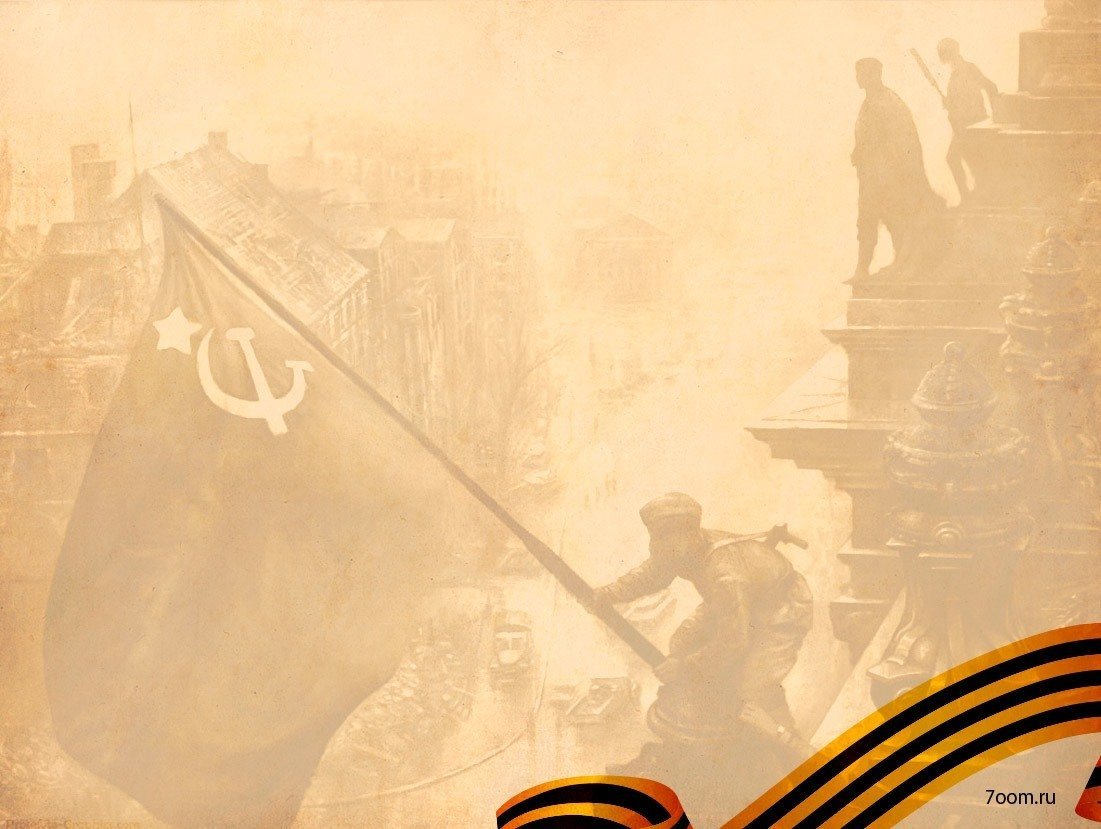 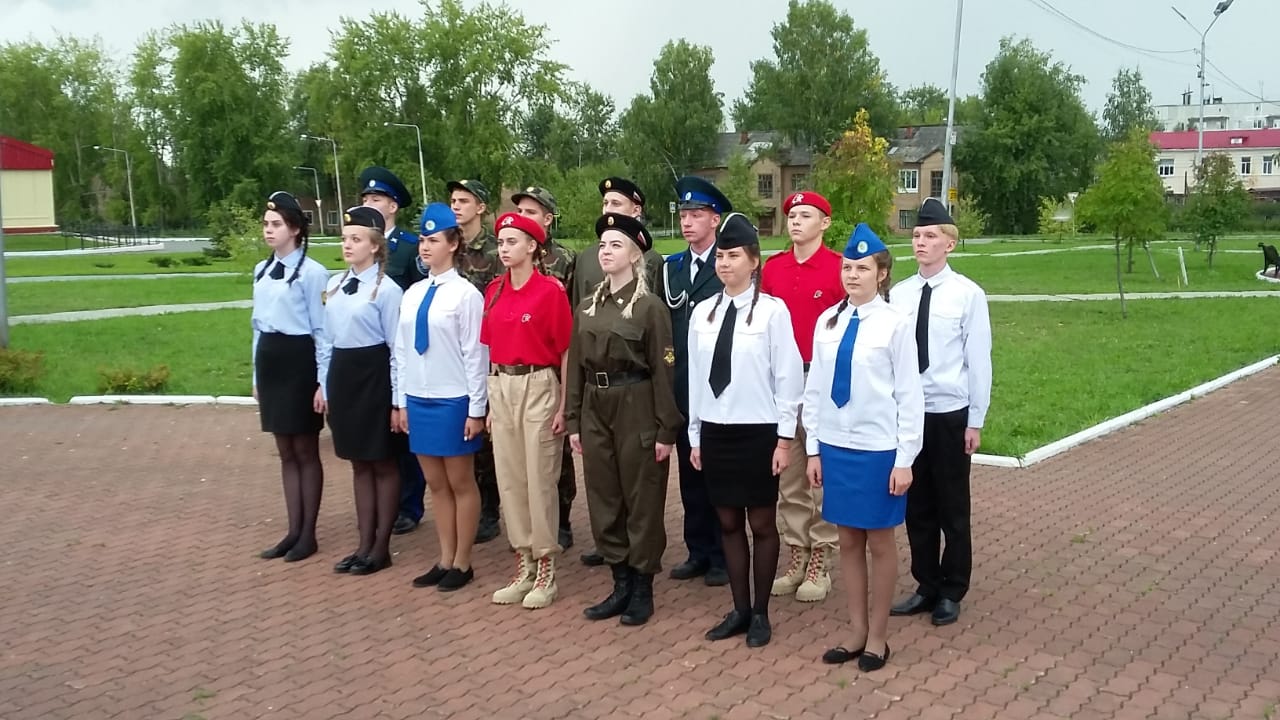 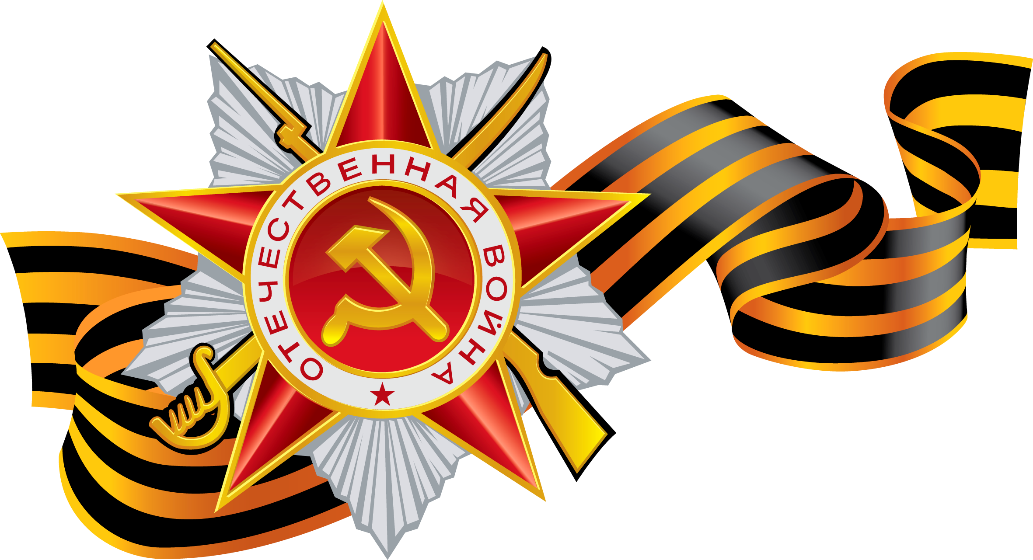 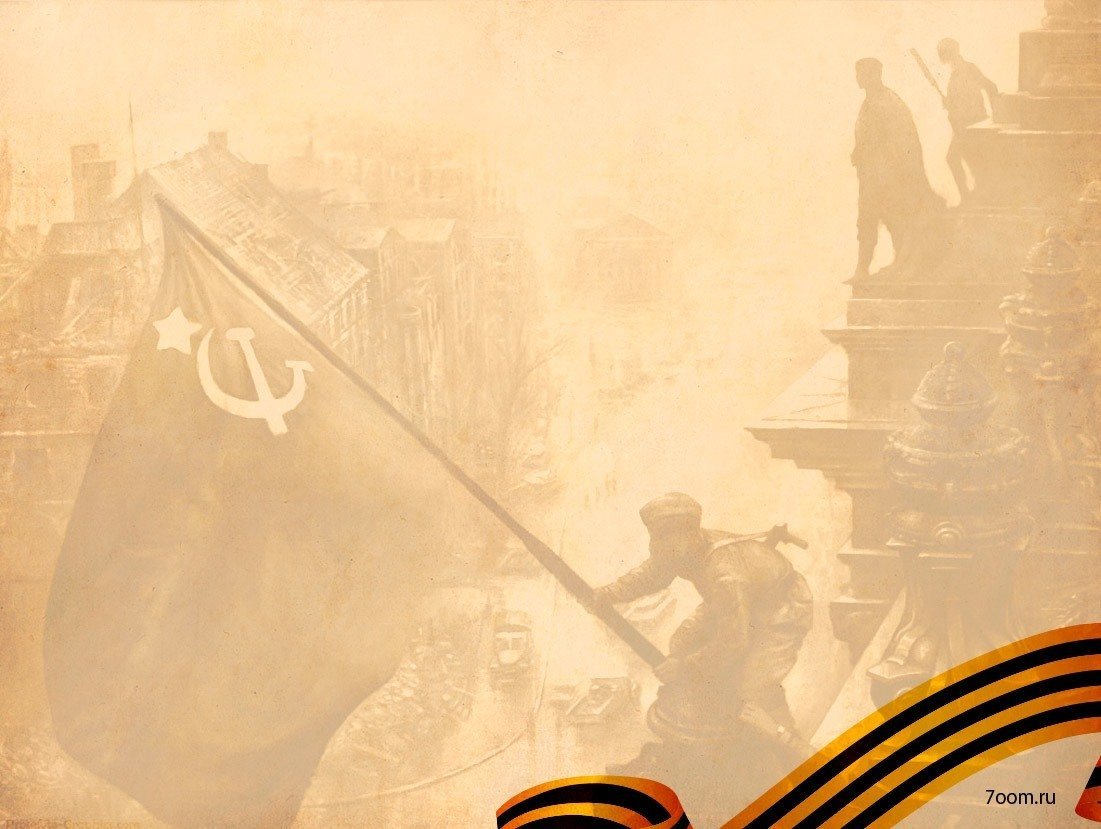 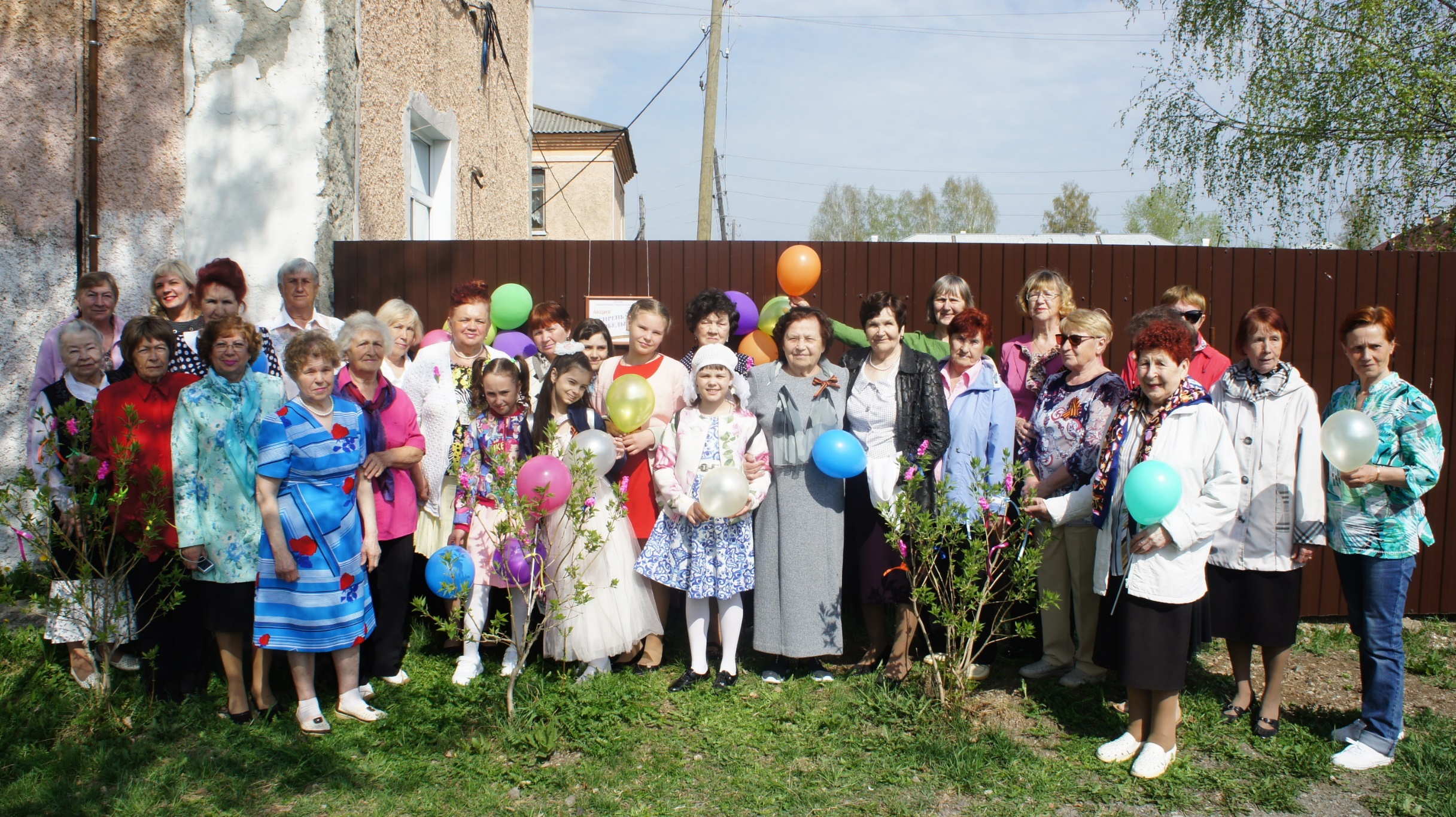 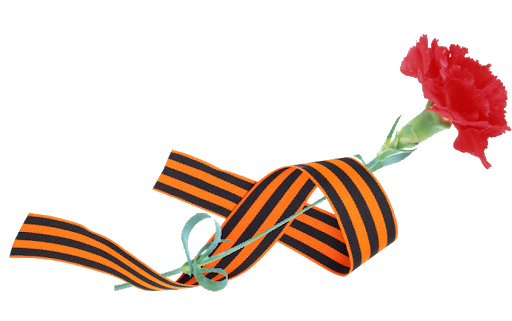 Акция МАУДО ДООЦ «Сирень Победы» с ветеранами педагогического труда
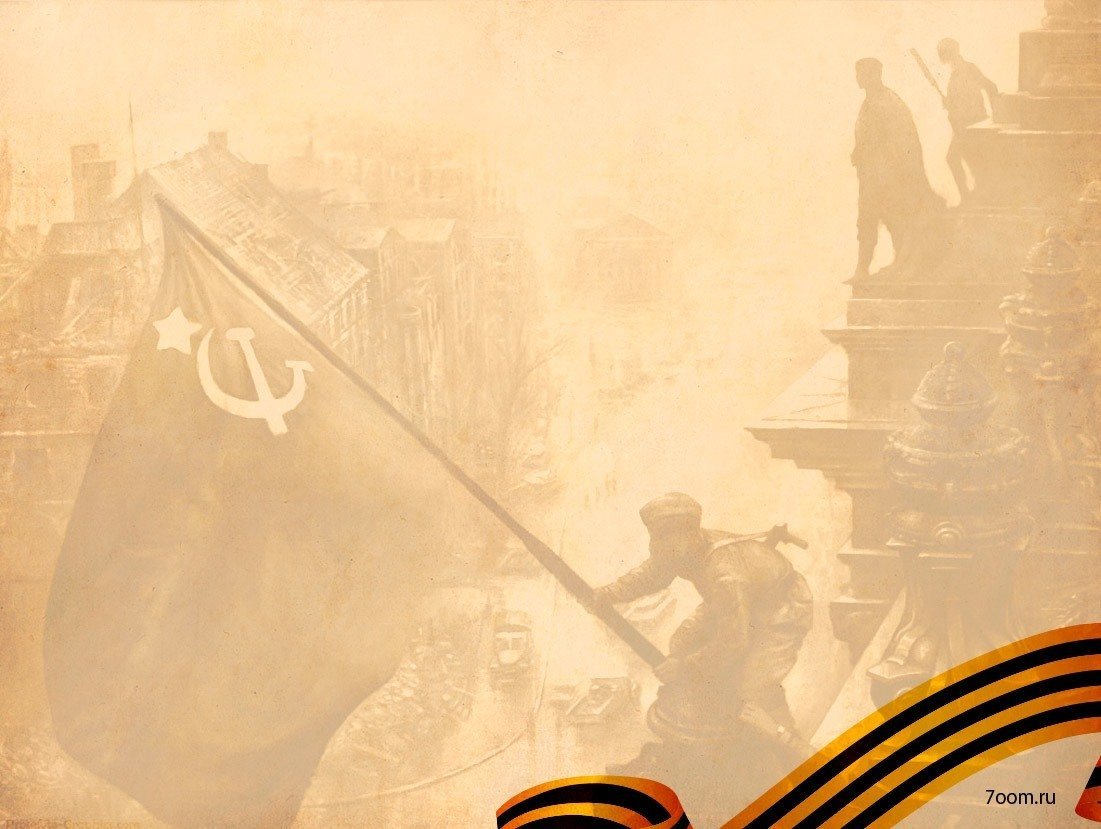 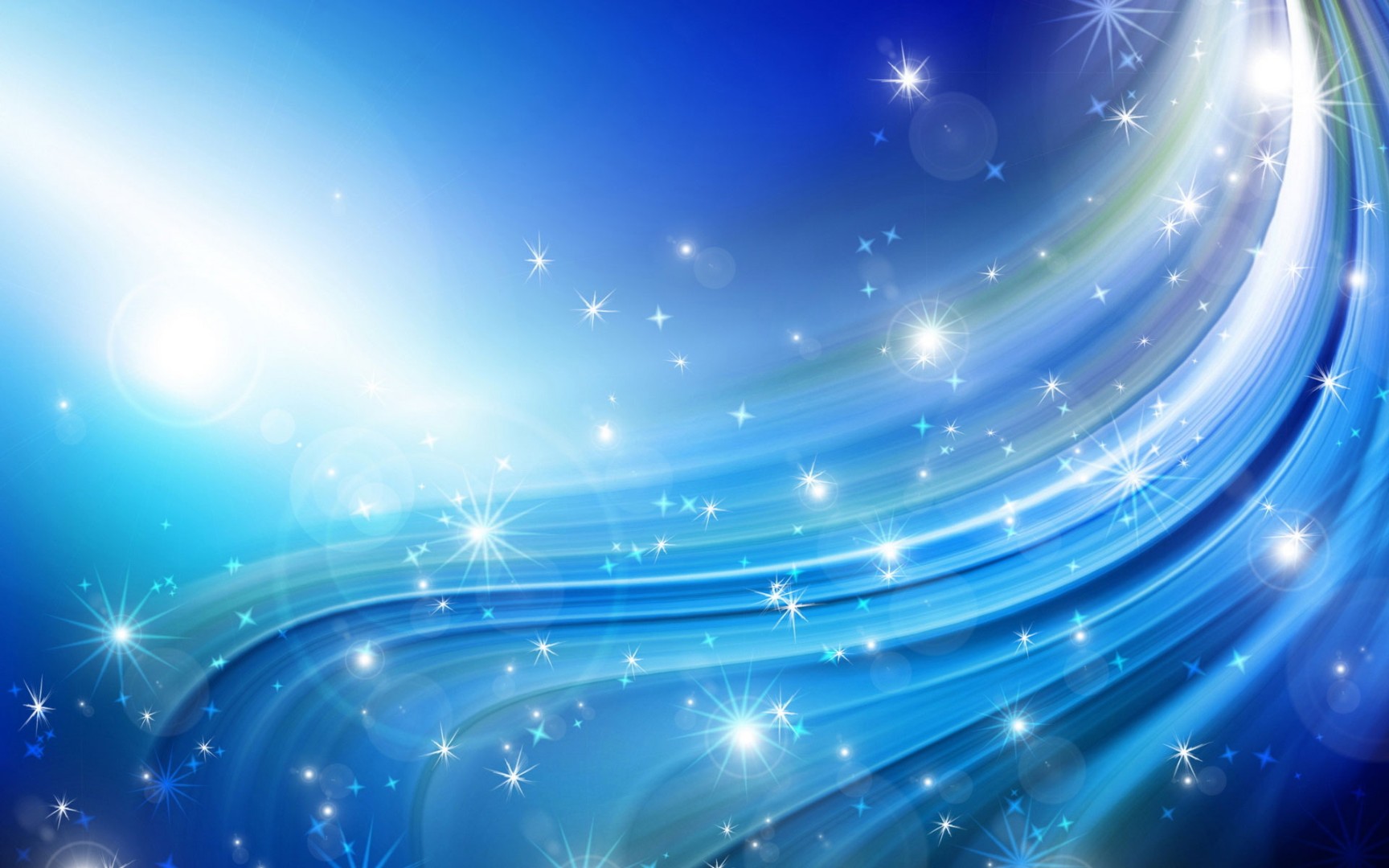 День народов Среднего Урала
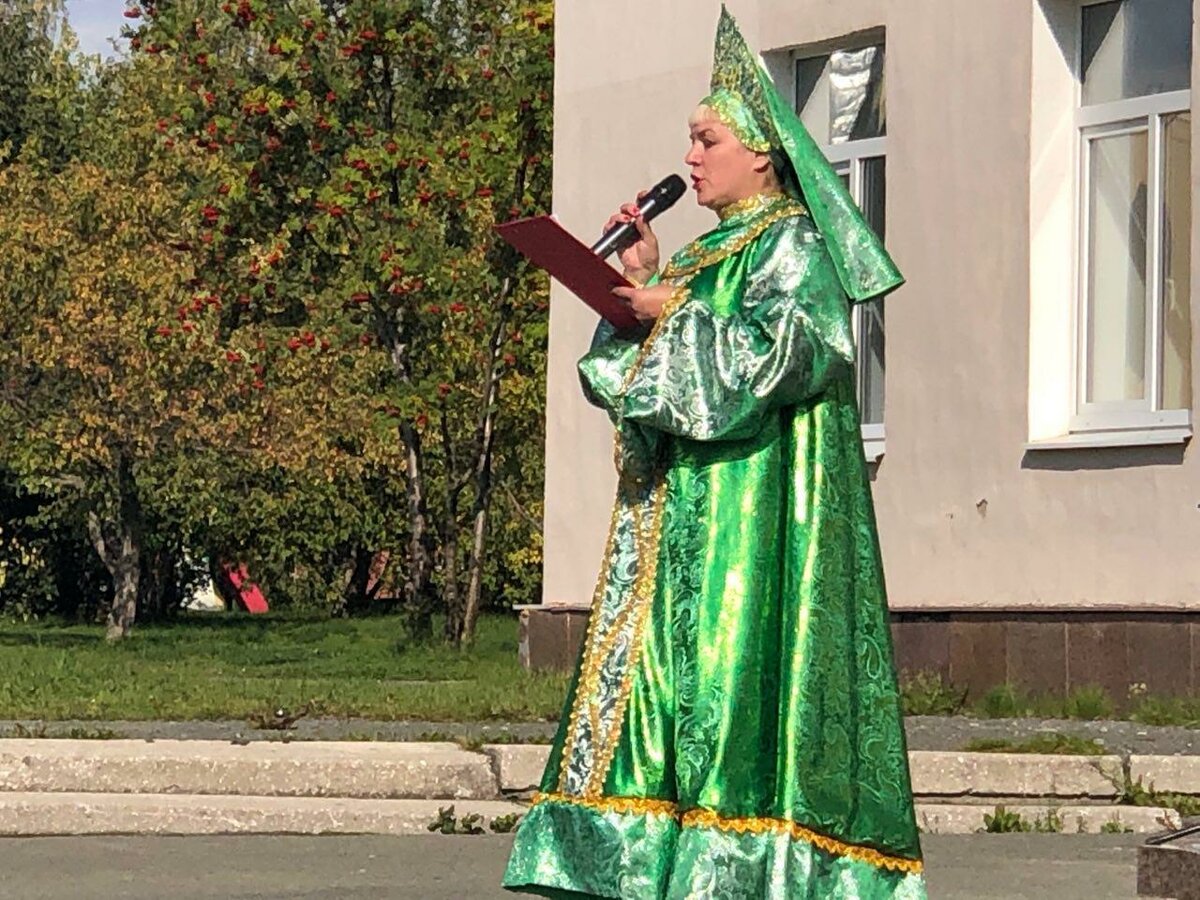 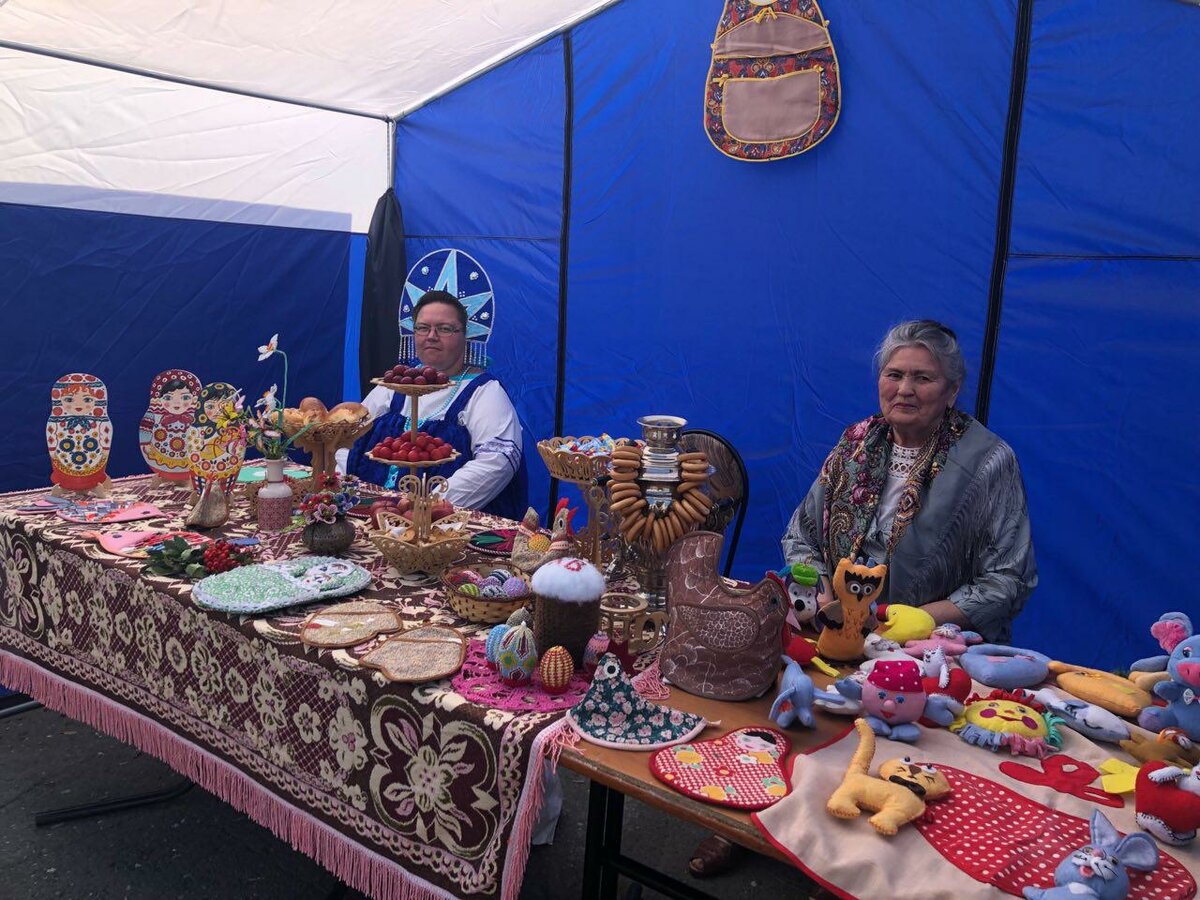 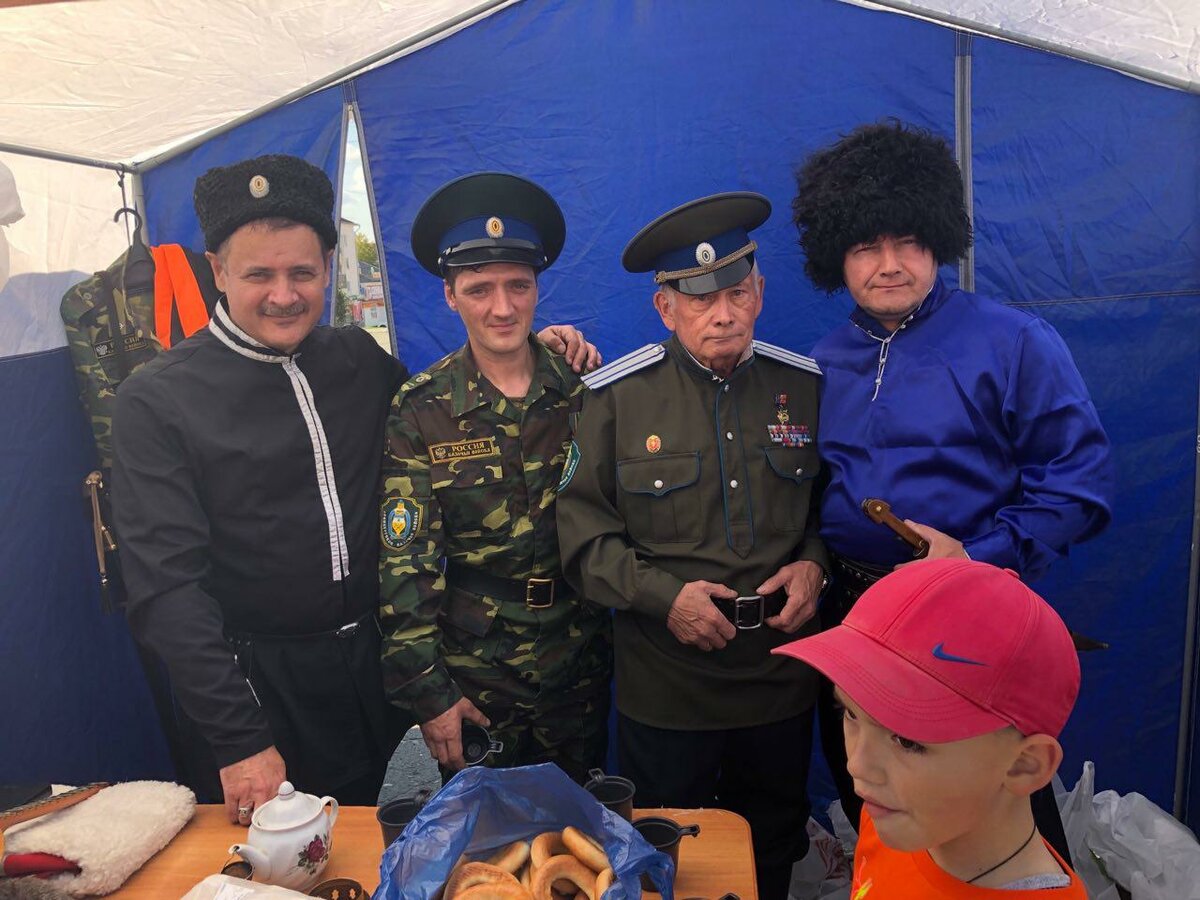 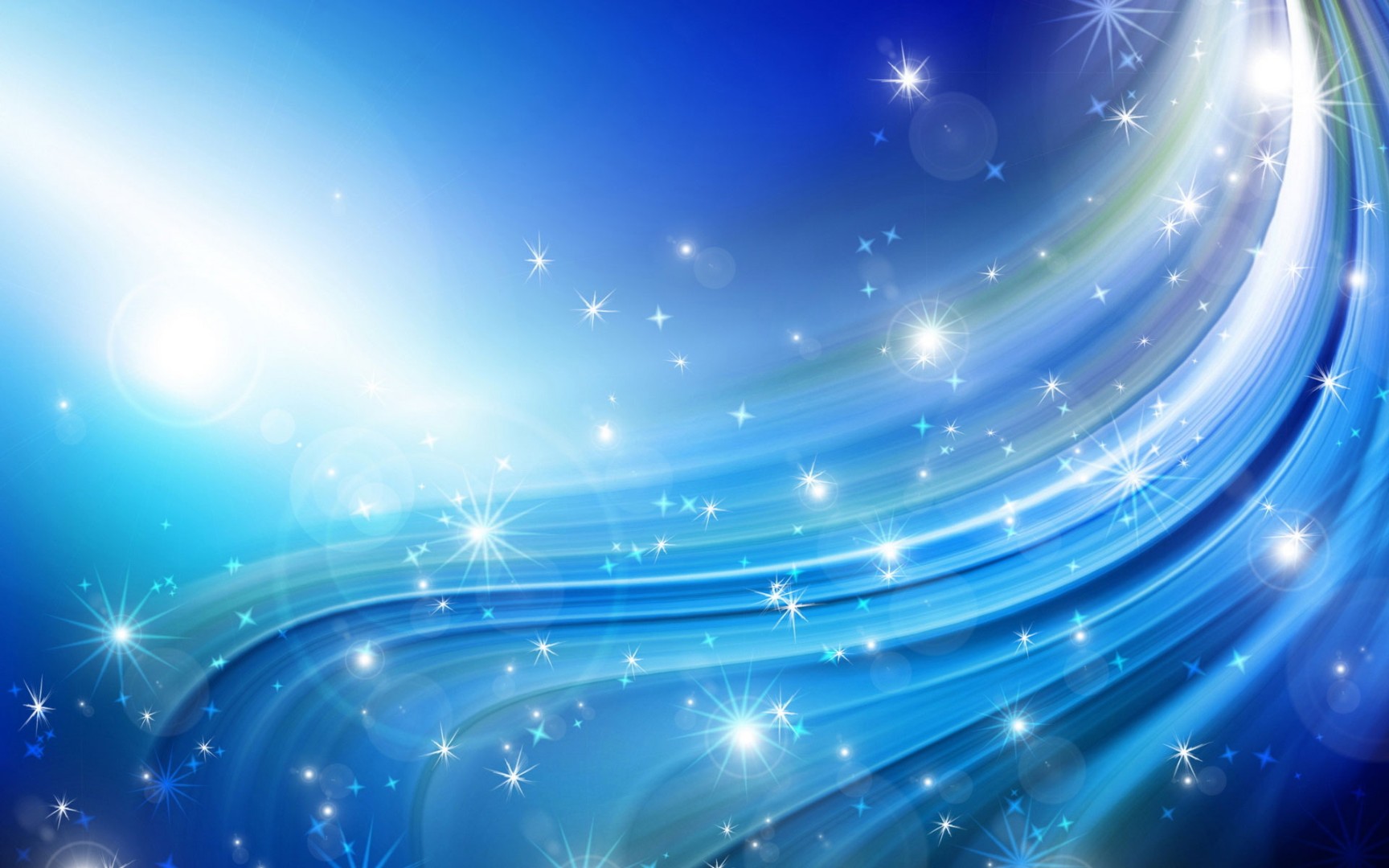 Масленица-2021
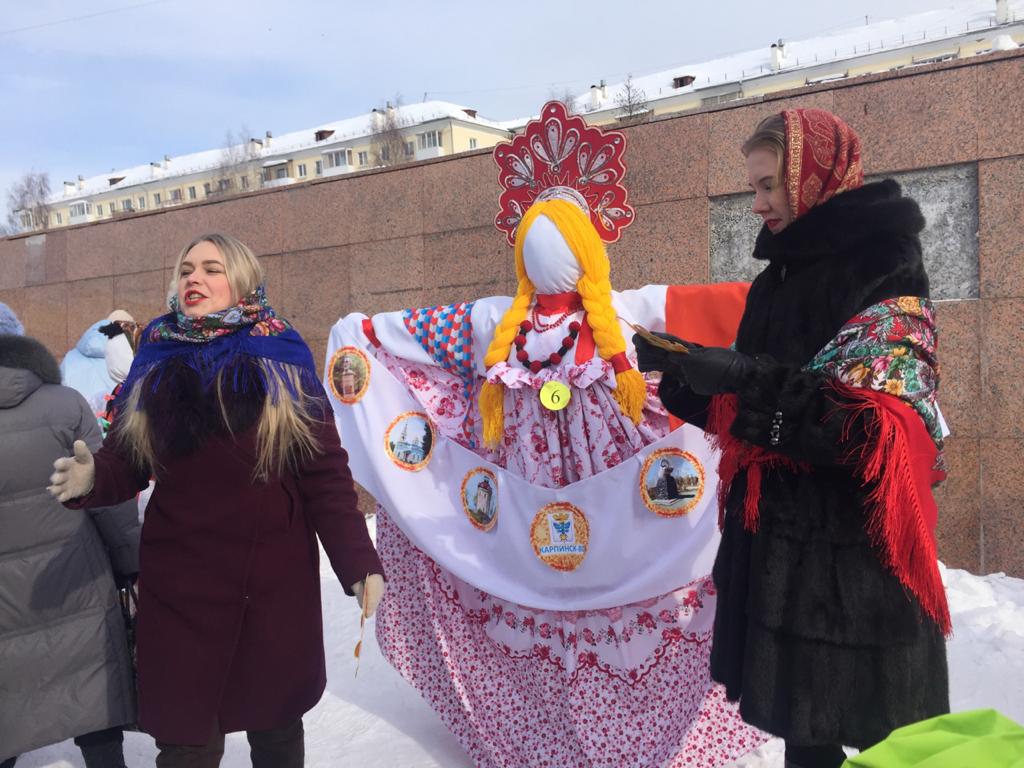 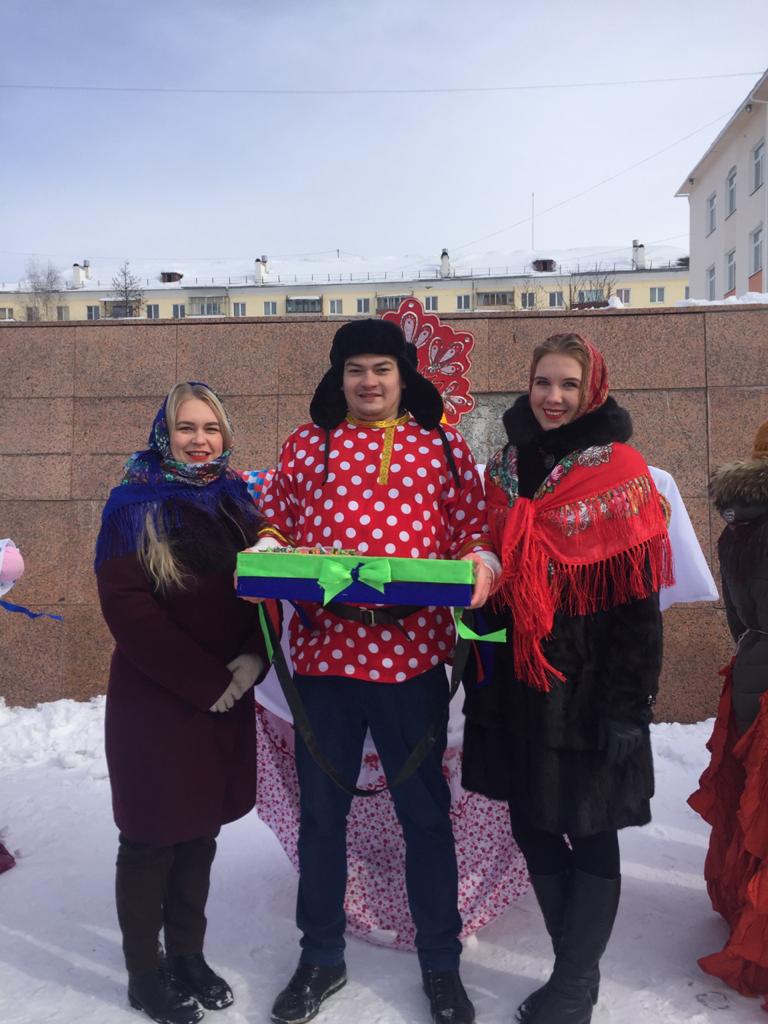 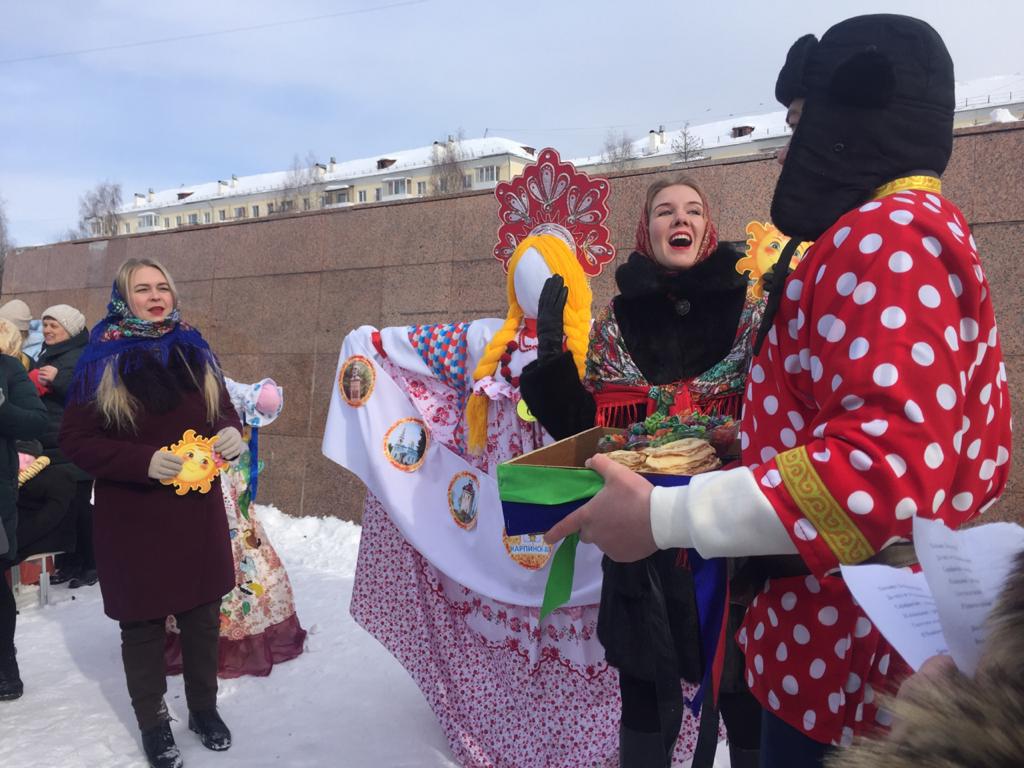 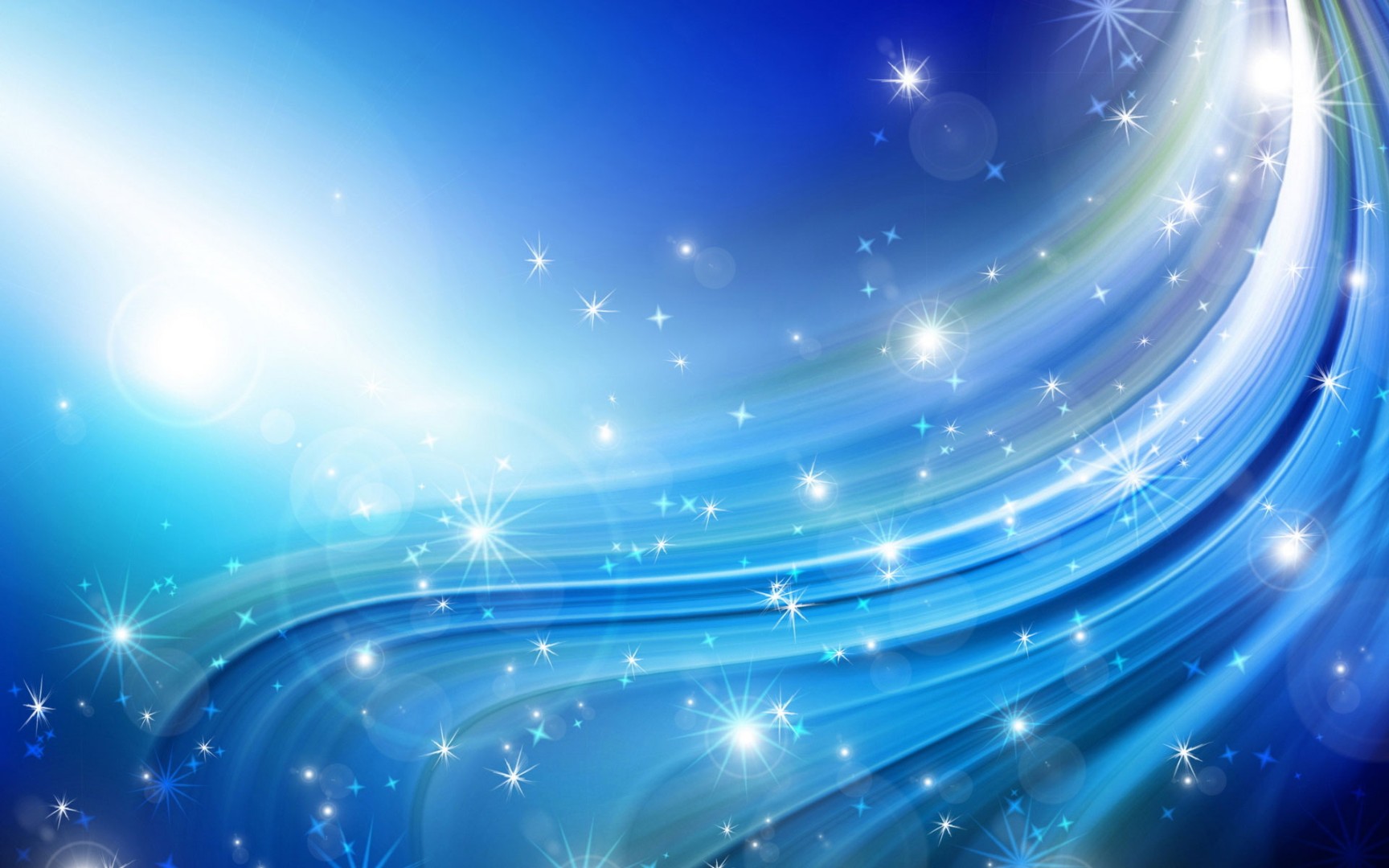 День защиты детей
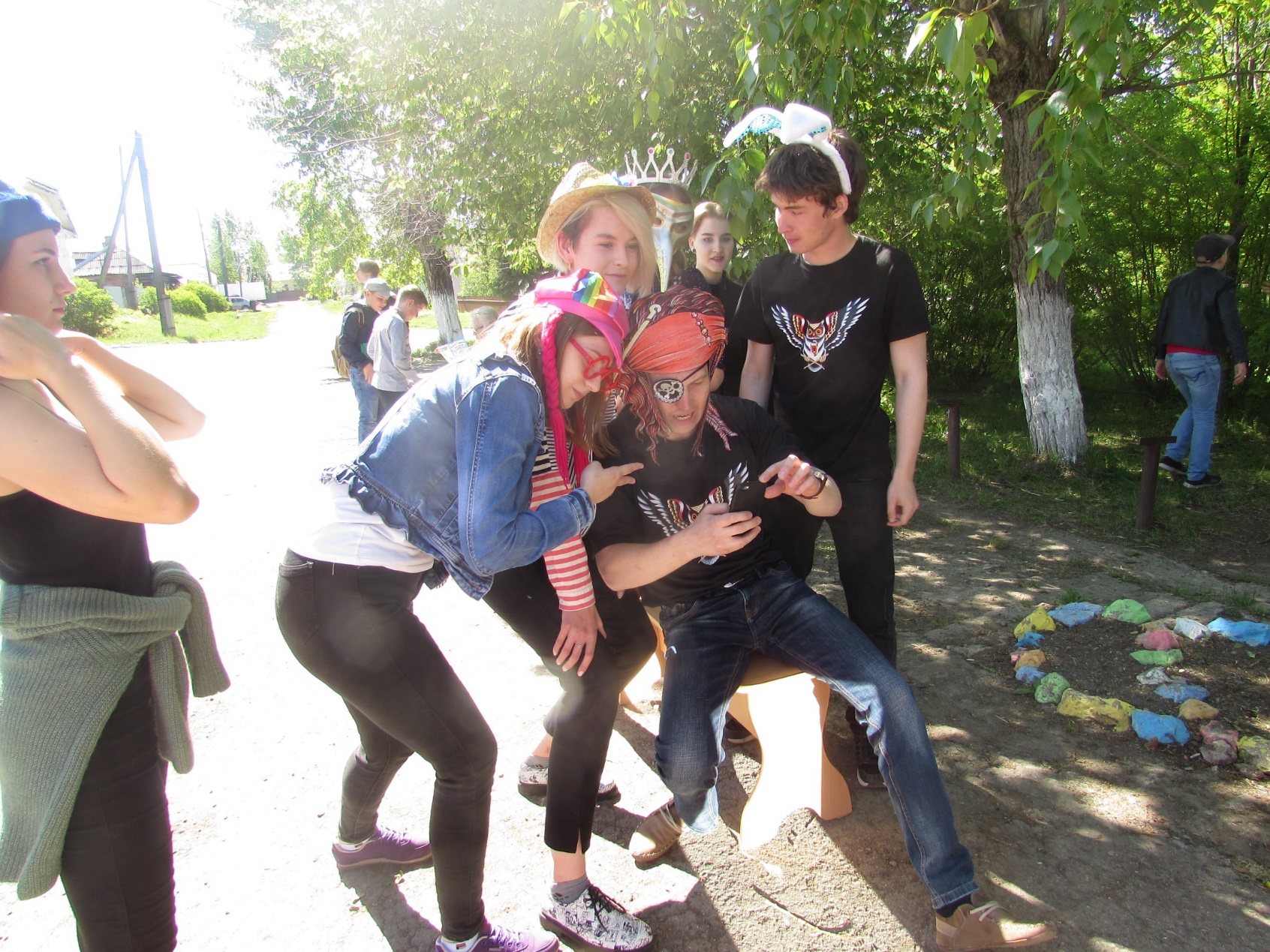 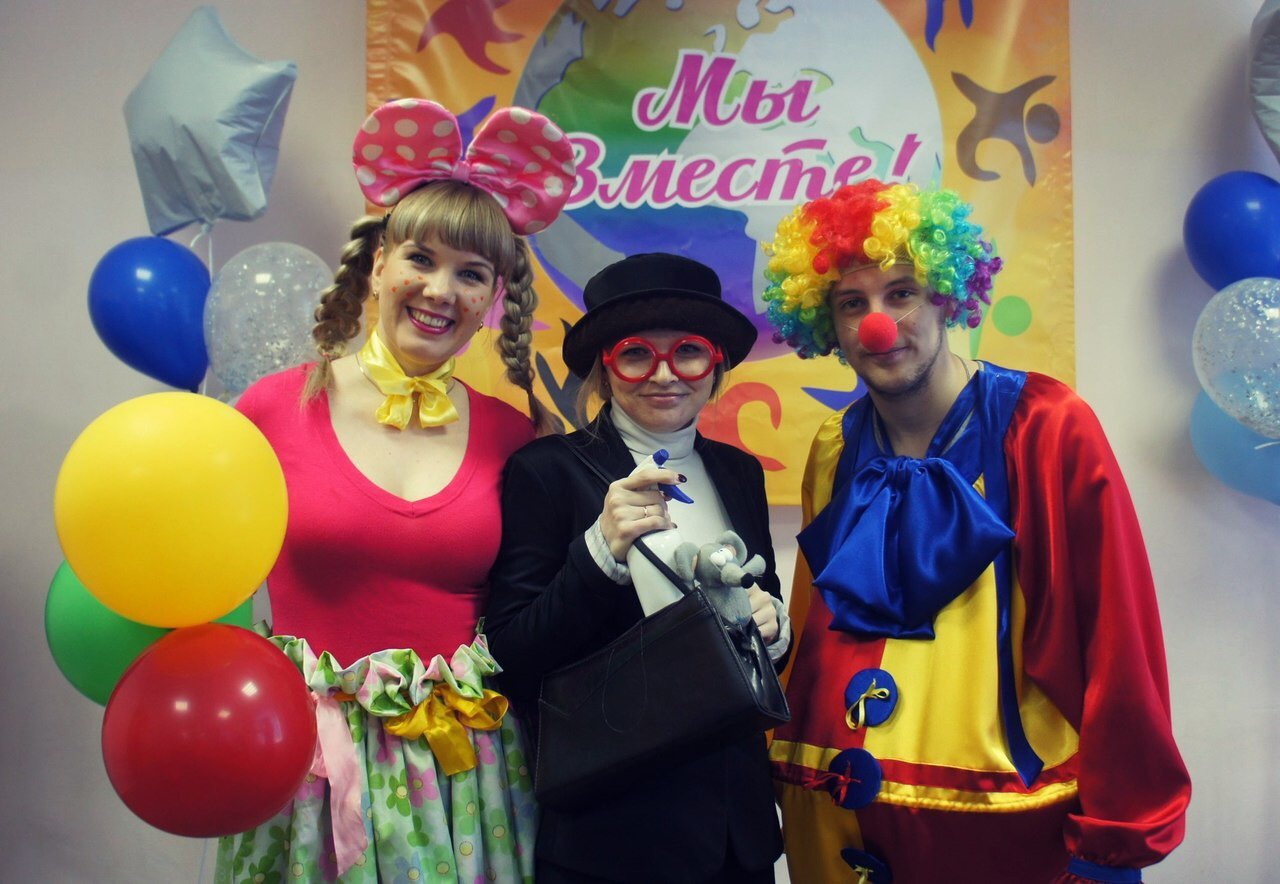 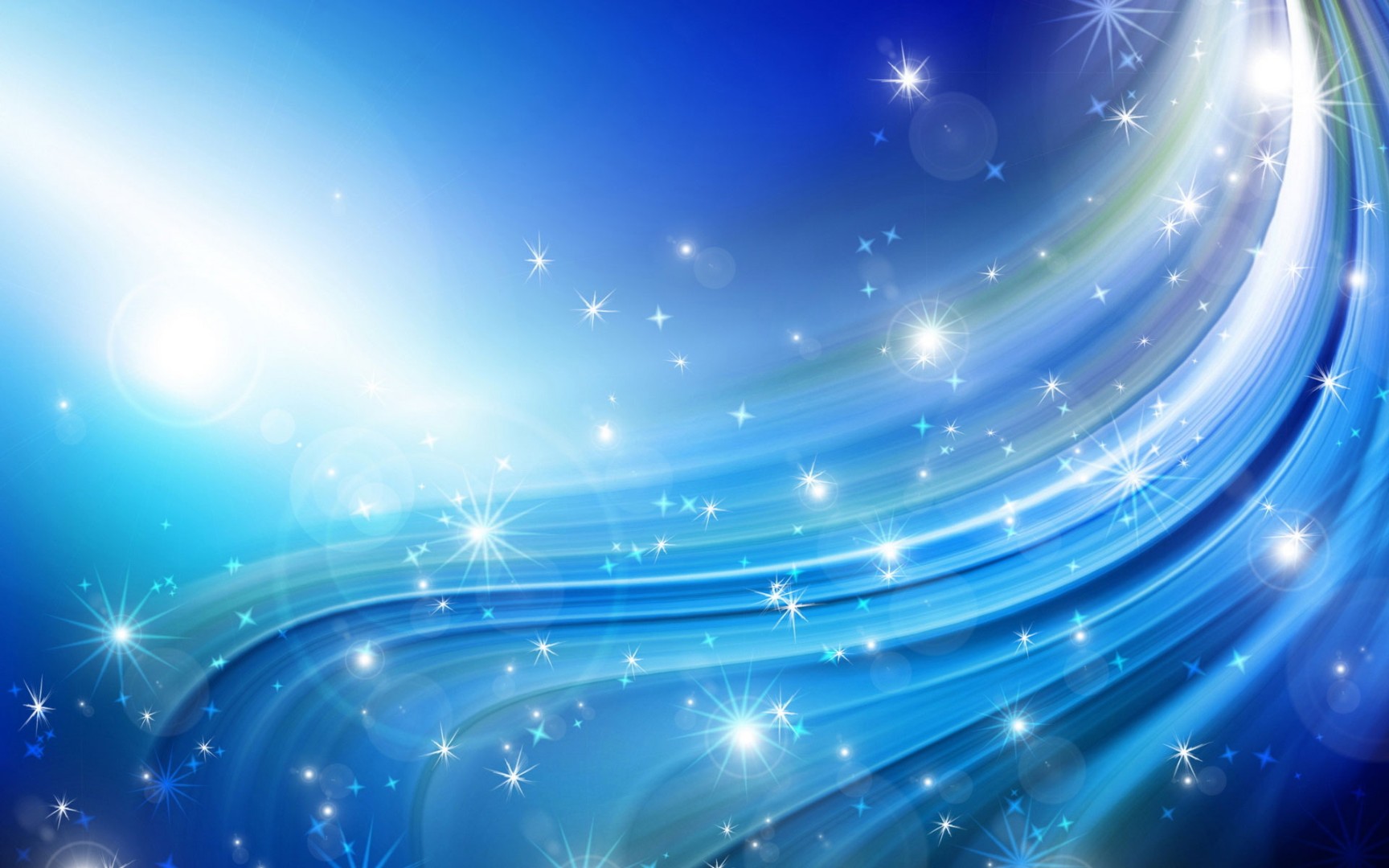 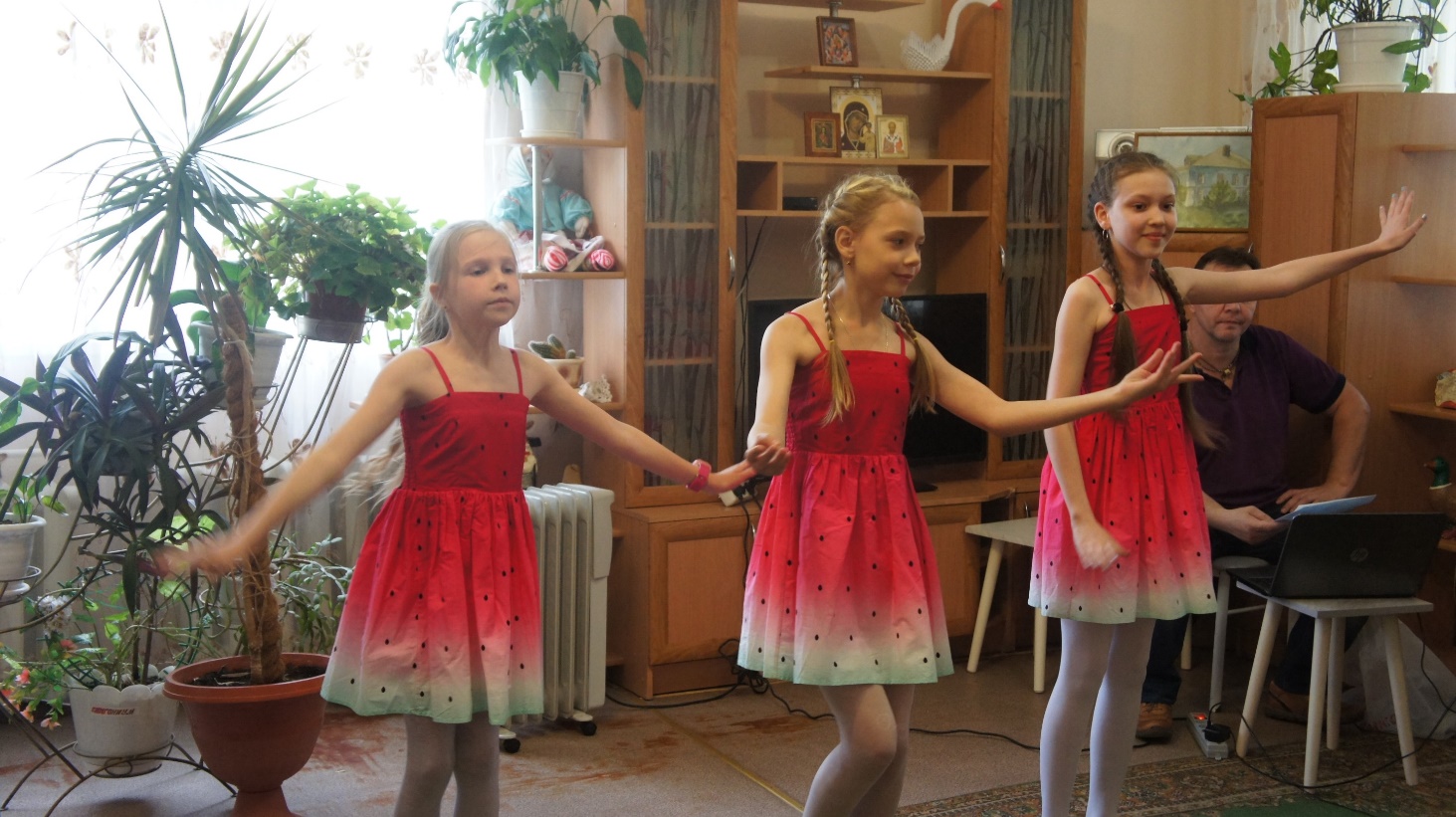 Автобус мира
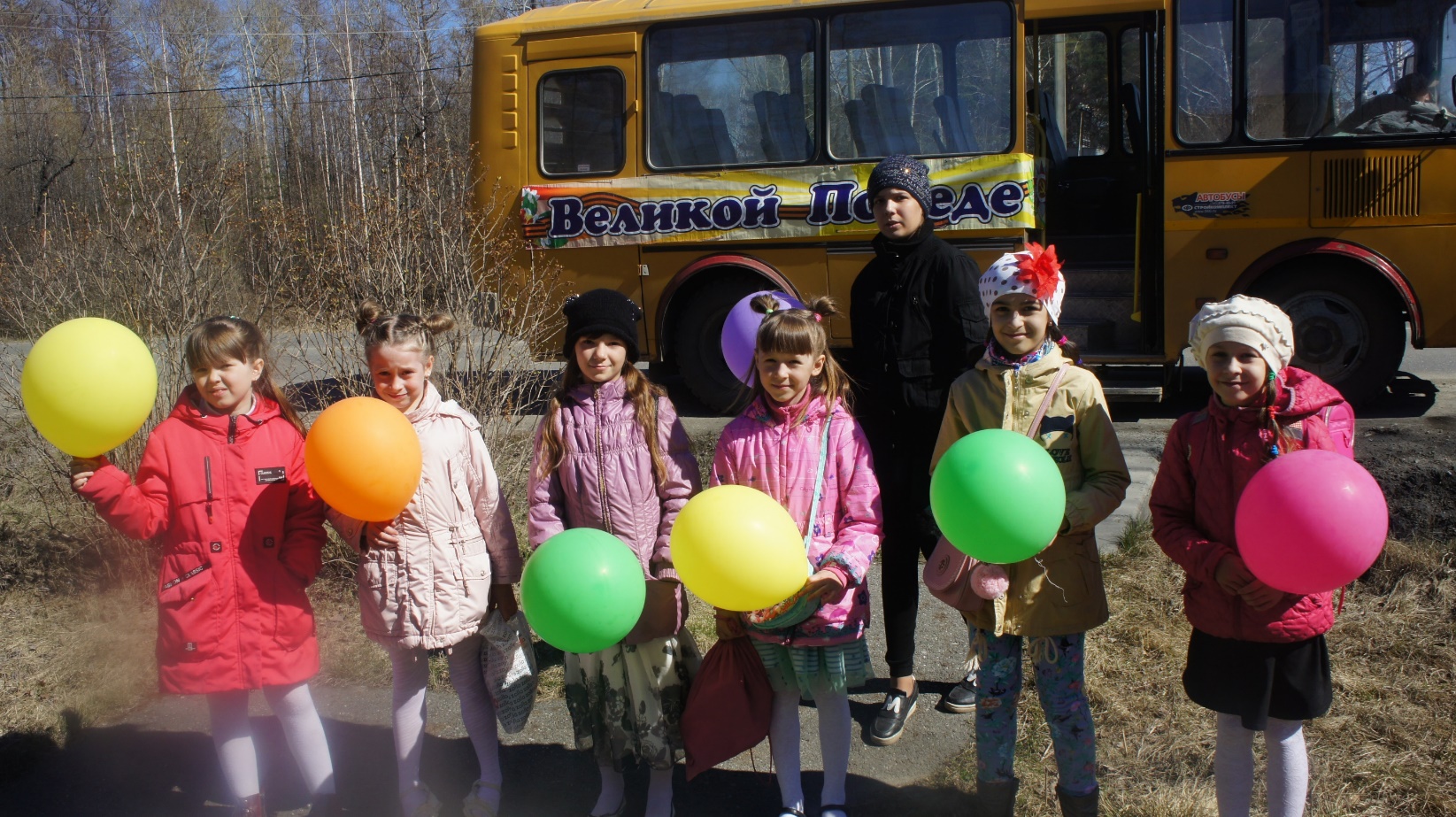 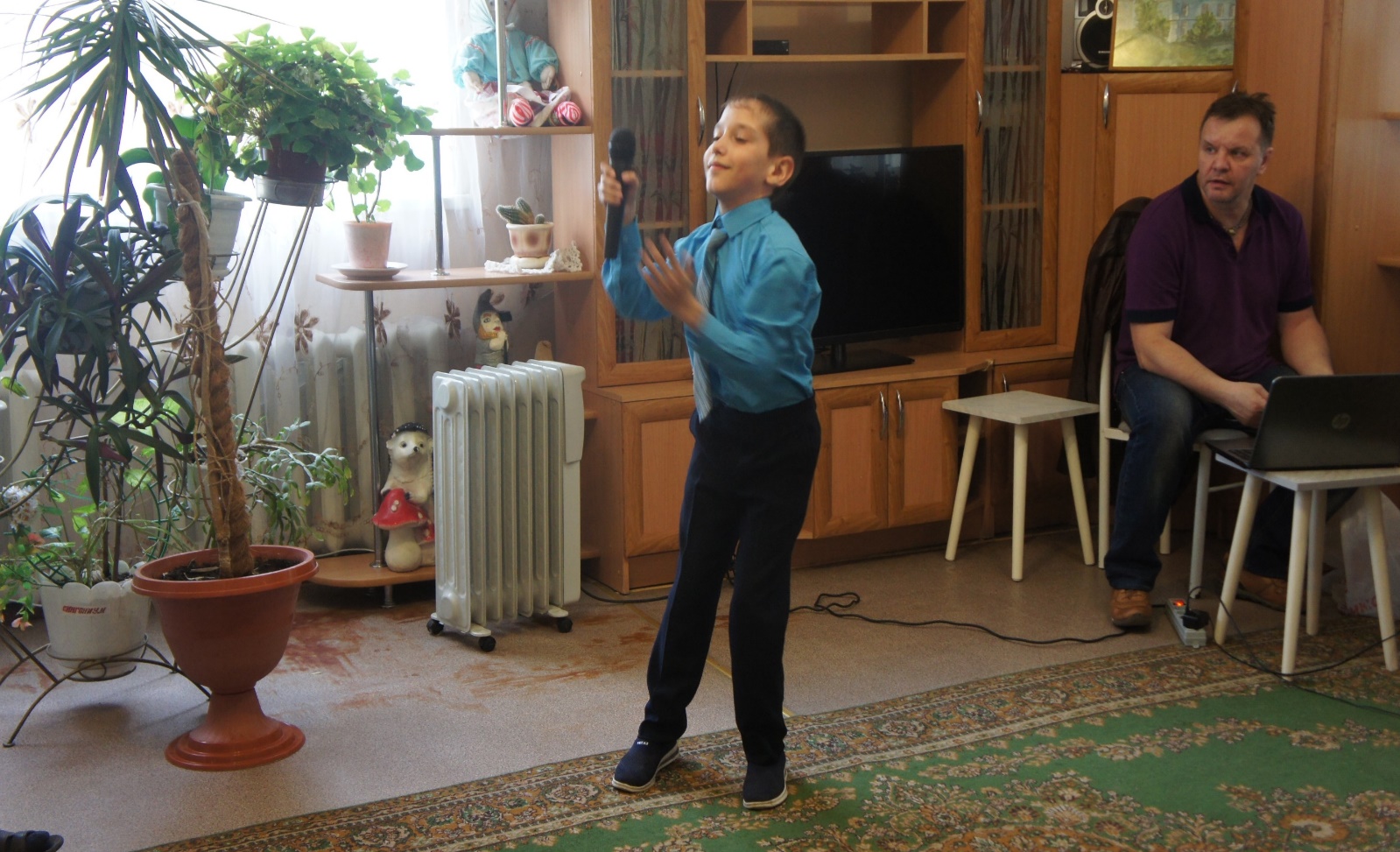 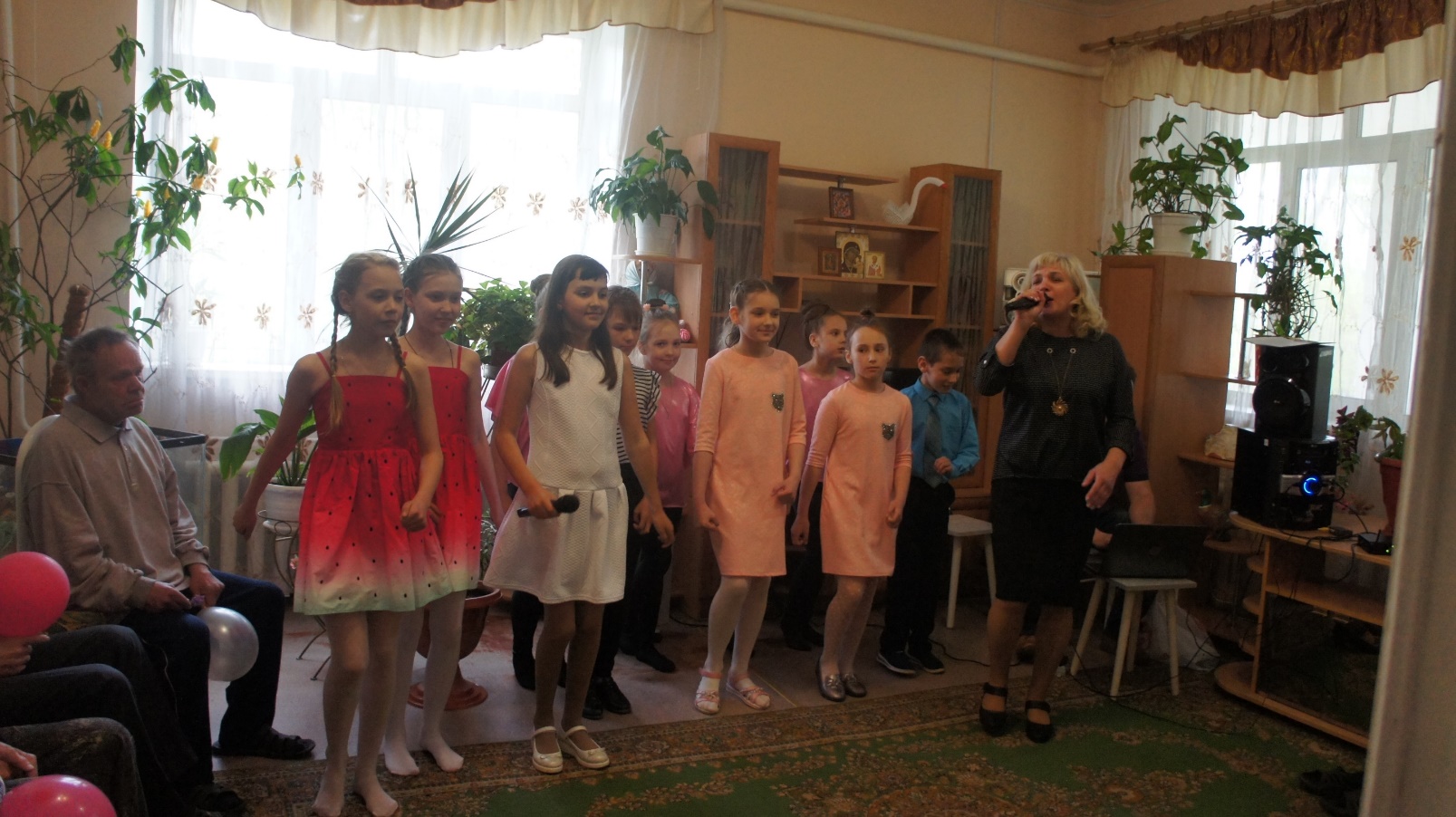 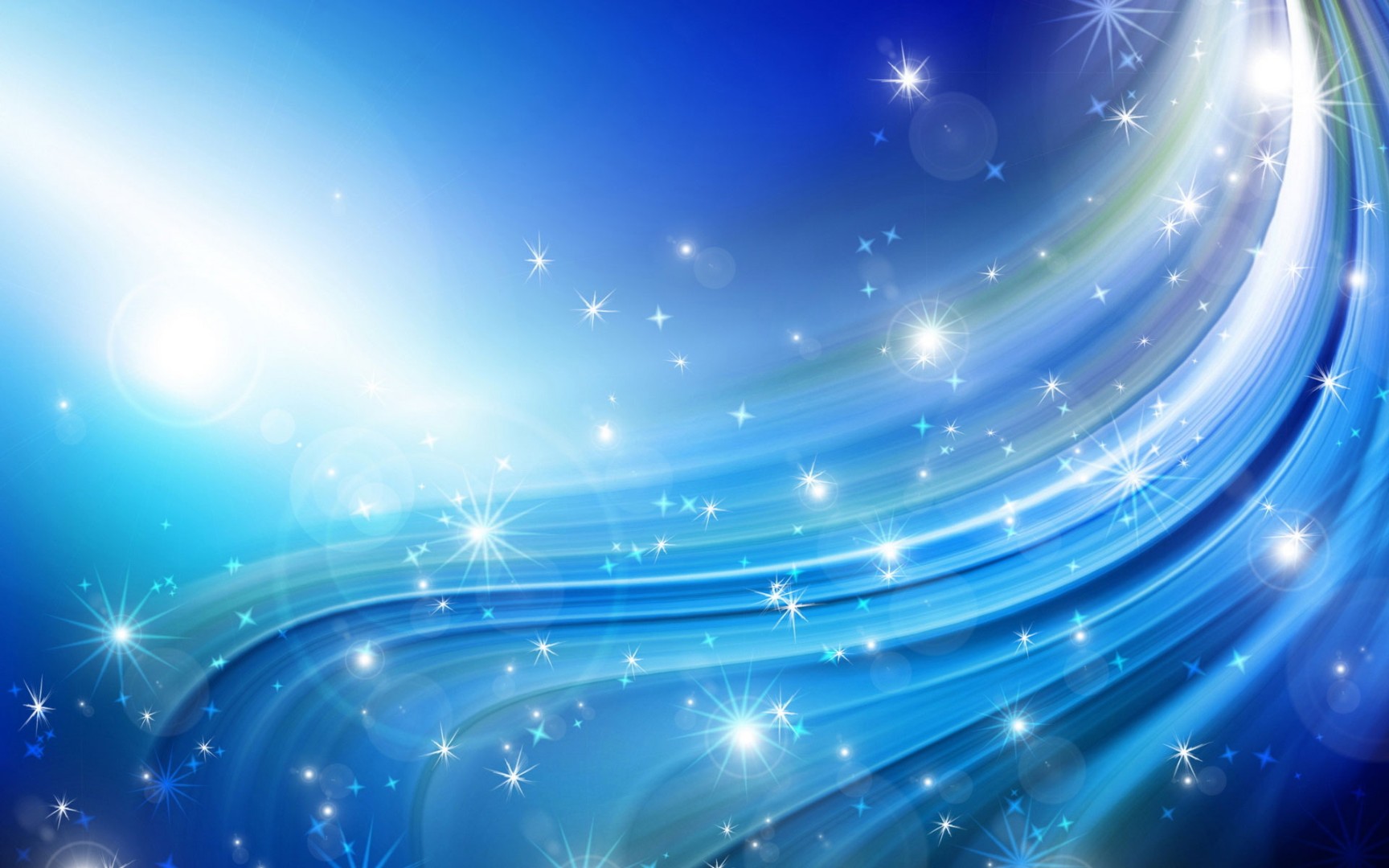 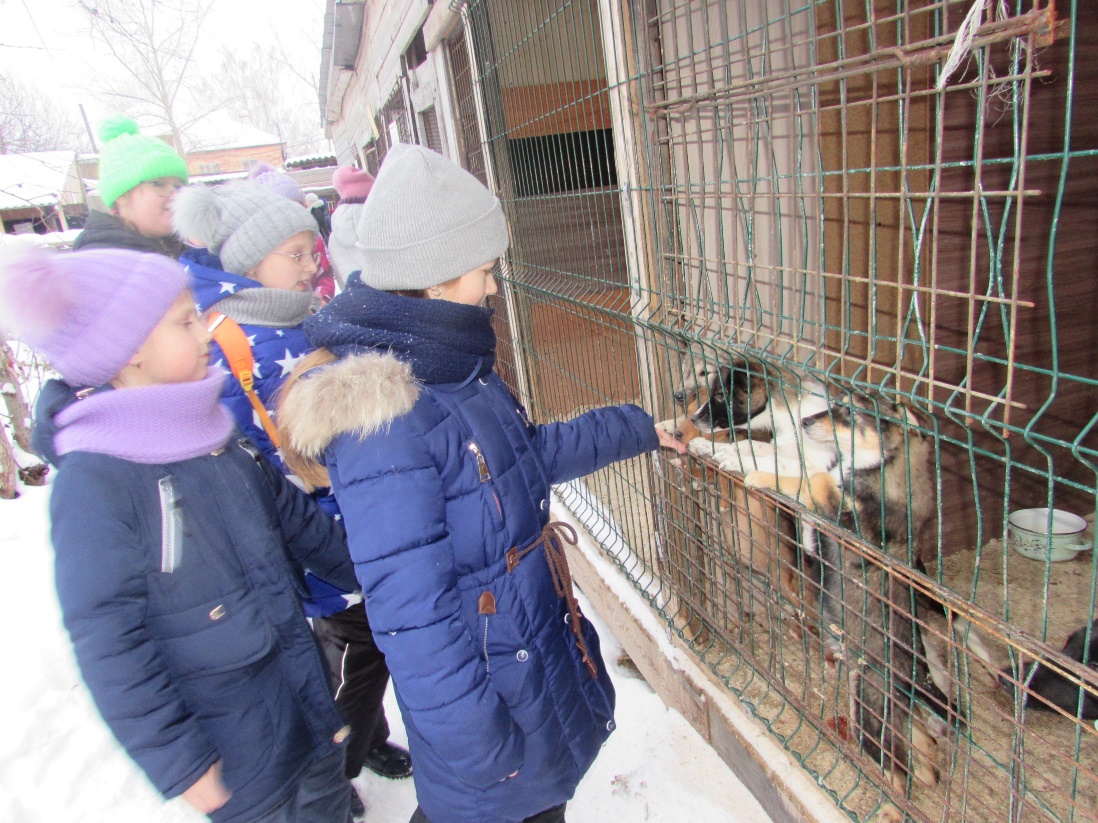 «Лапа помощи»
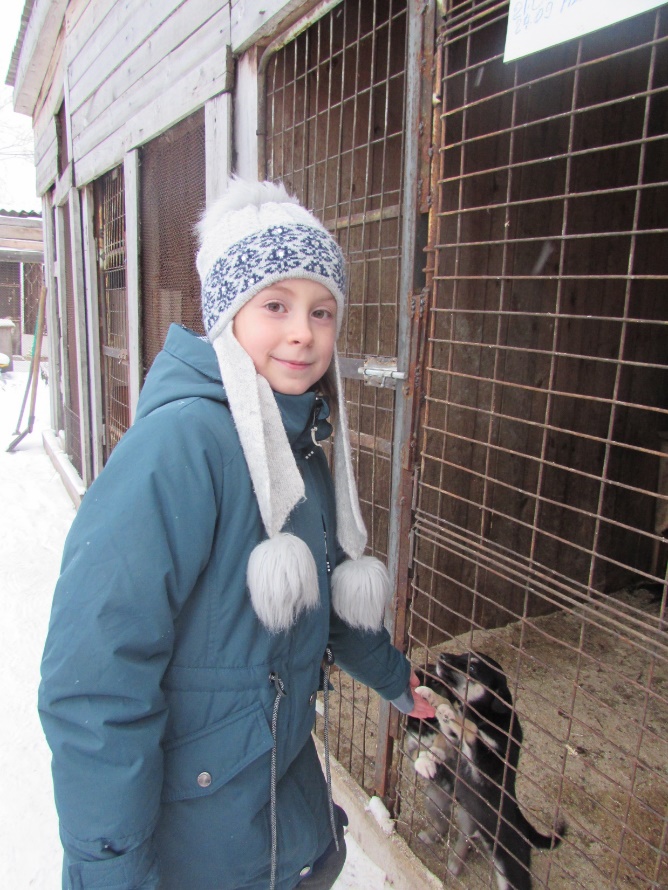 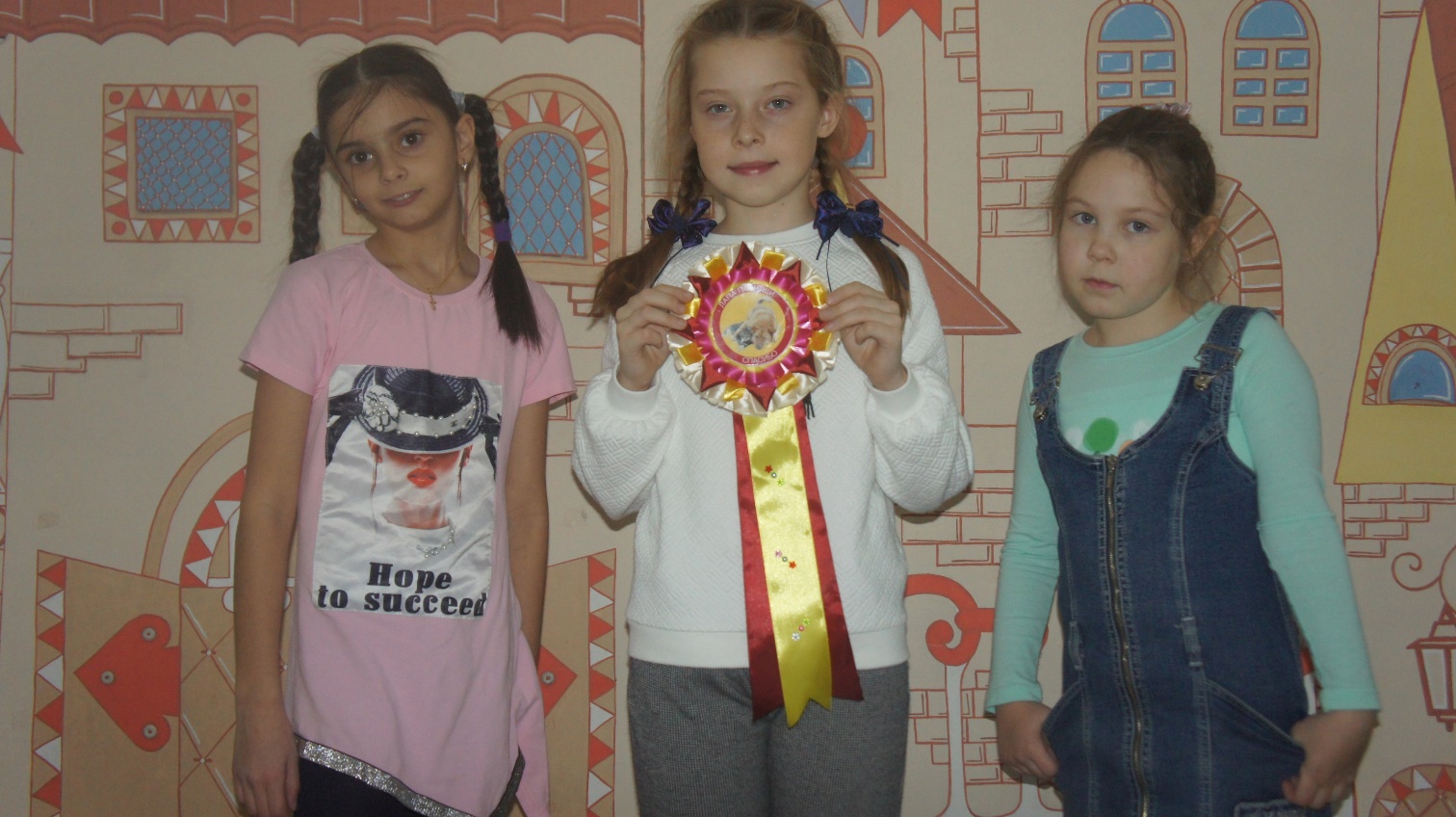 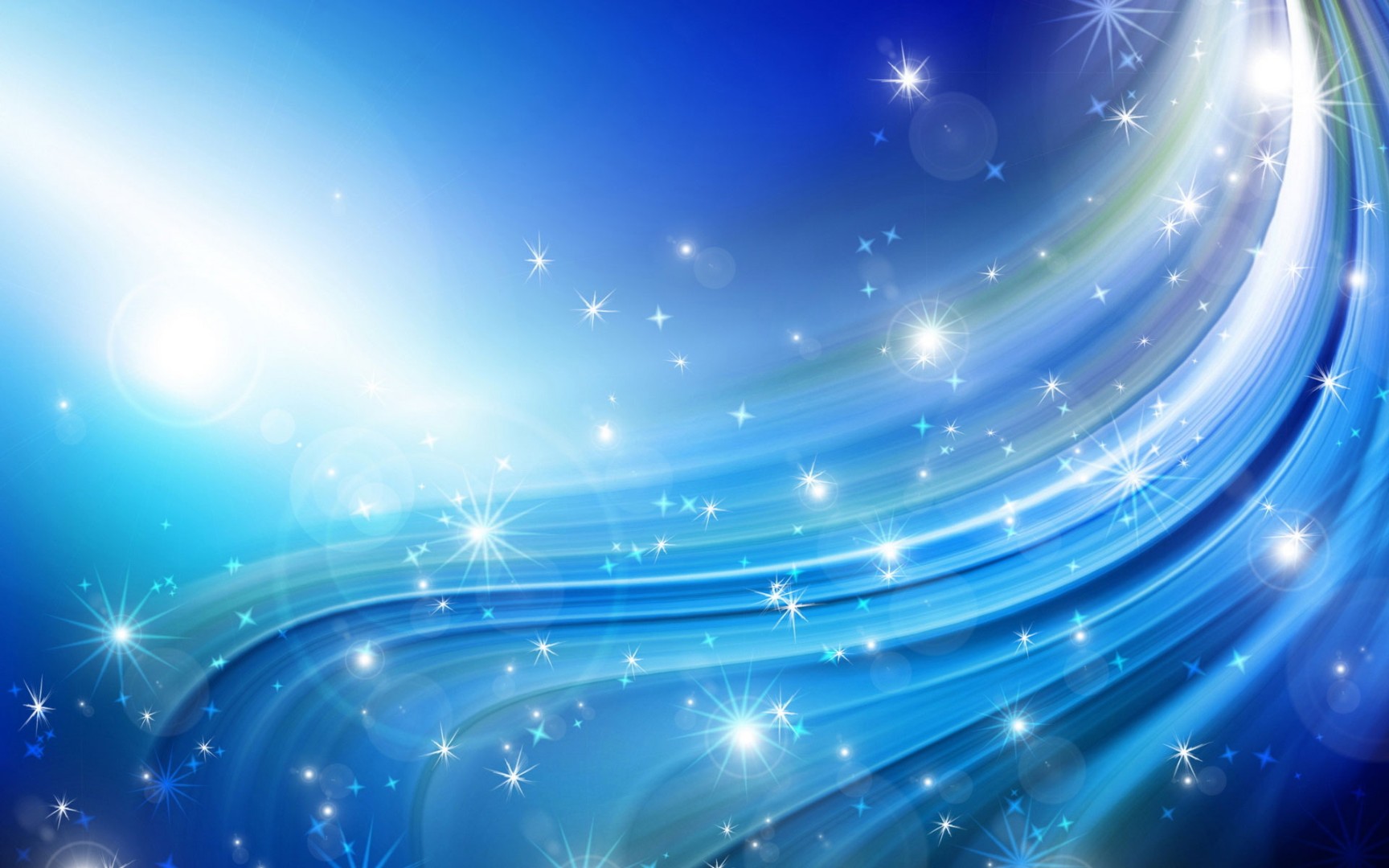 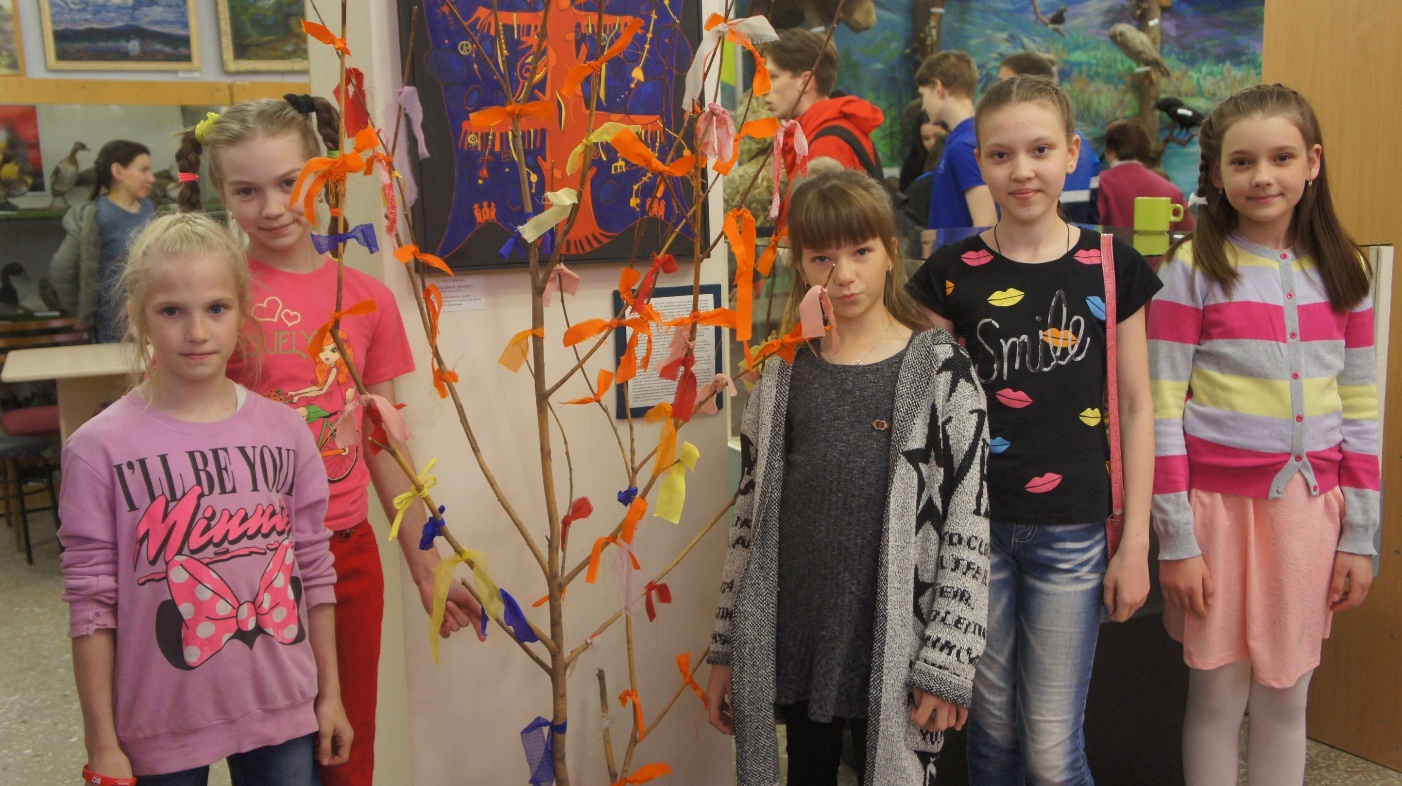 «Ночь музеев»
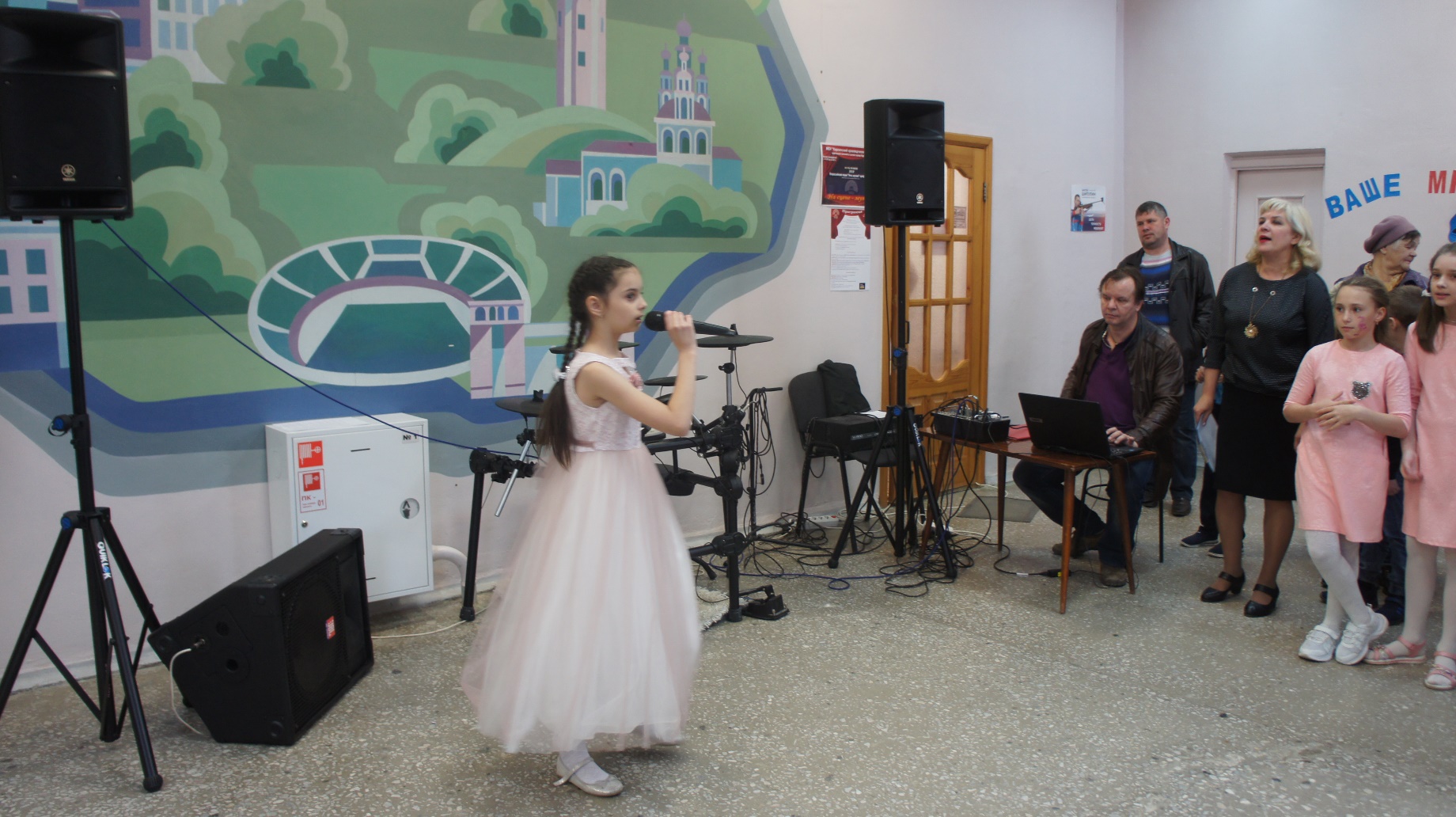 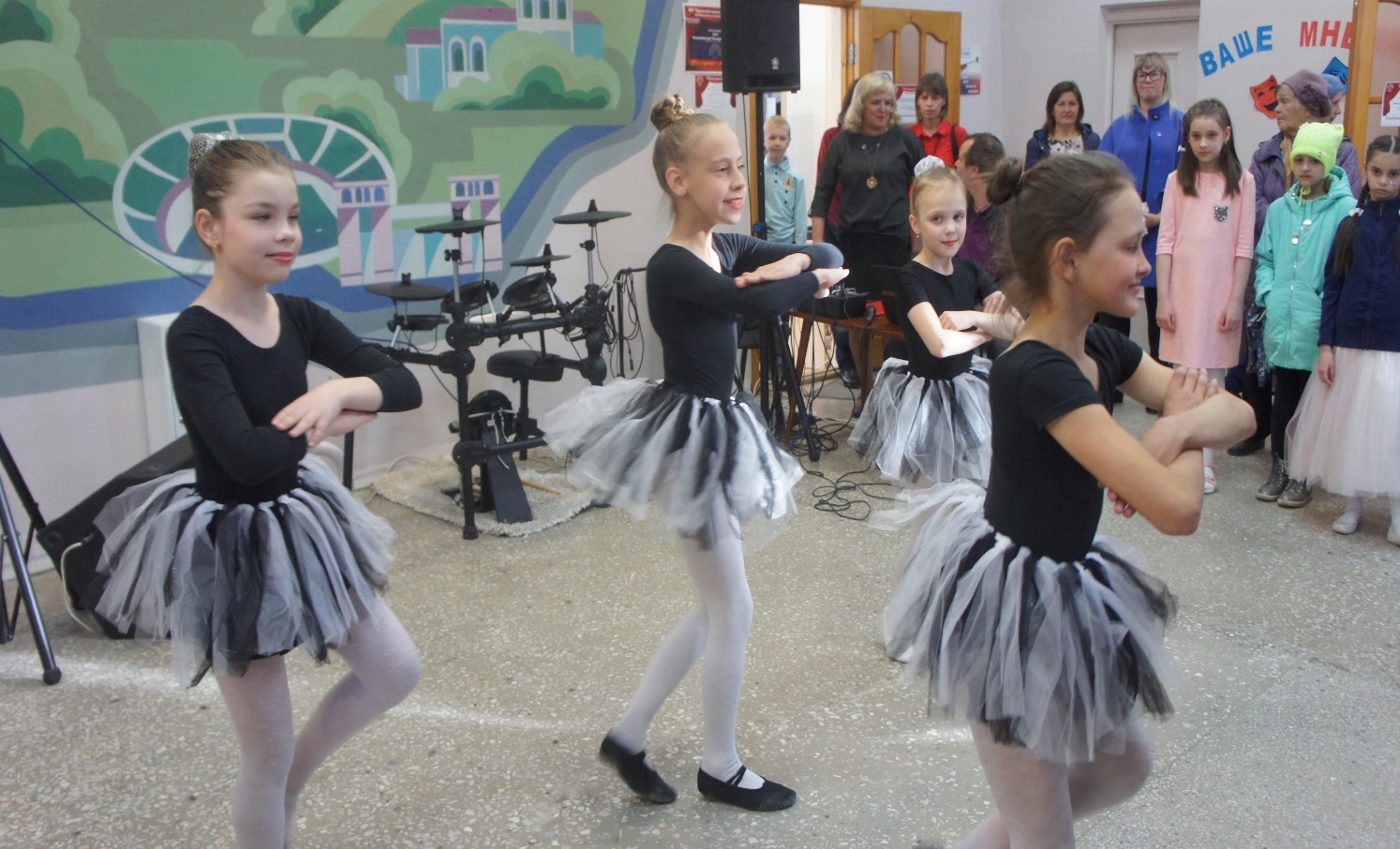 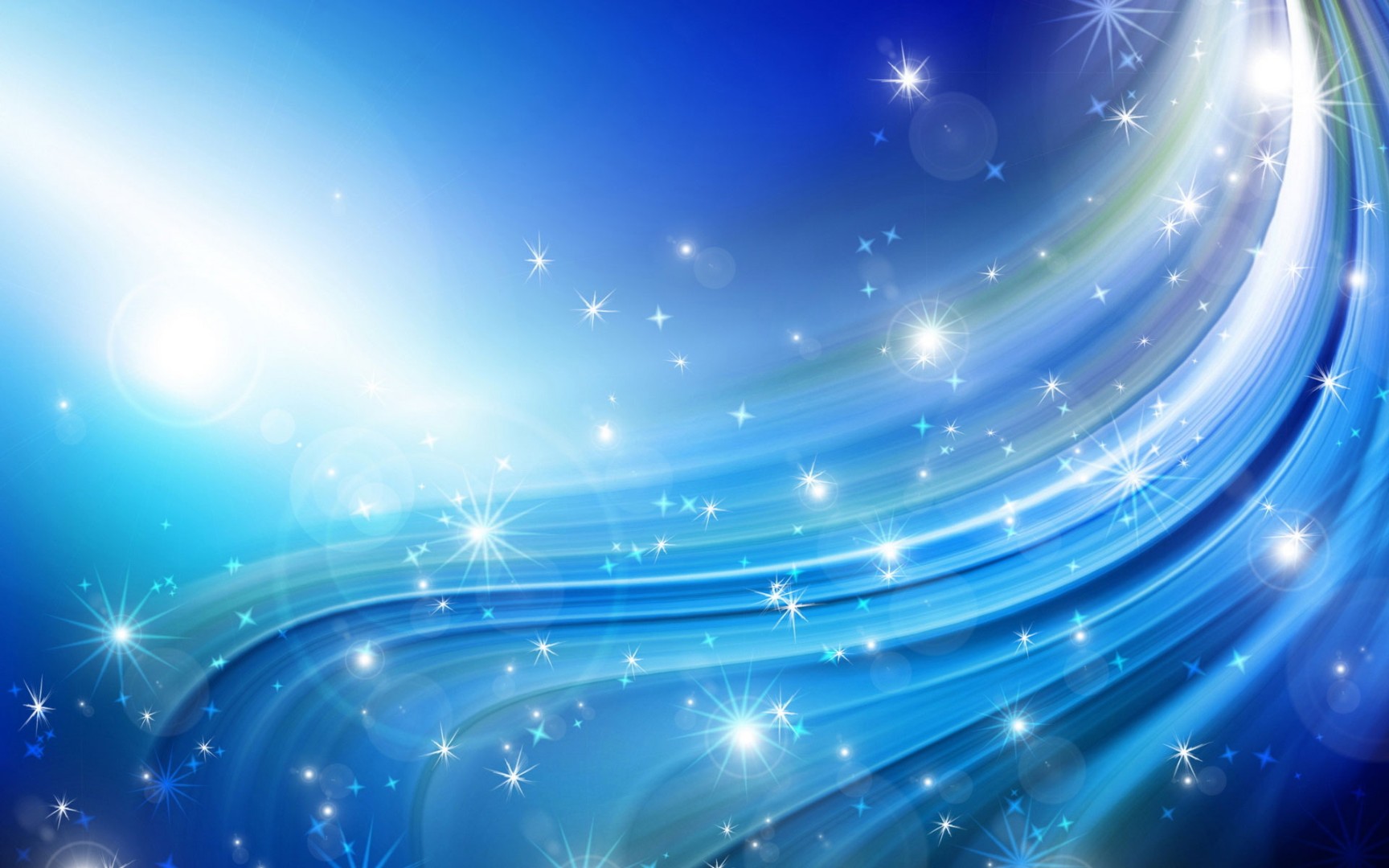 «Кормушка»
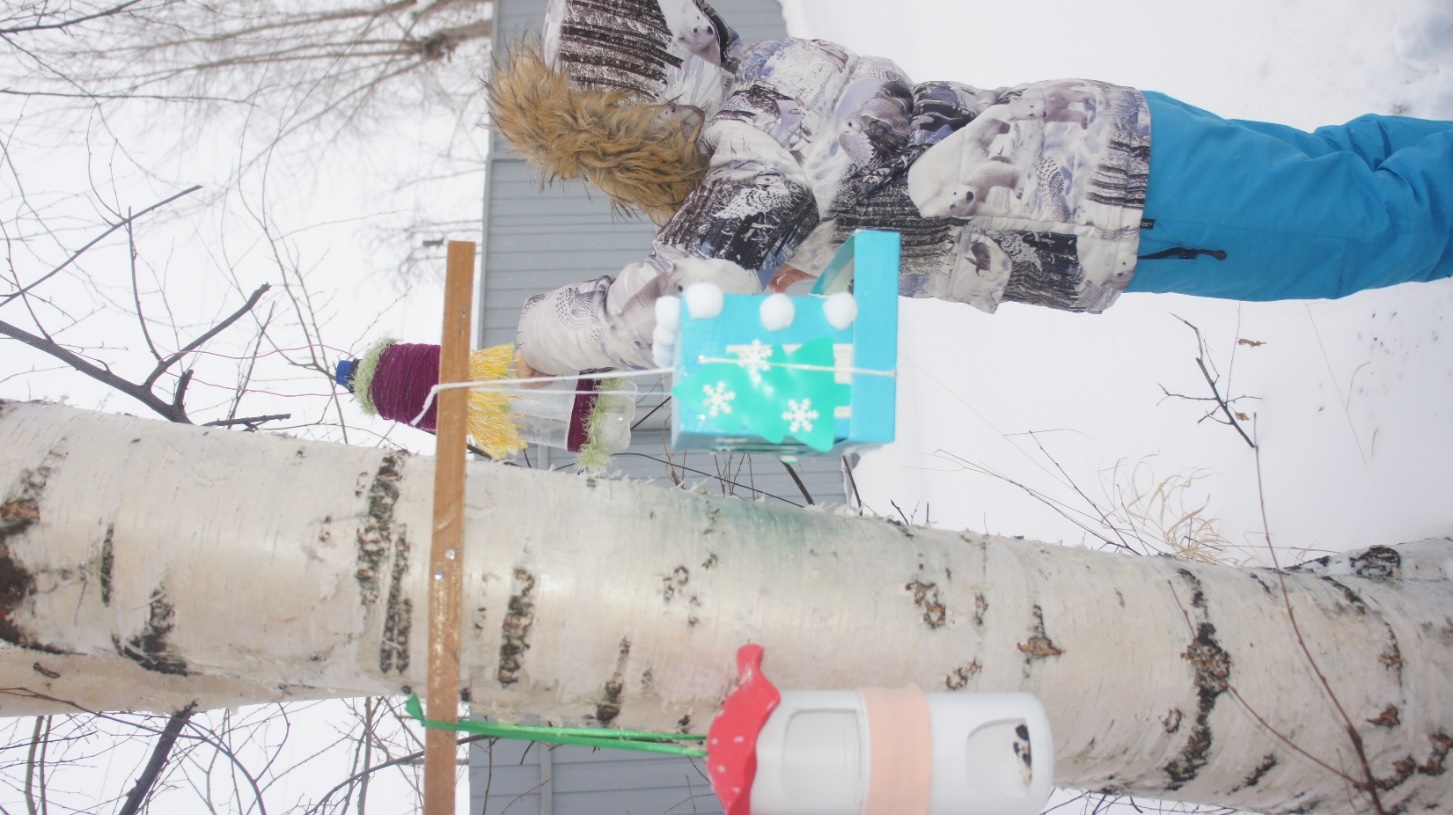 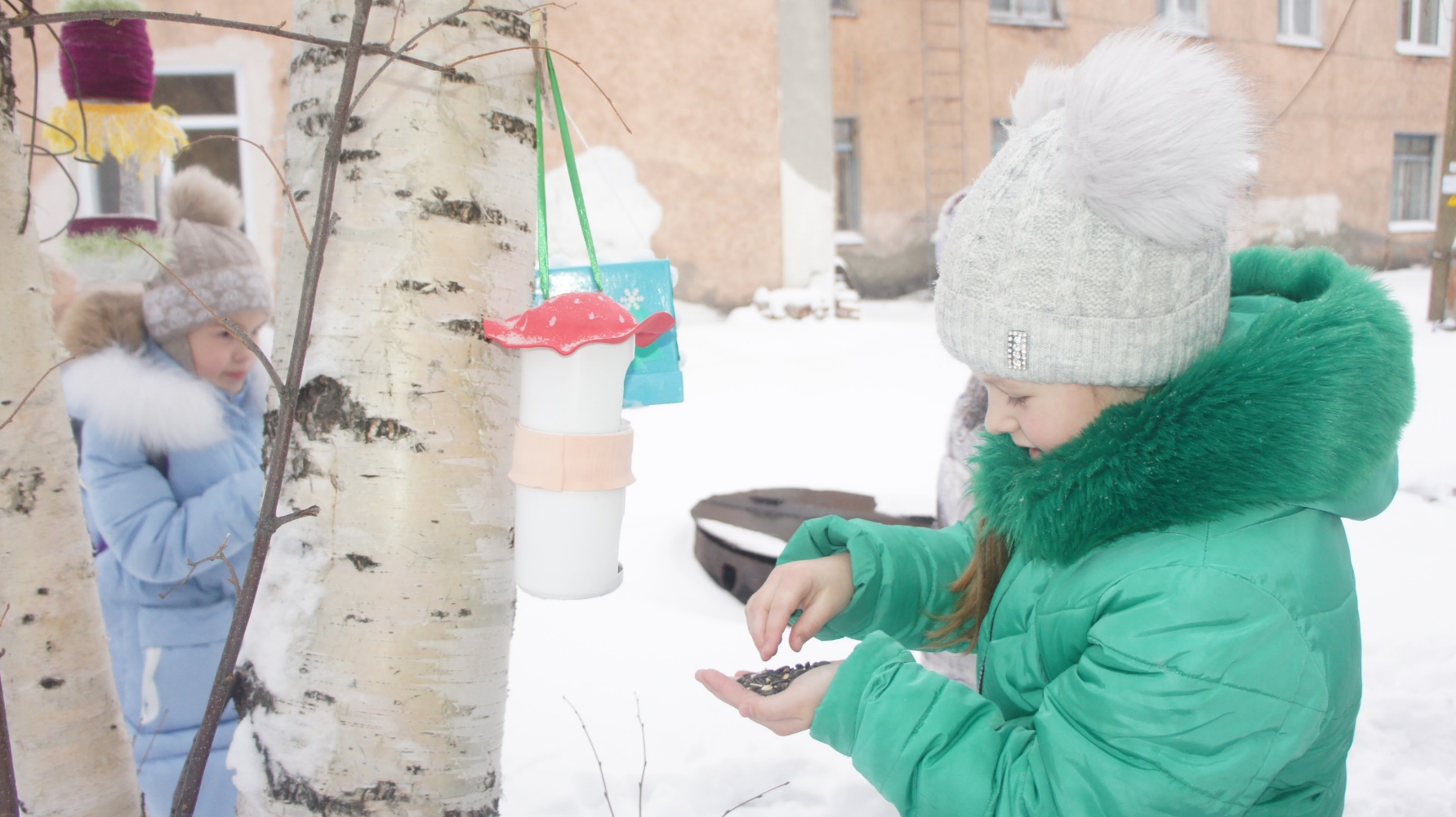 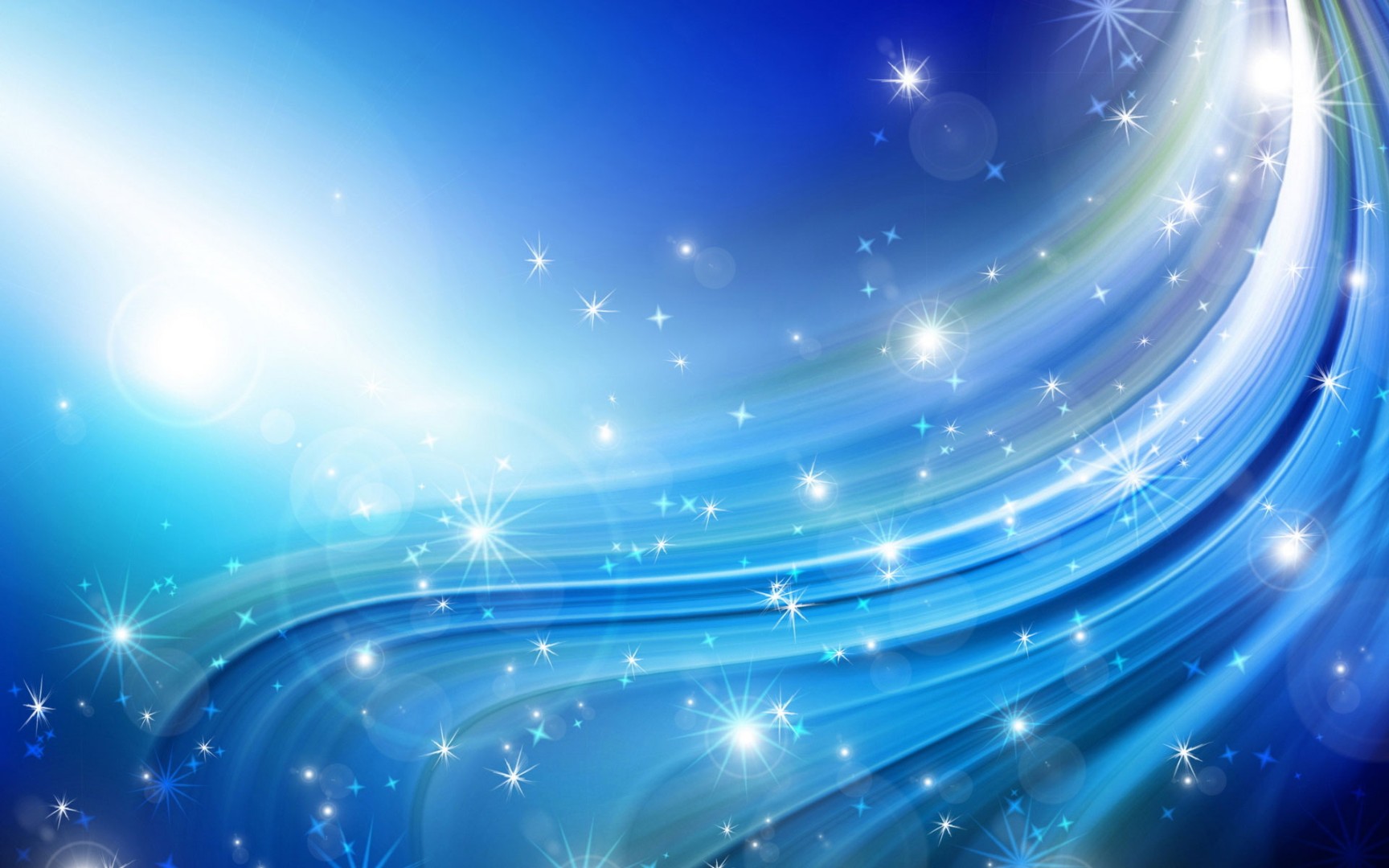 «Посылка солдату»
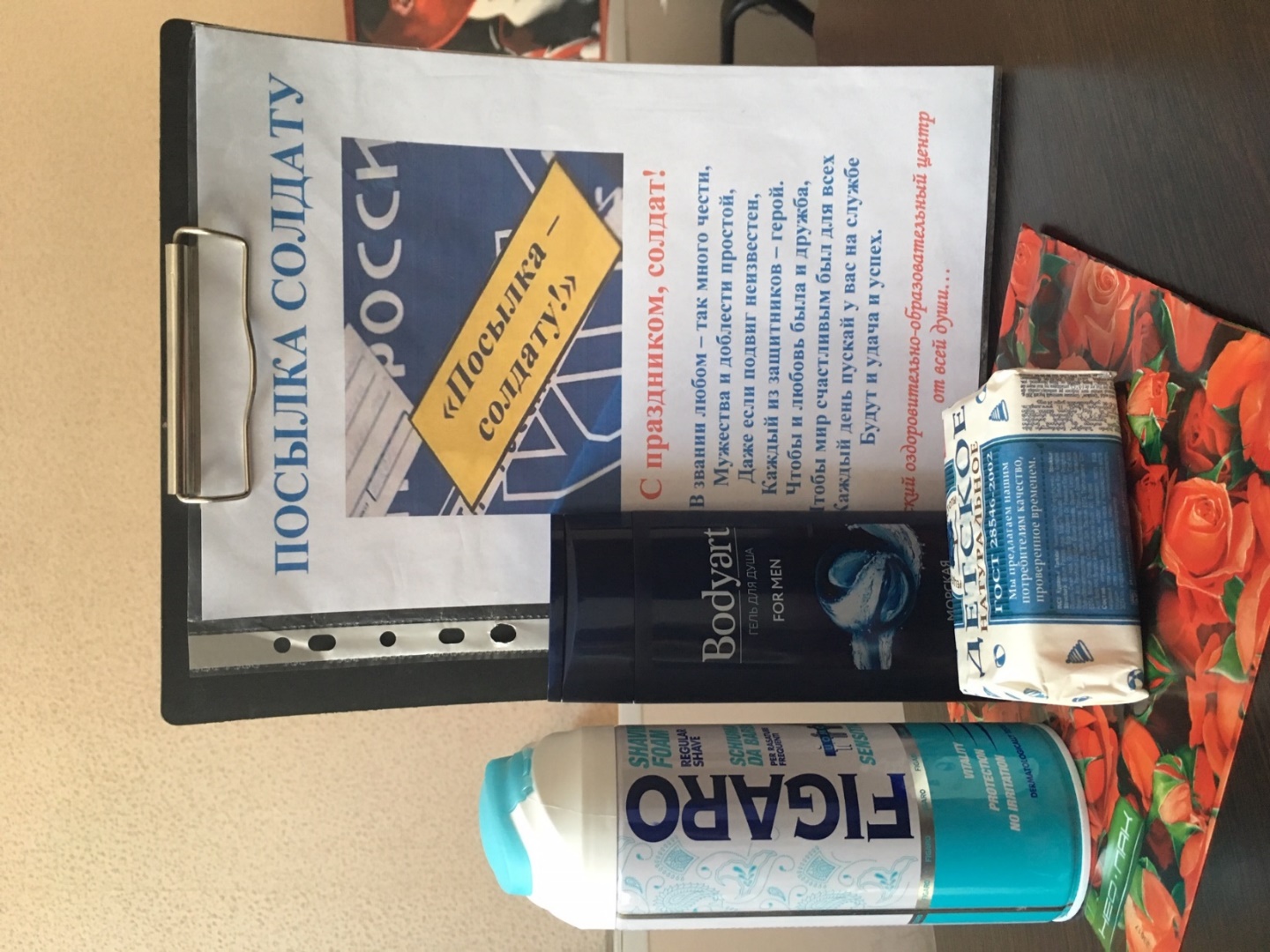 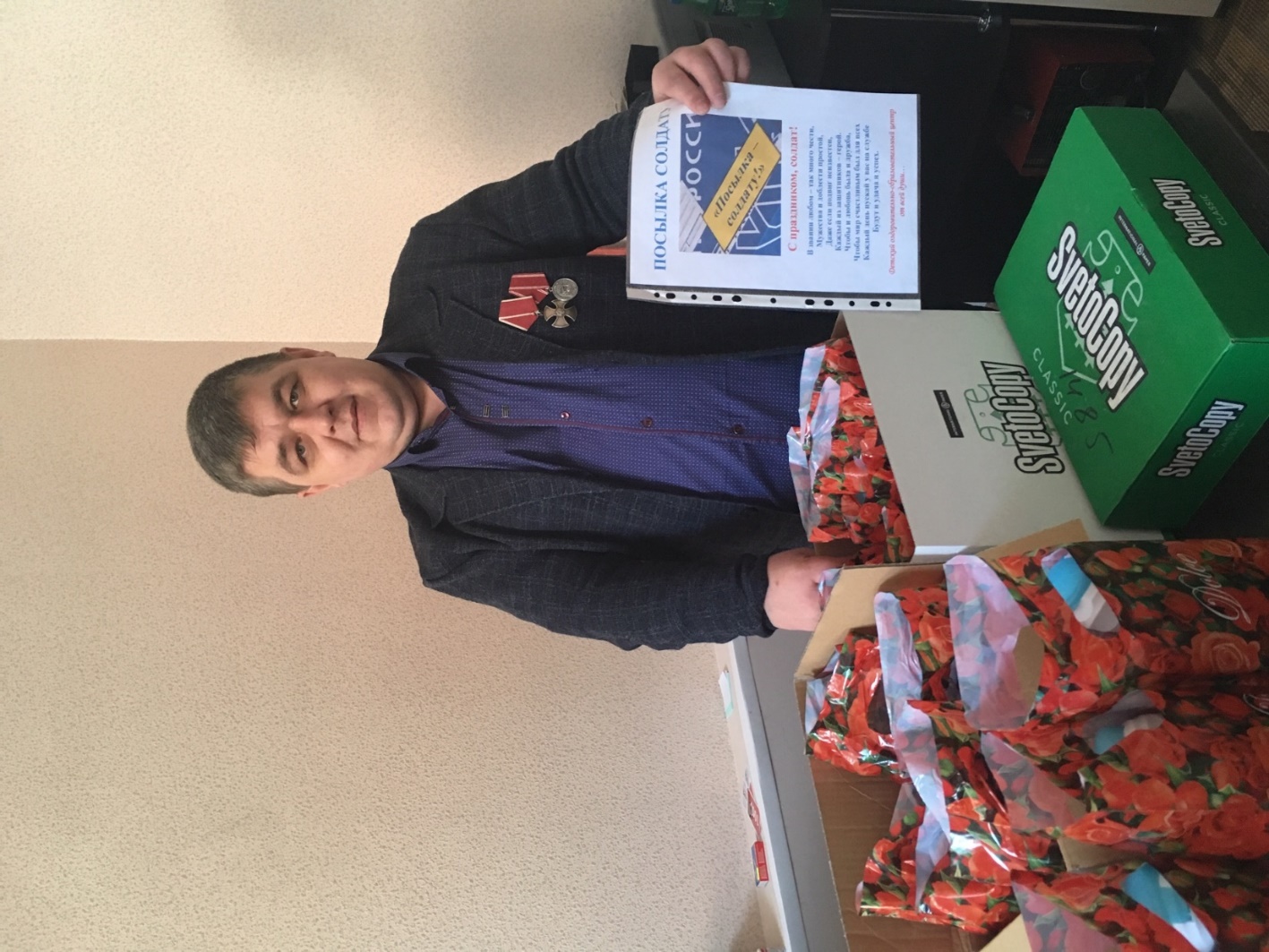 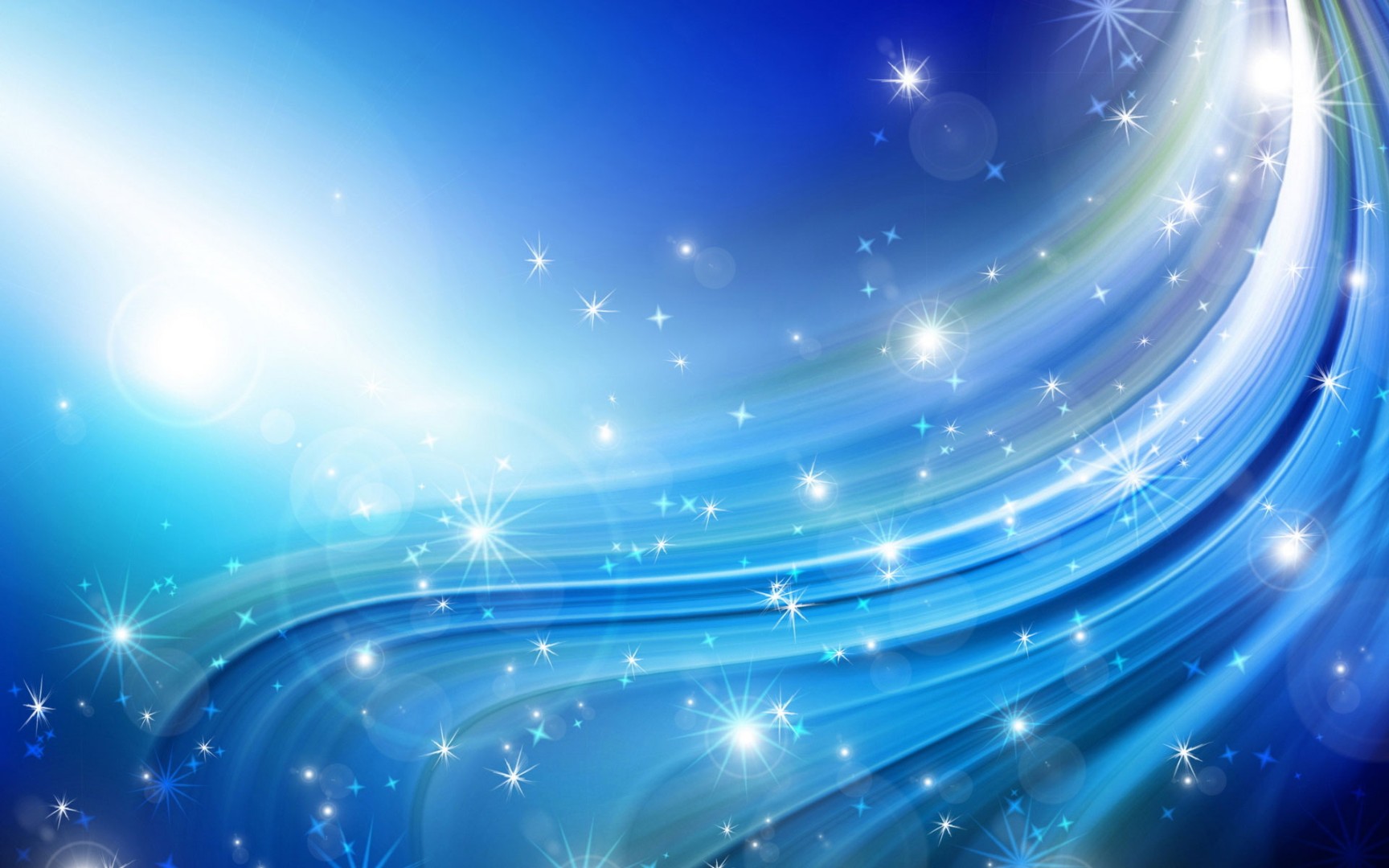 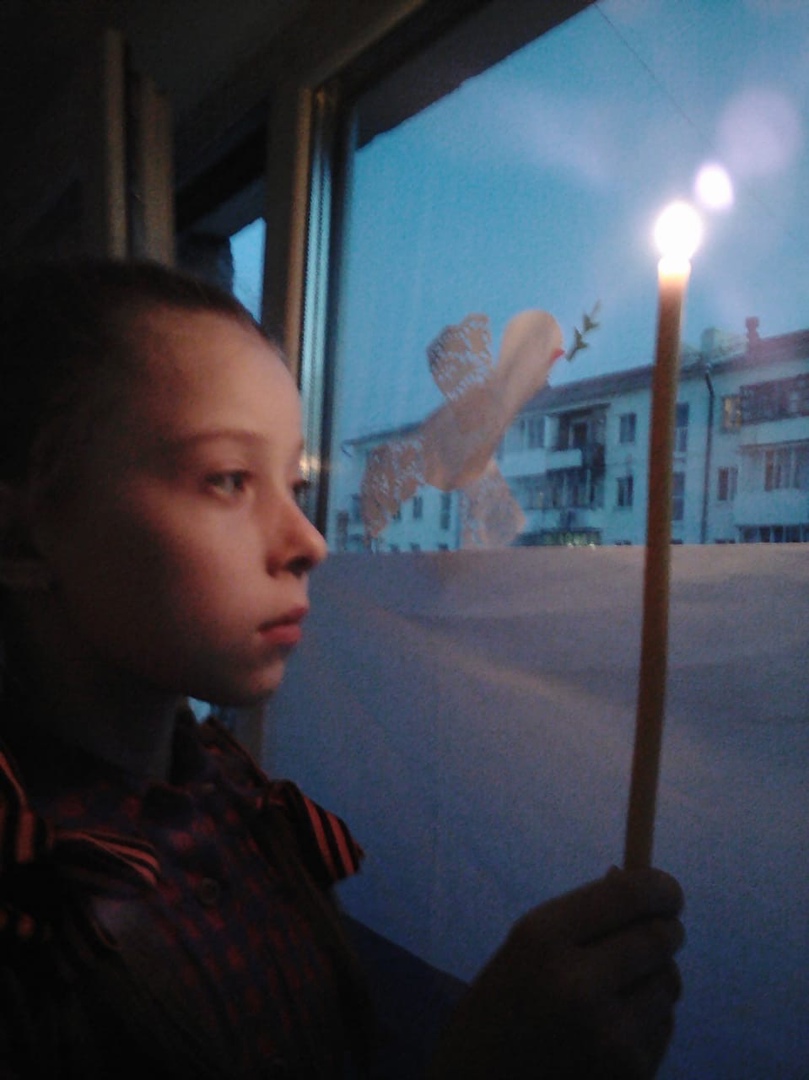 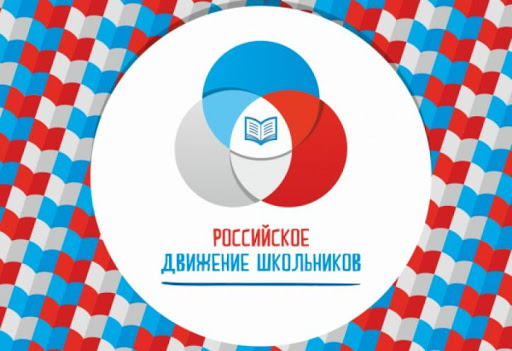 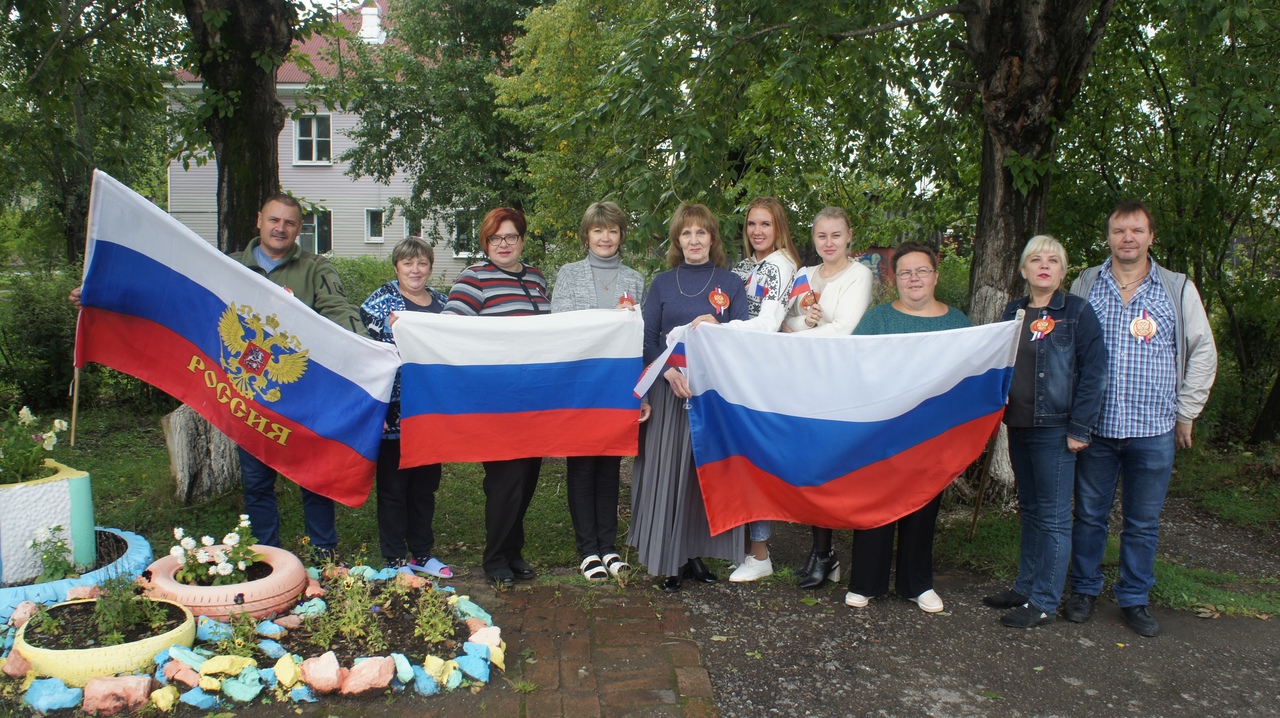 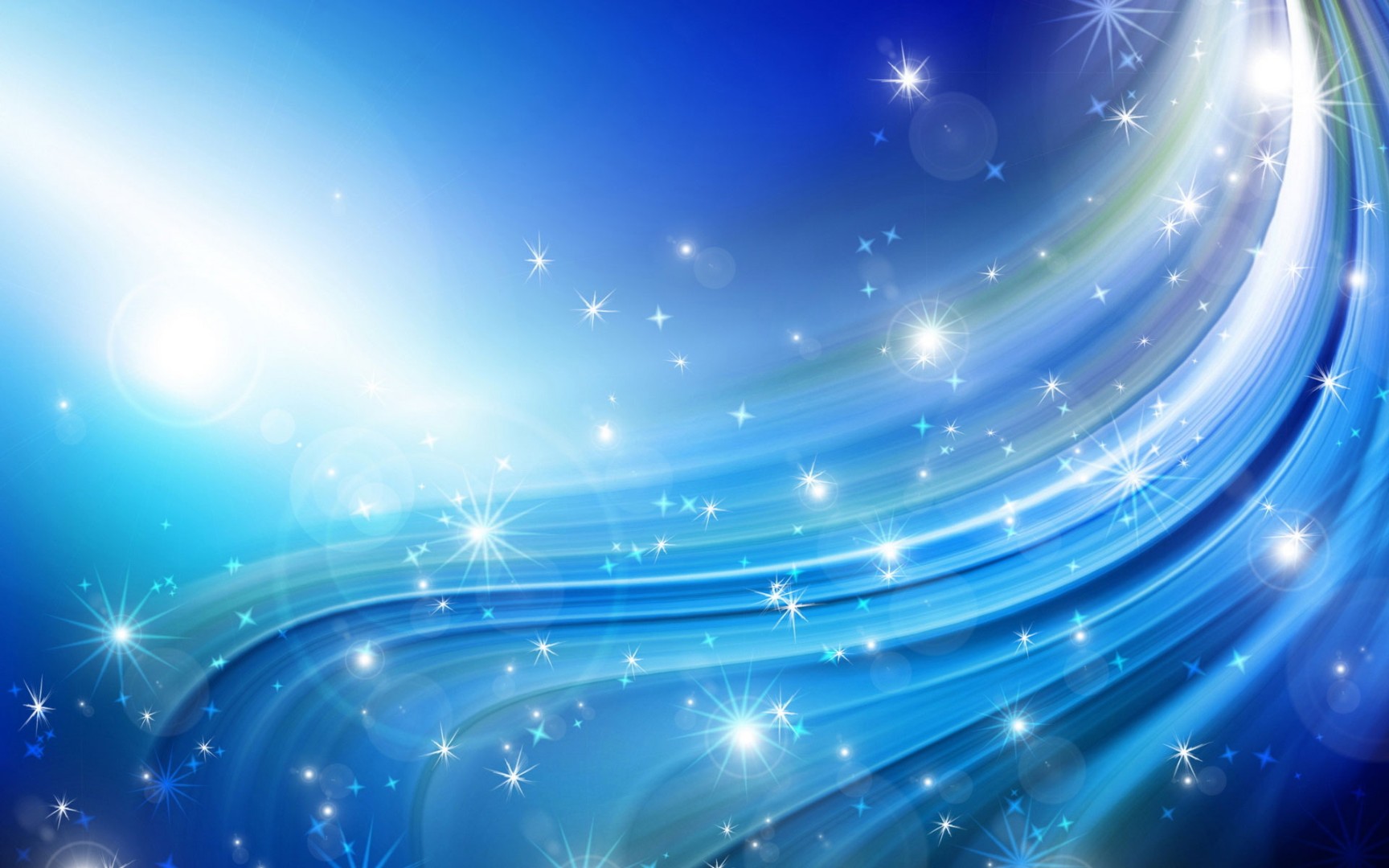 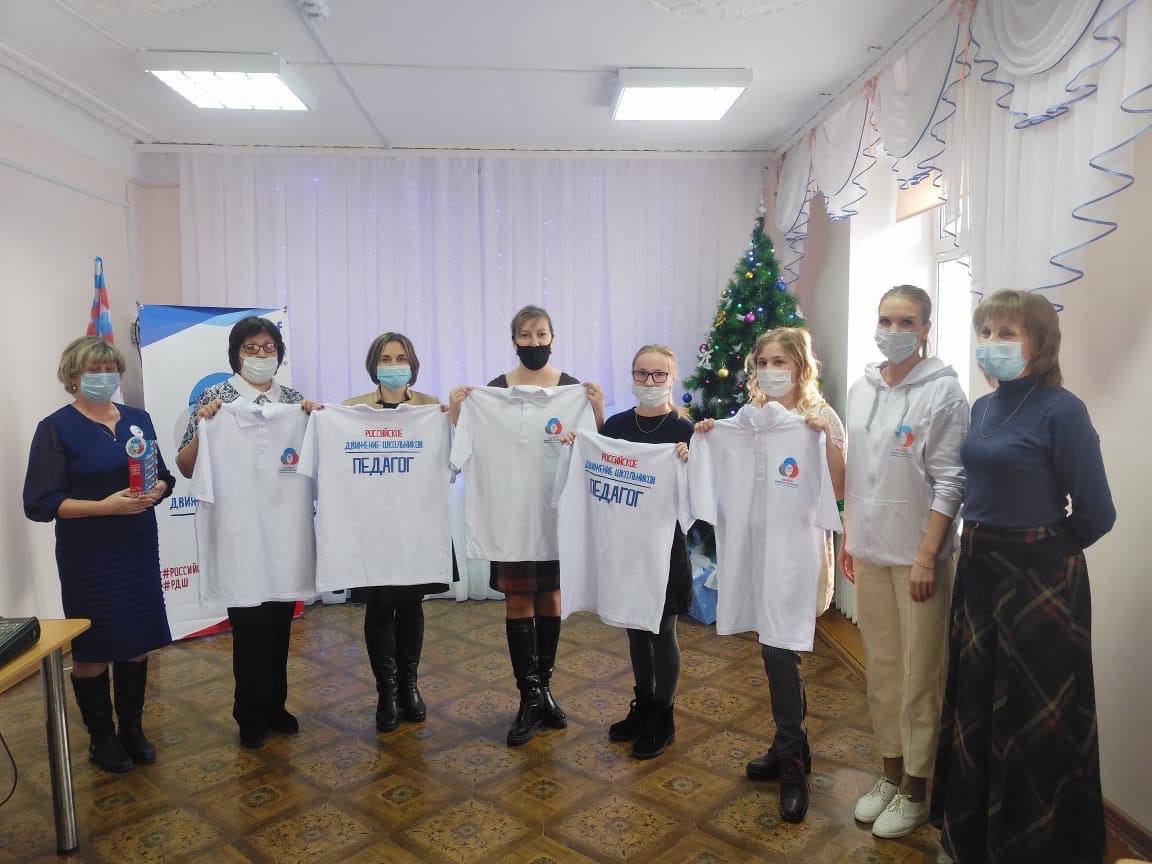 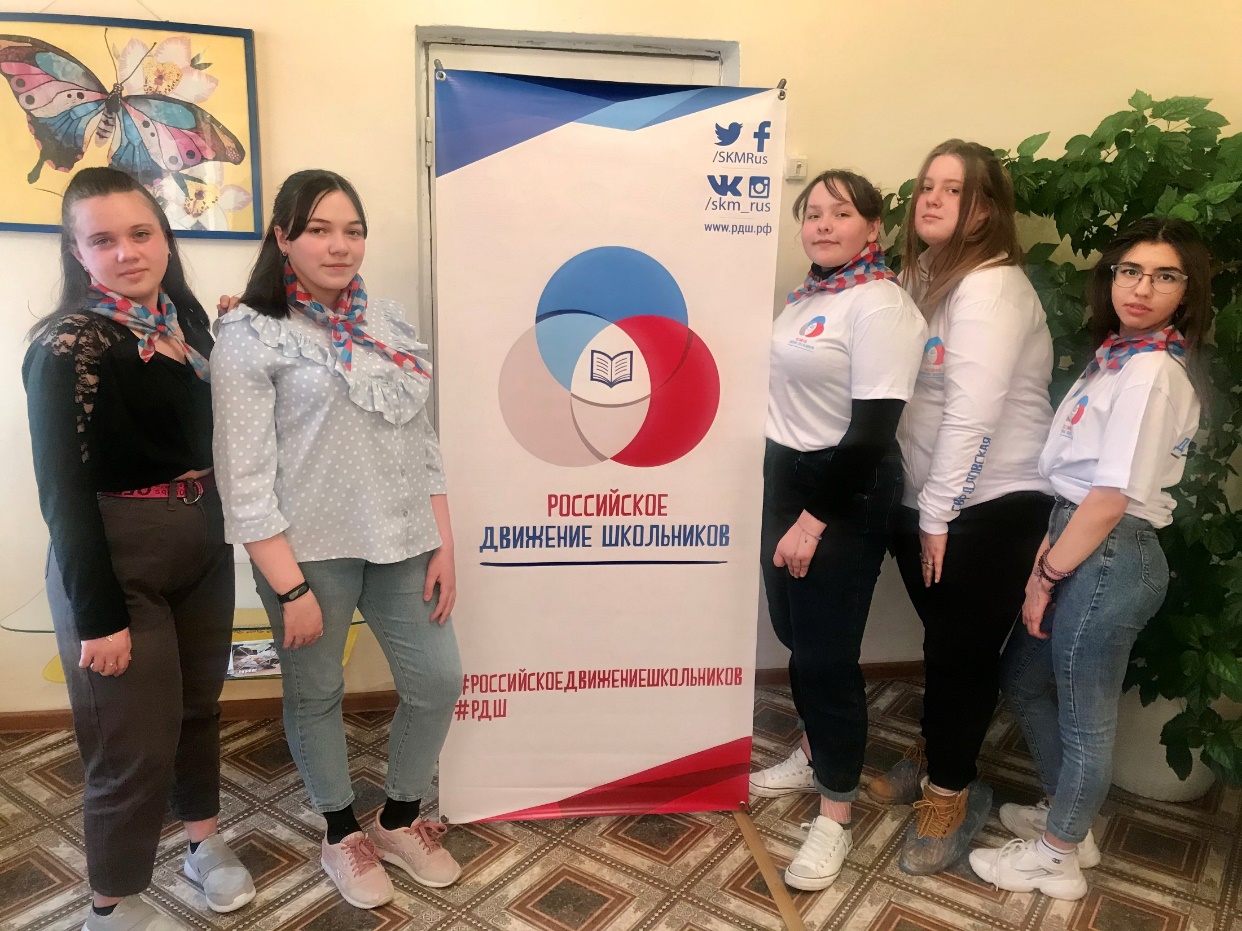 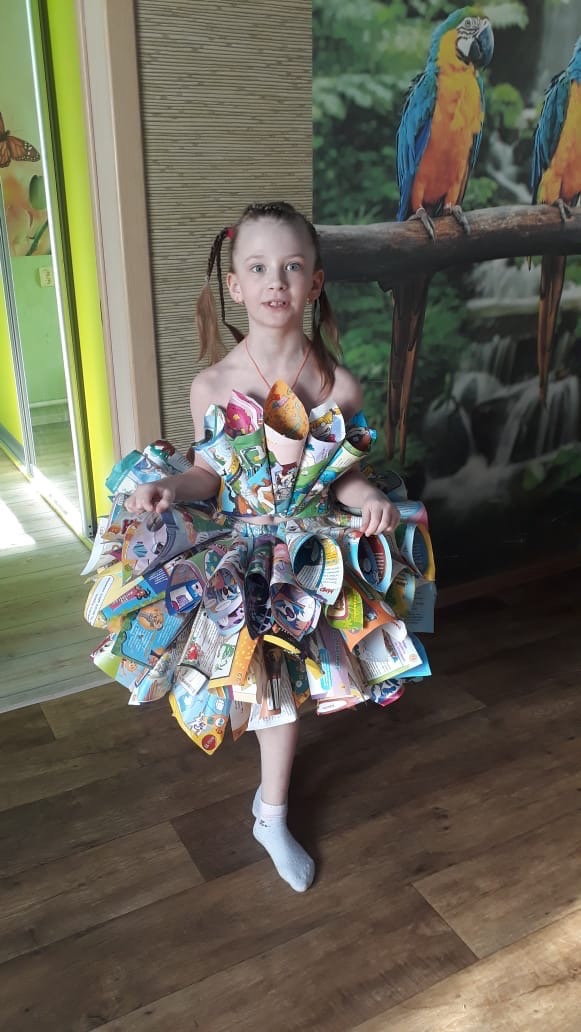 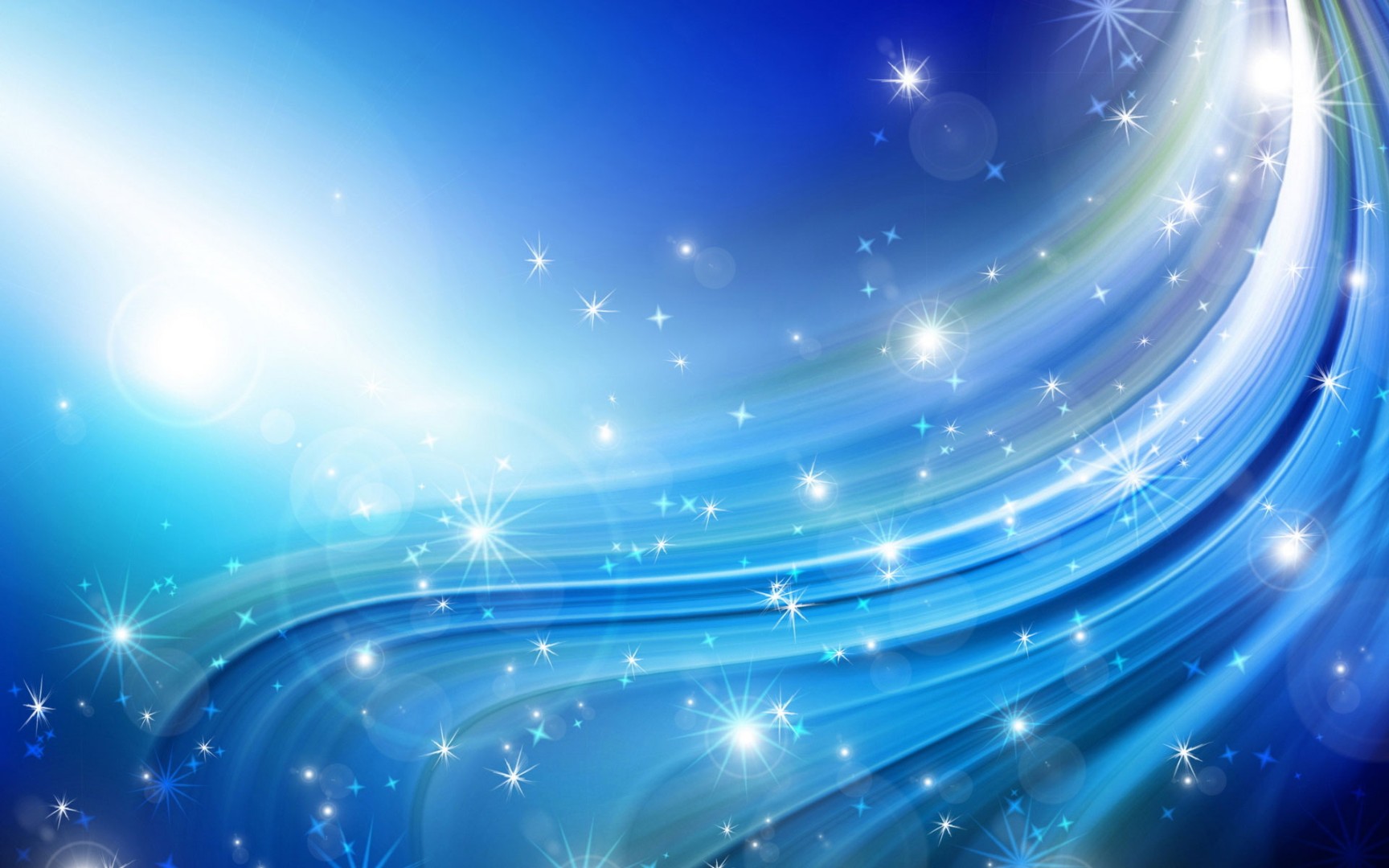 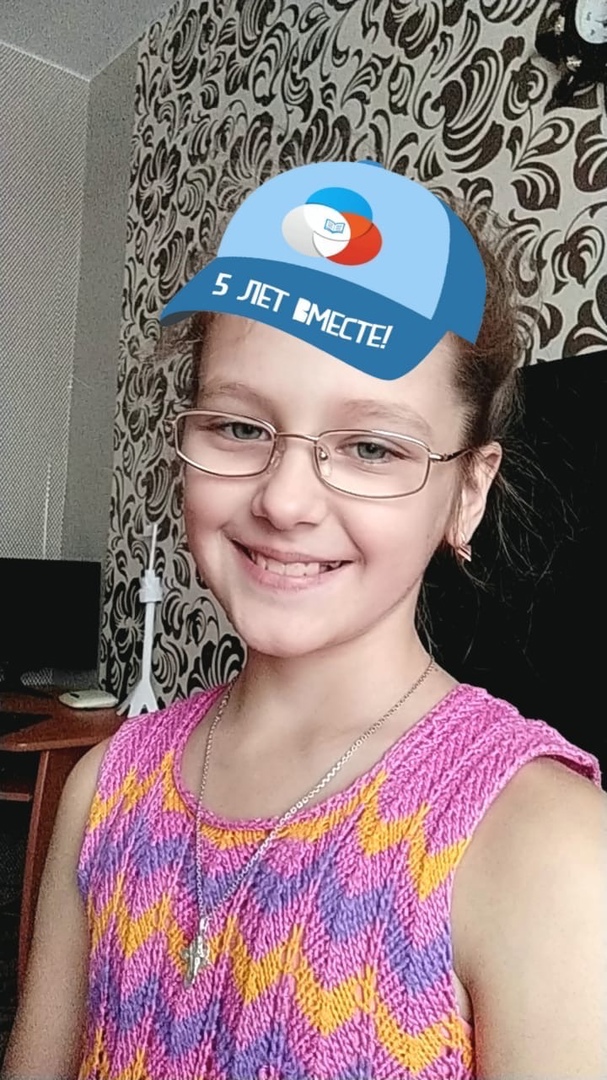 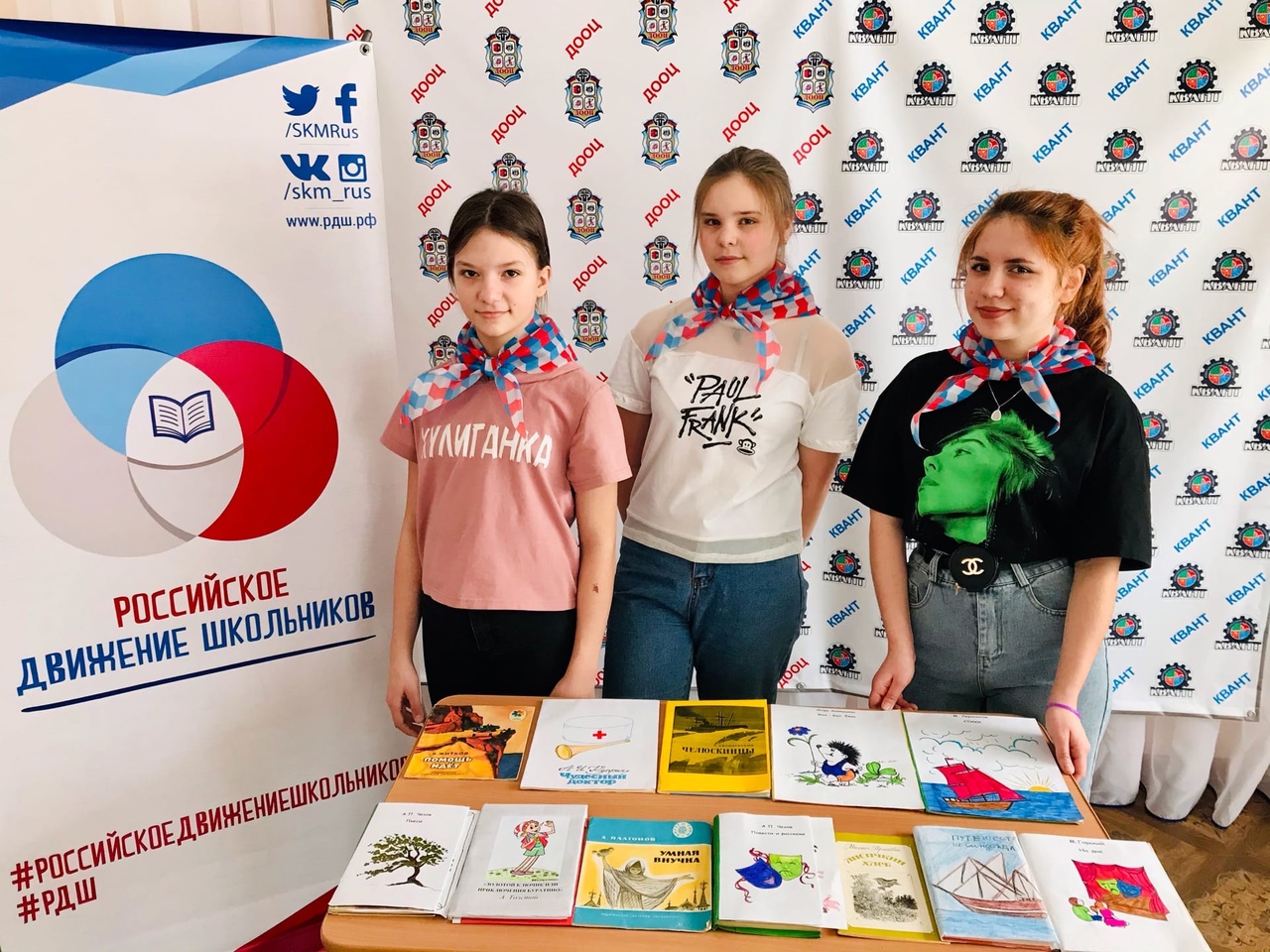 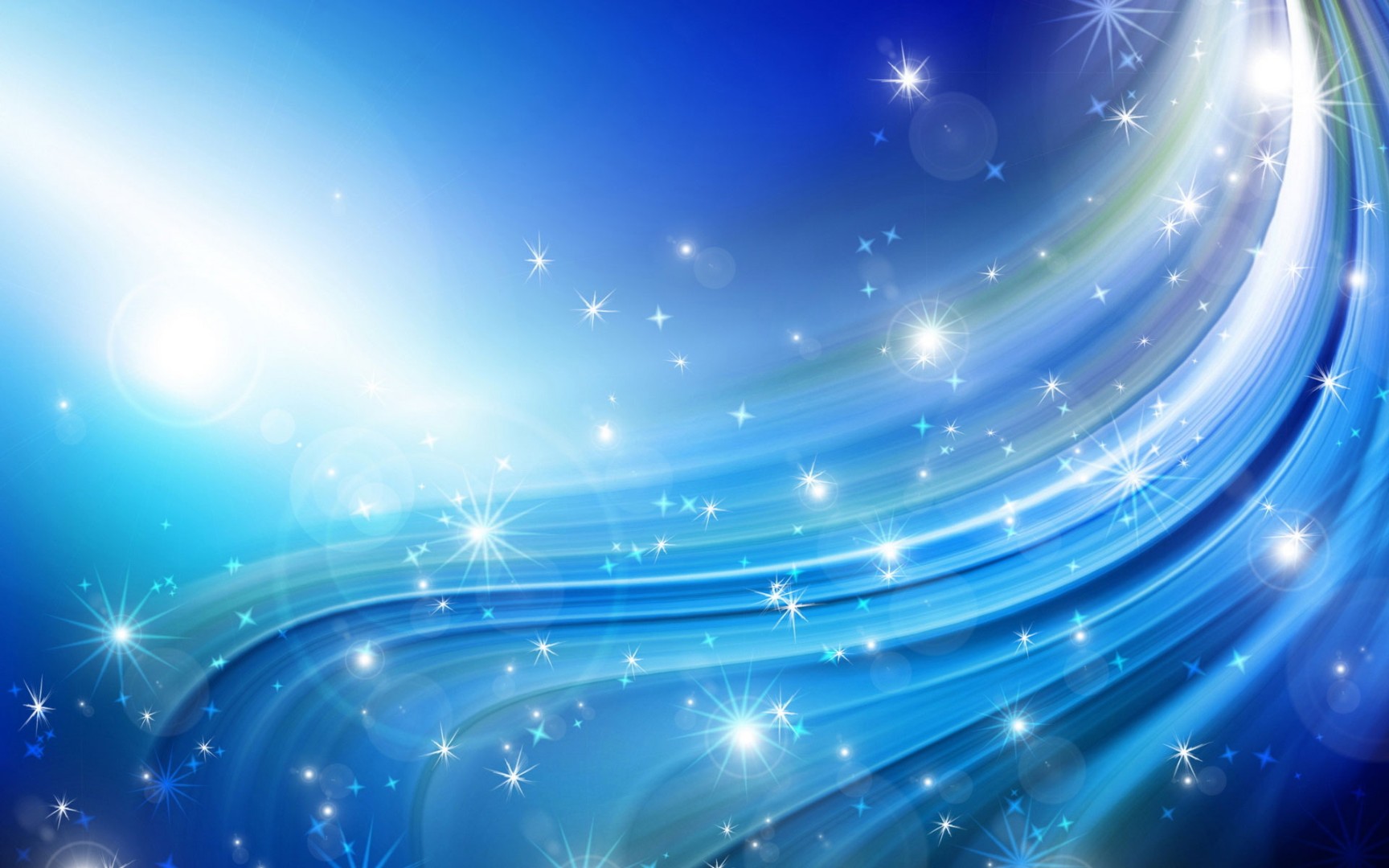 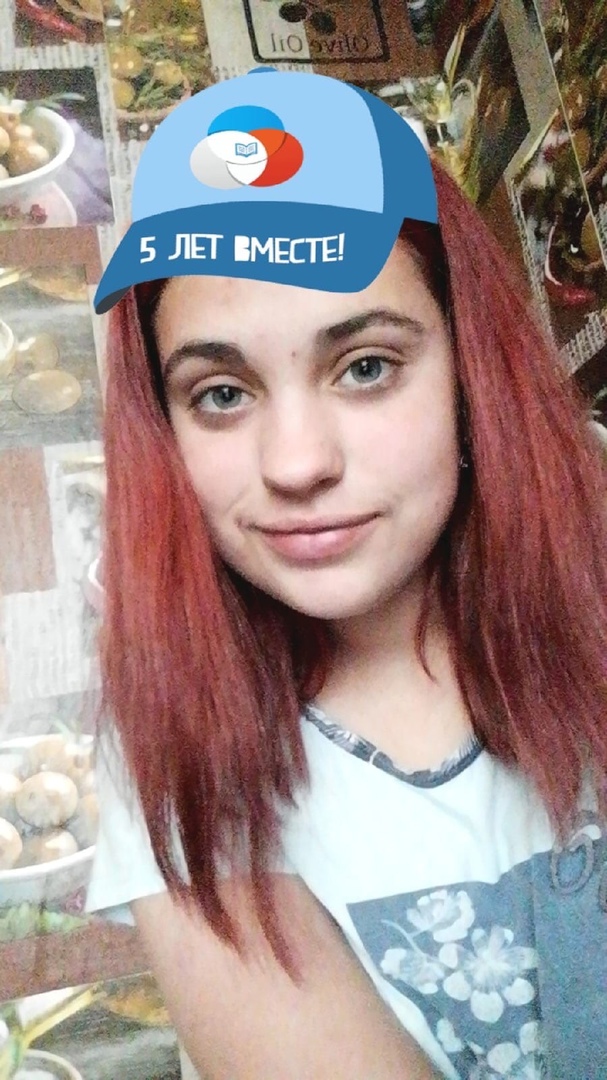 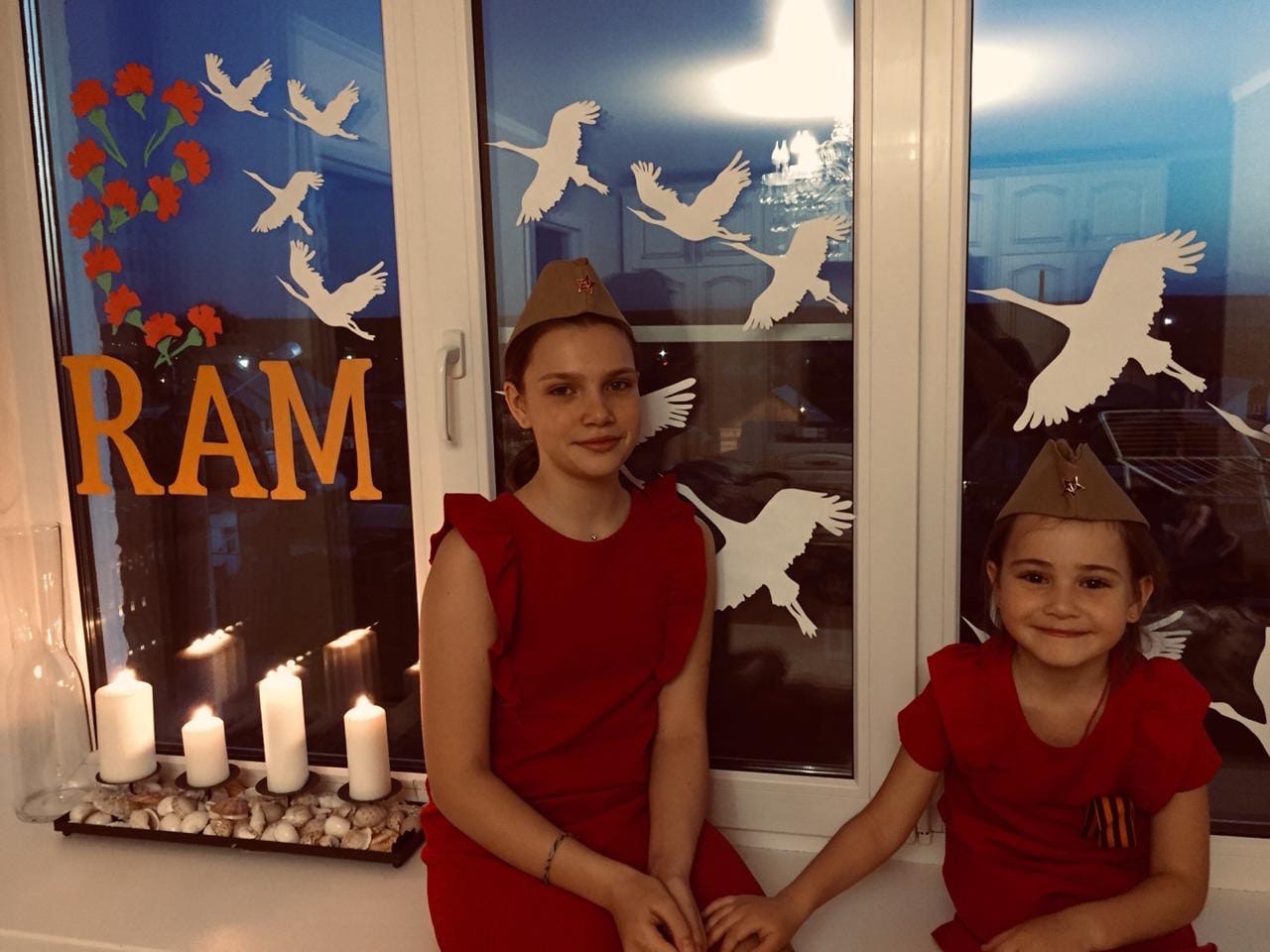 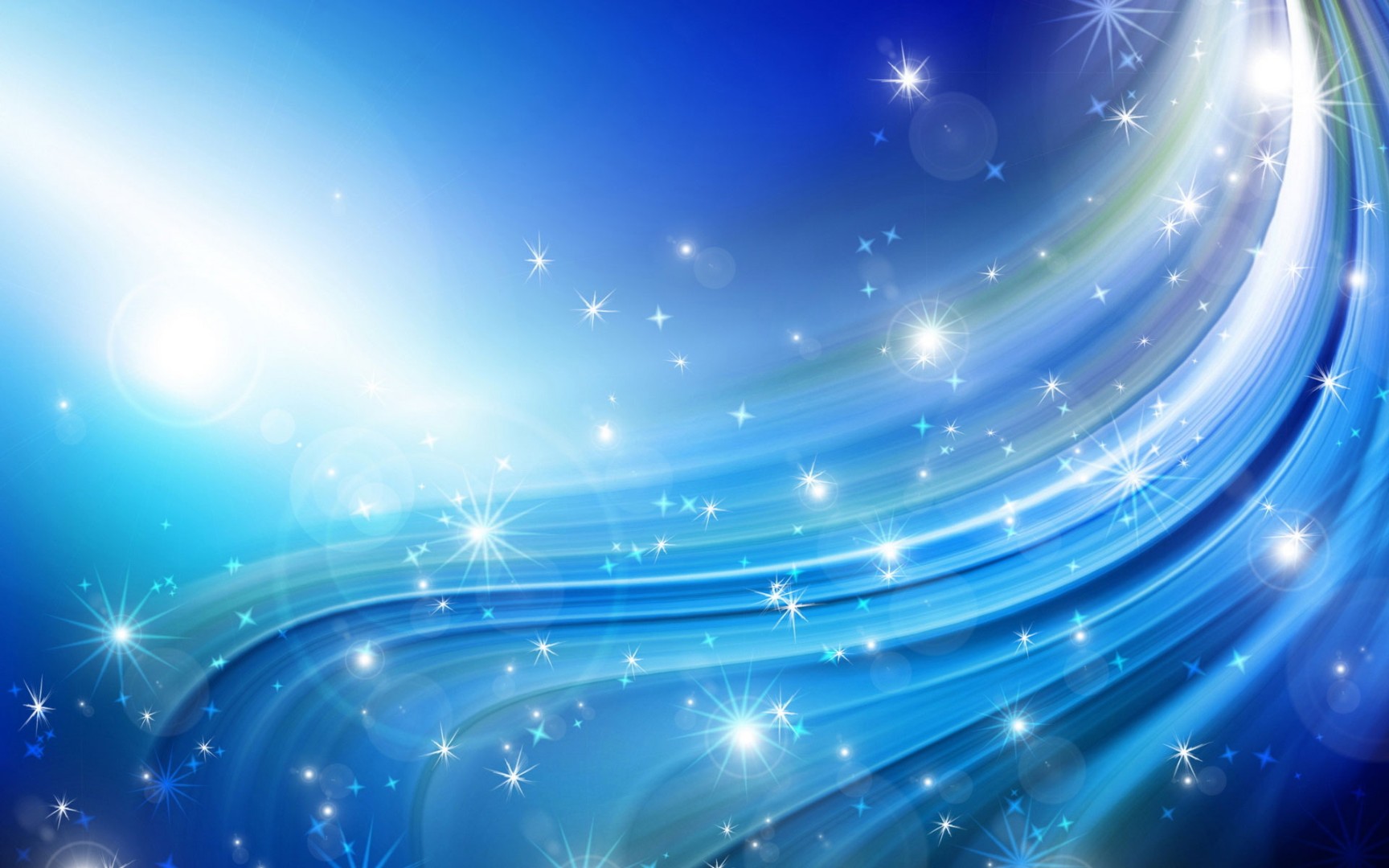 Апельсины 
в «Красную зону»
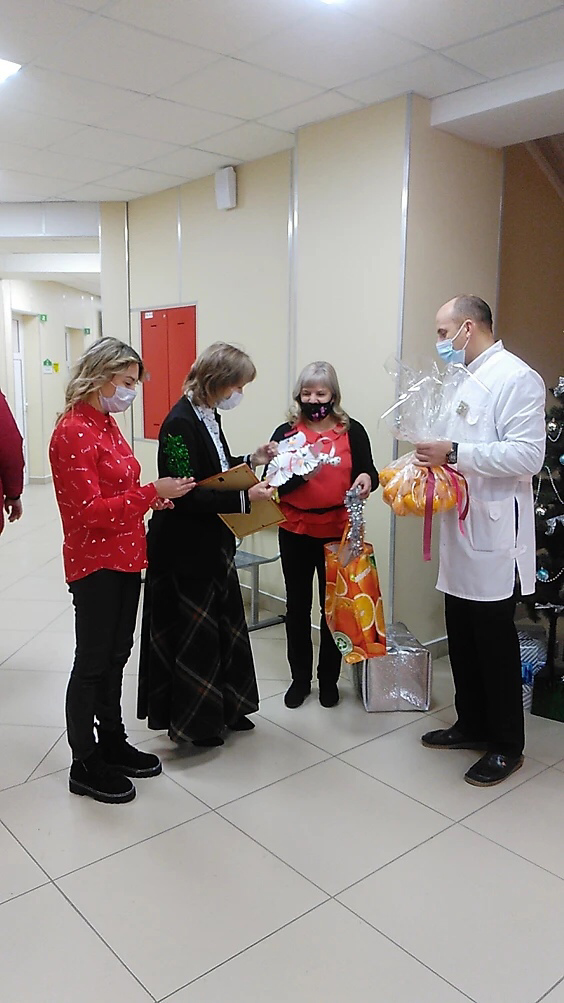 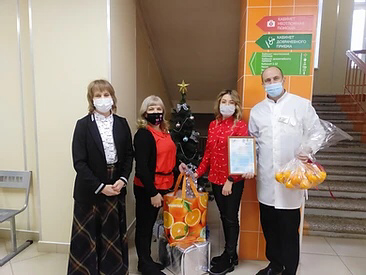 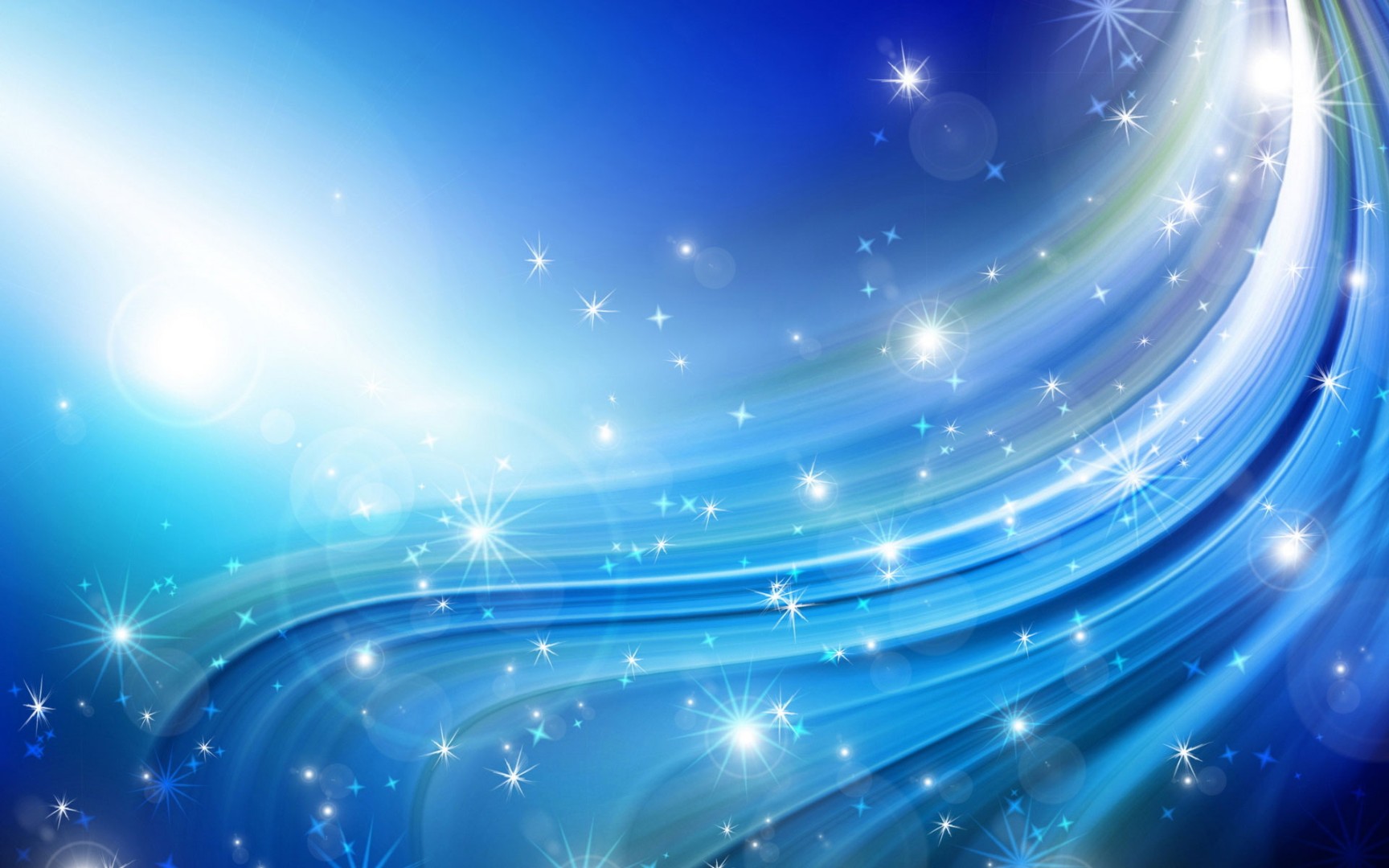 «Лидер»
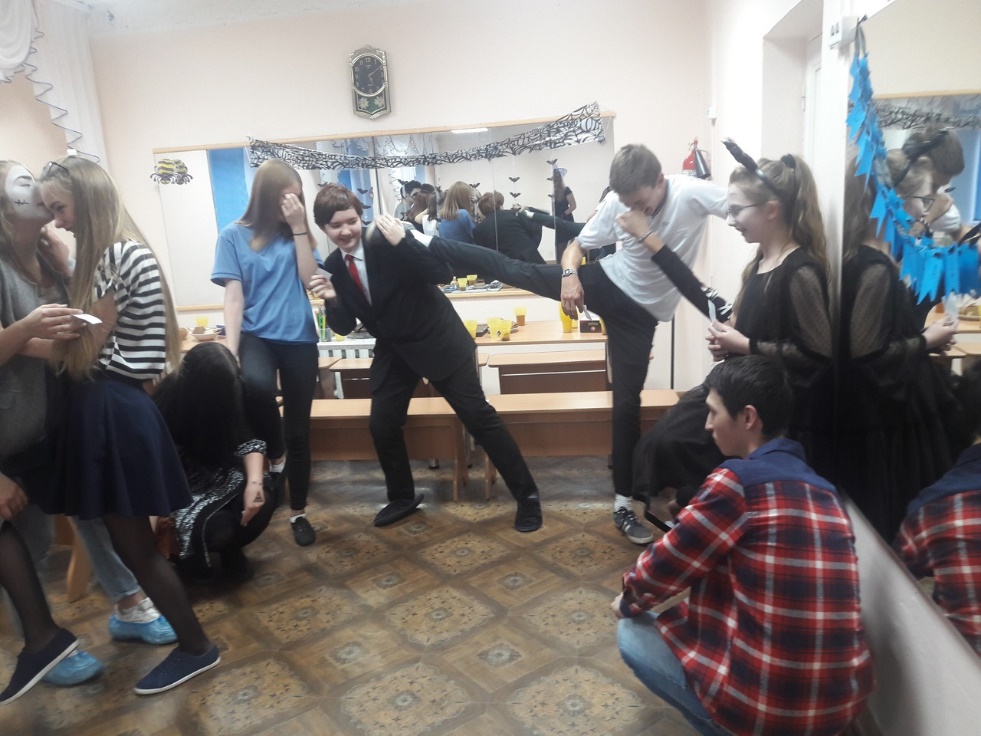 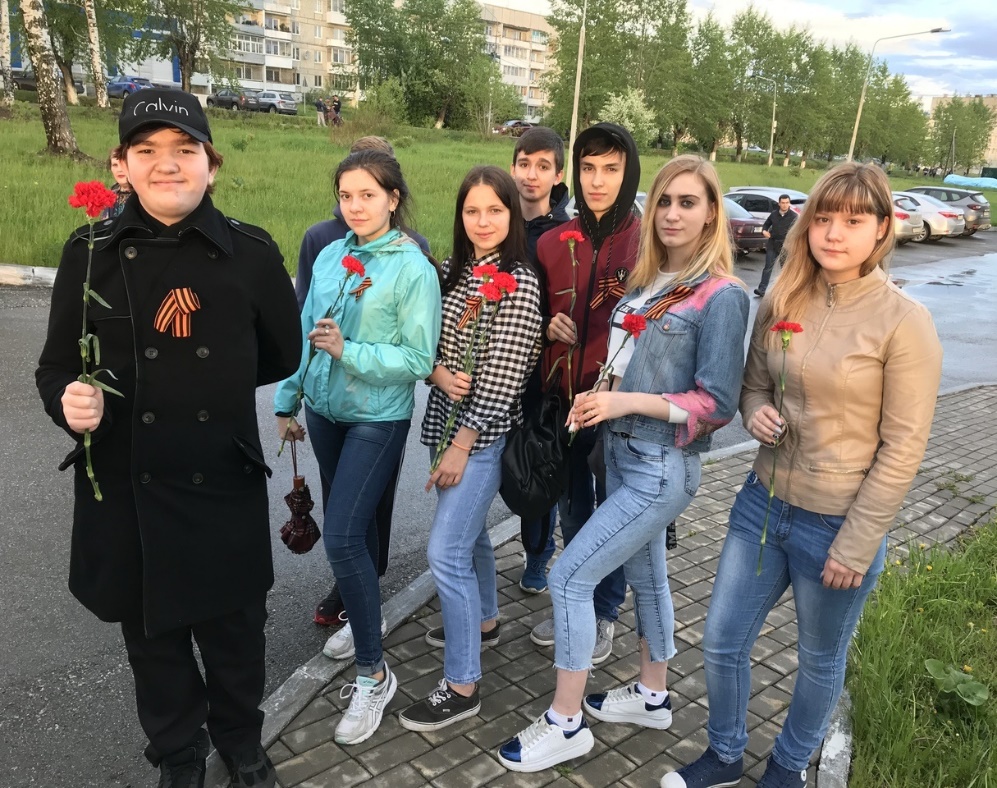 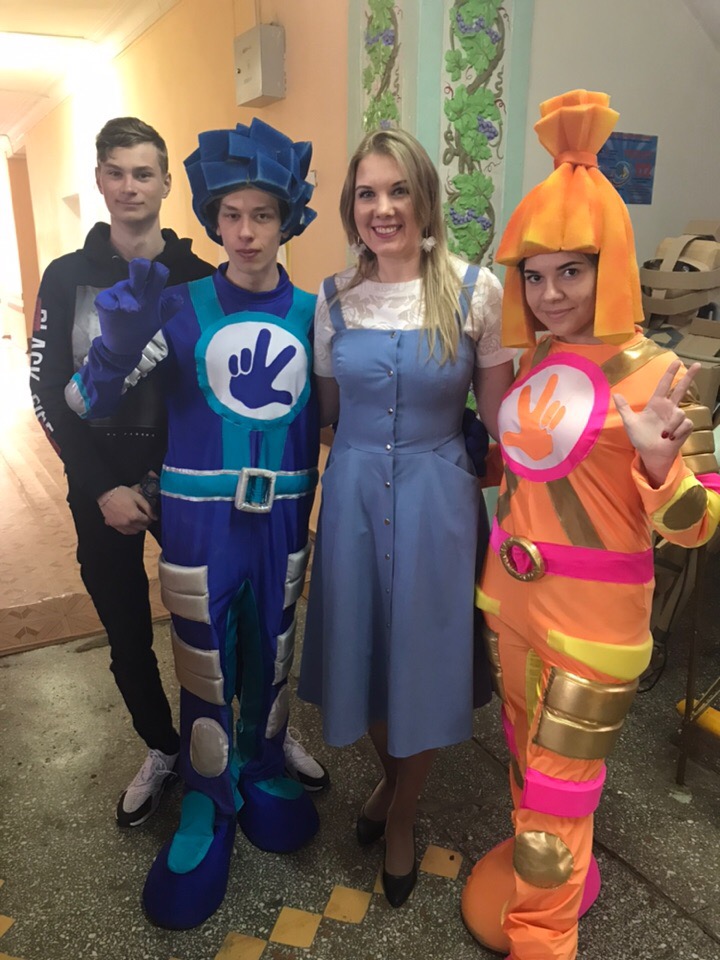 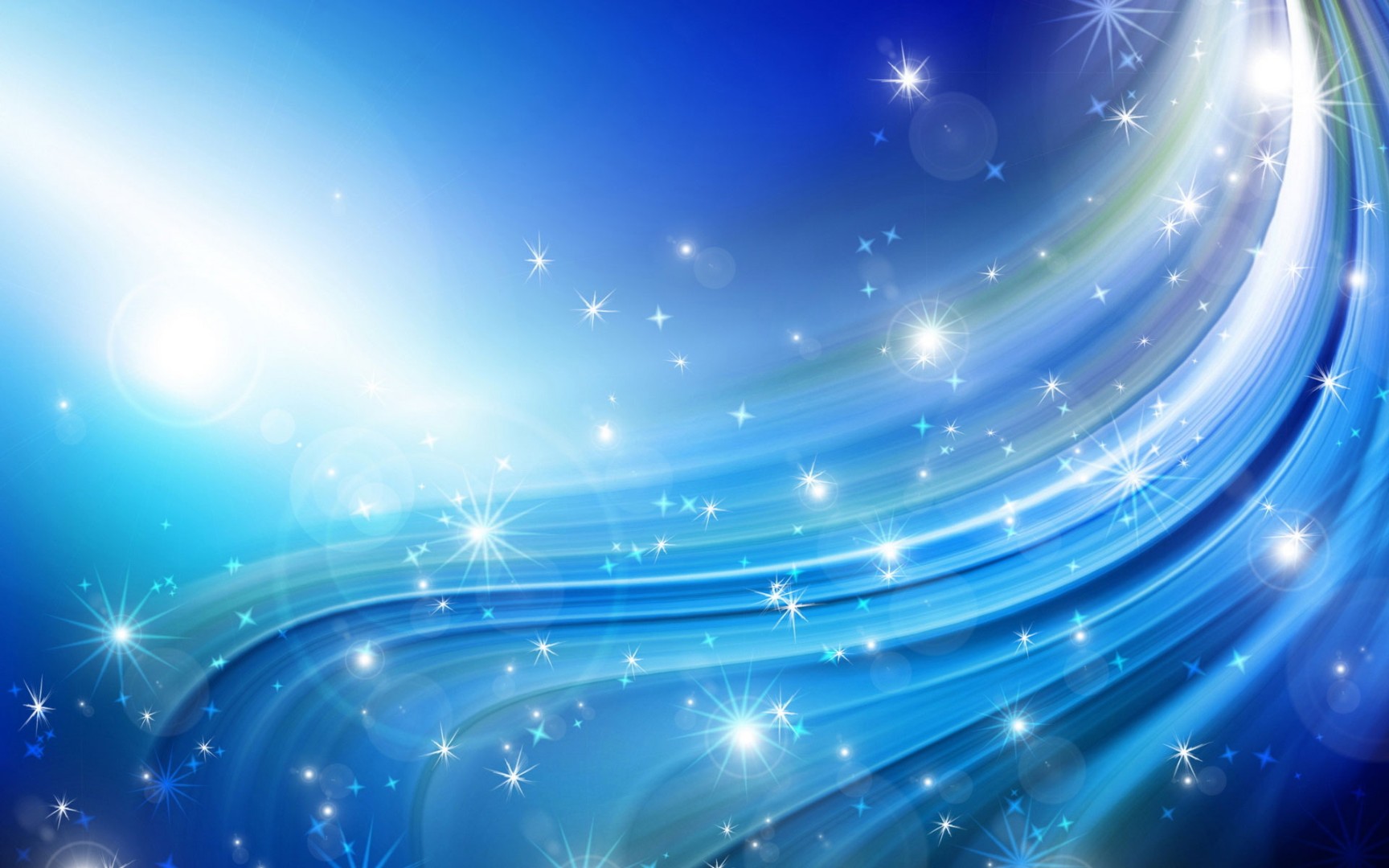 «Будущий командир»
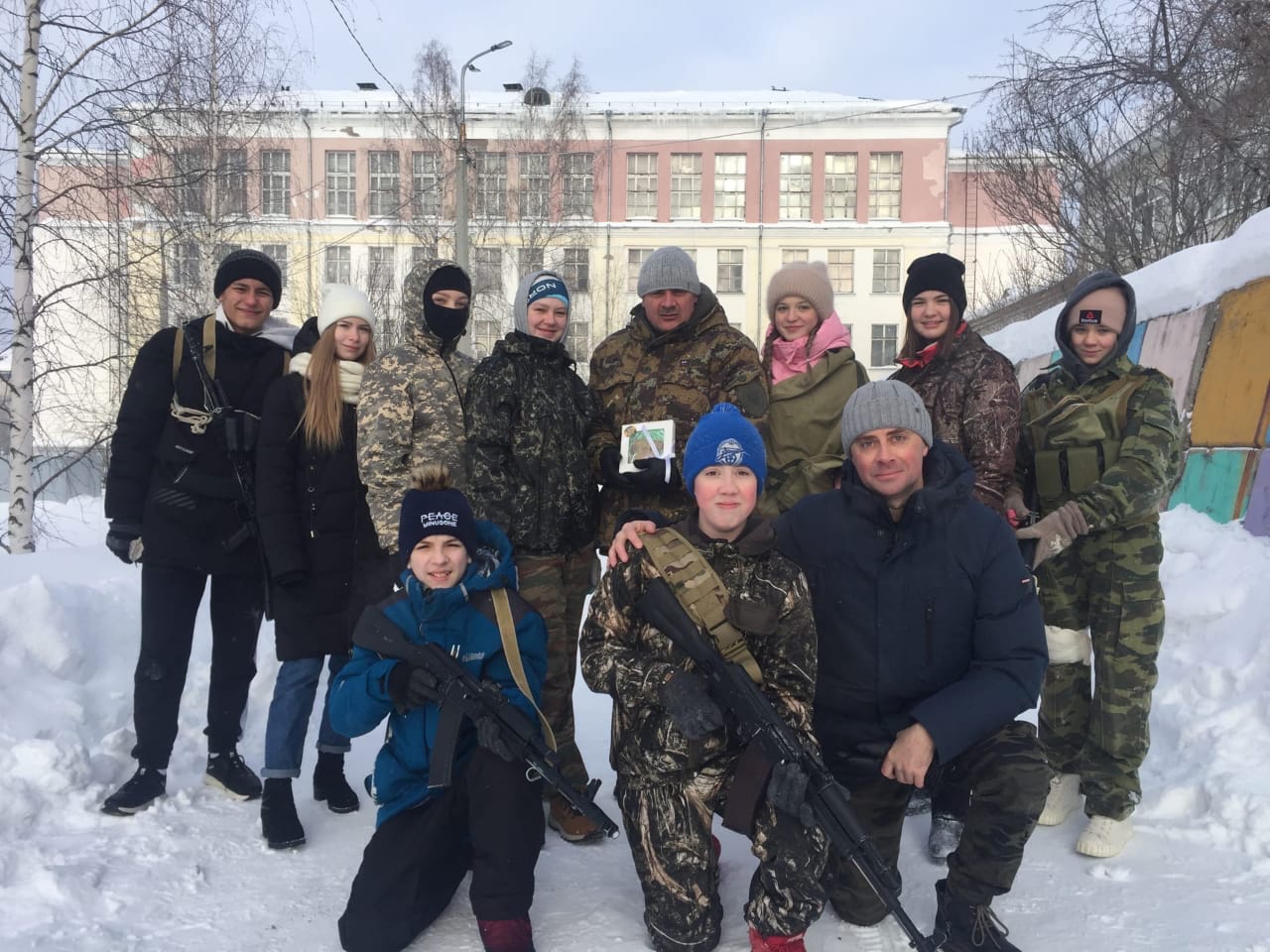 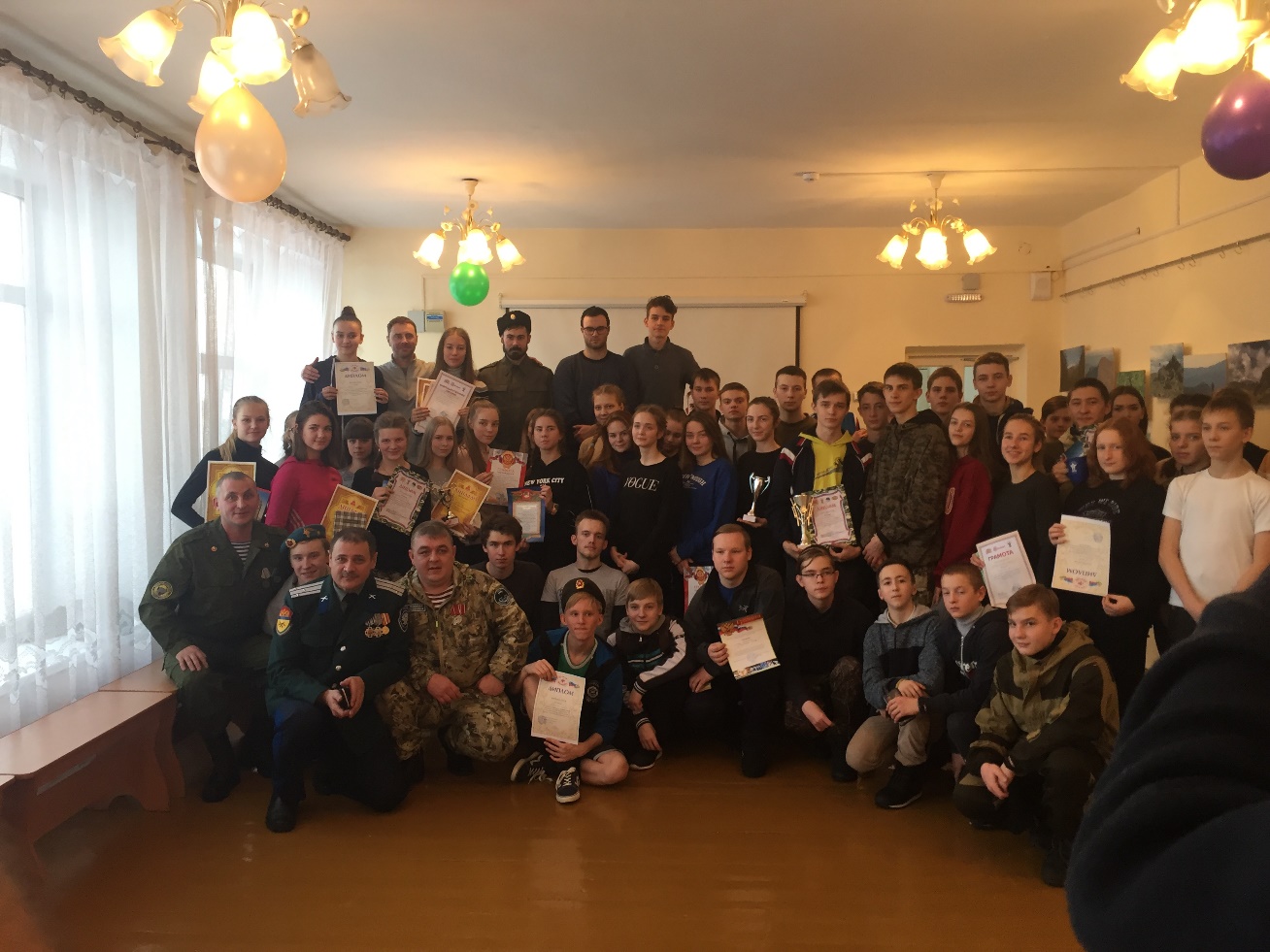 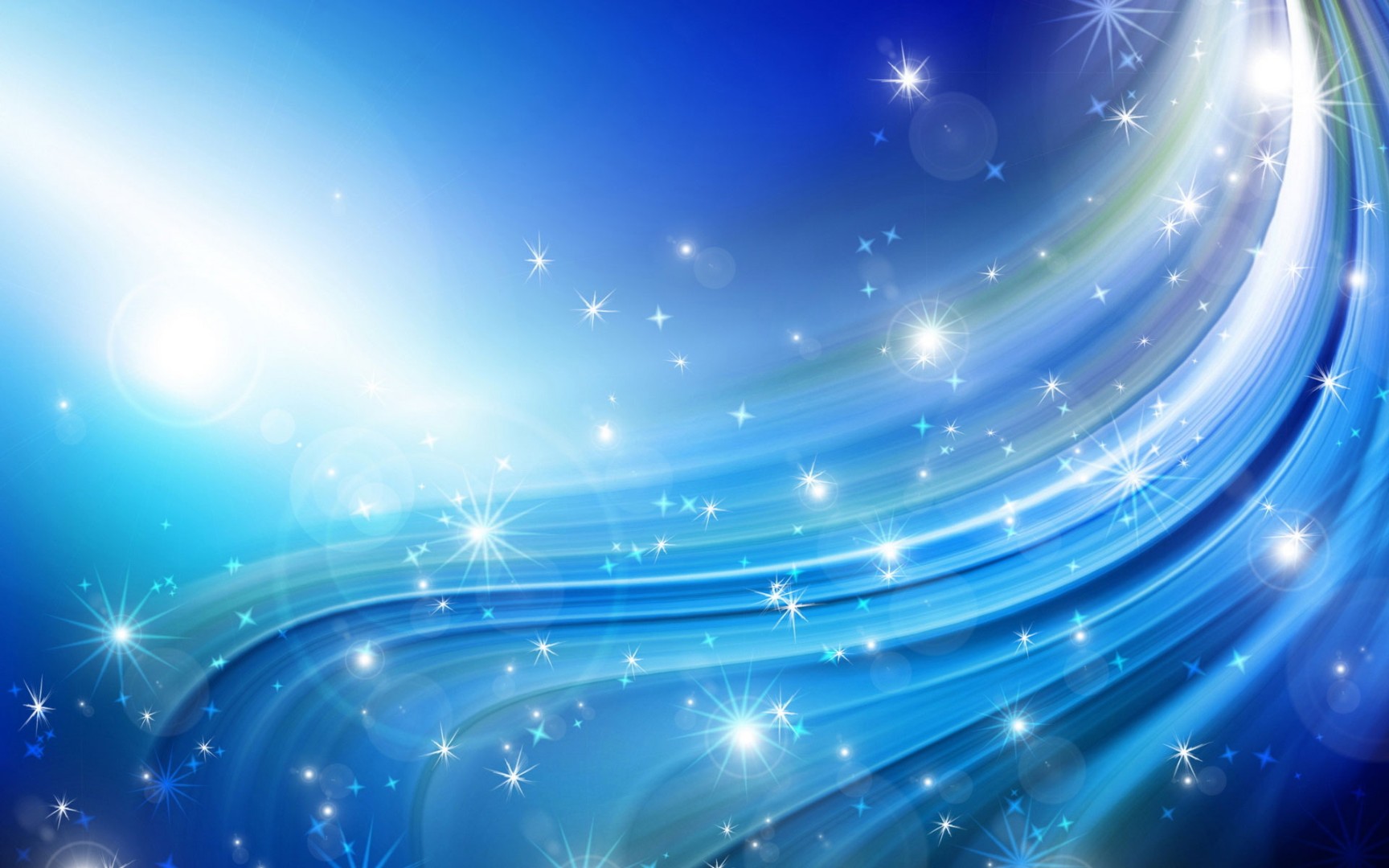 «Муниципальная
служба примирения»
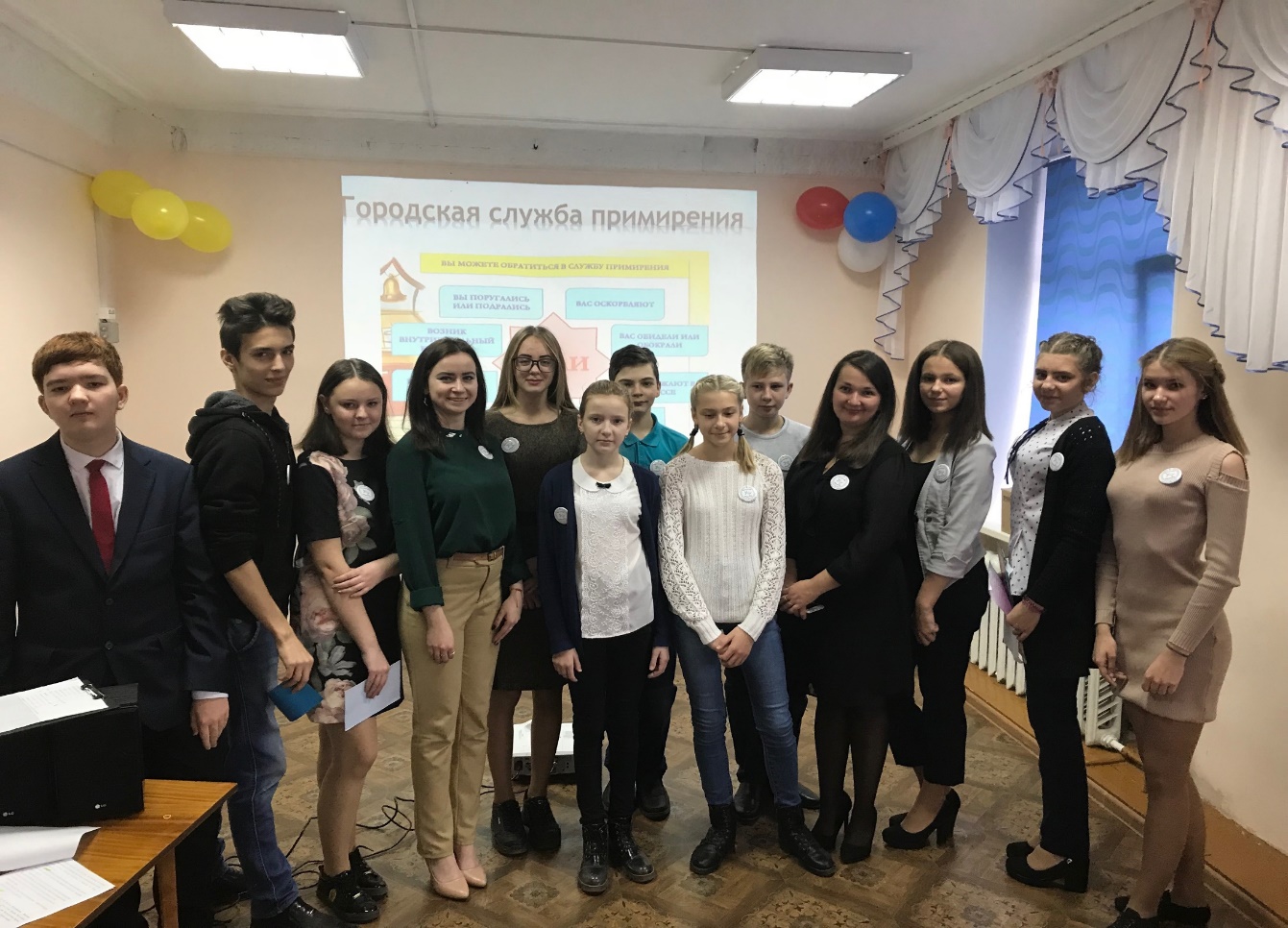 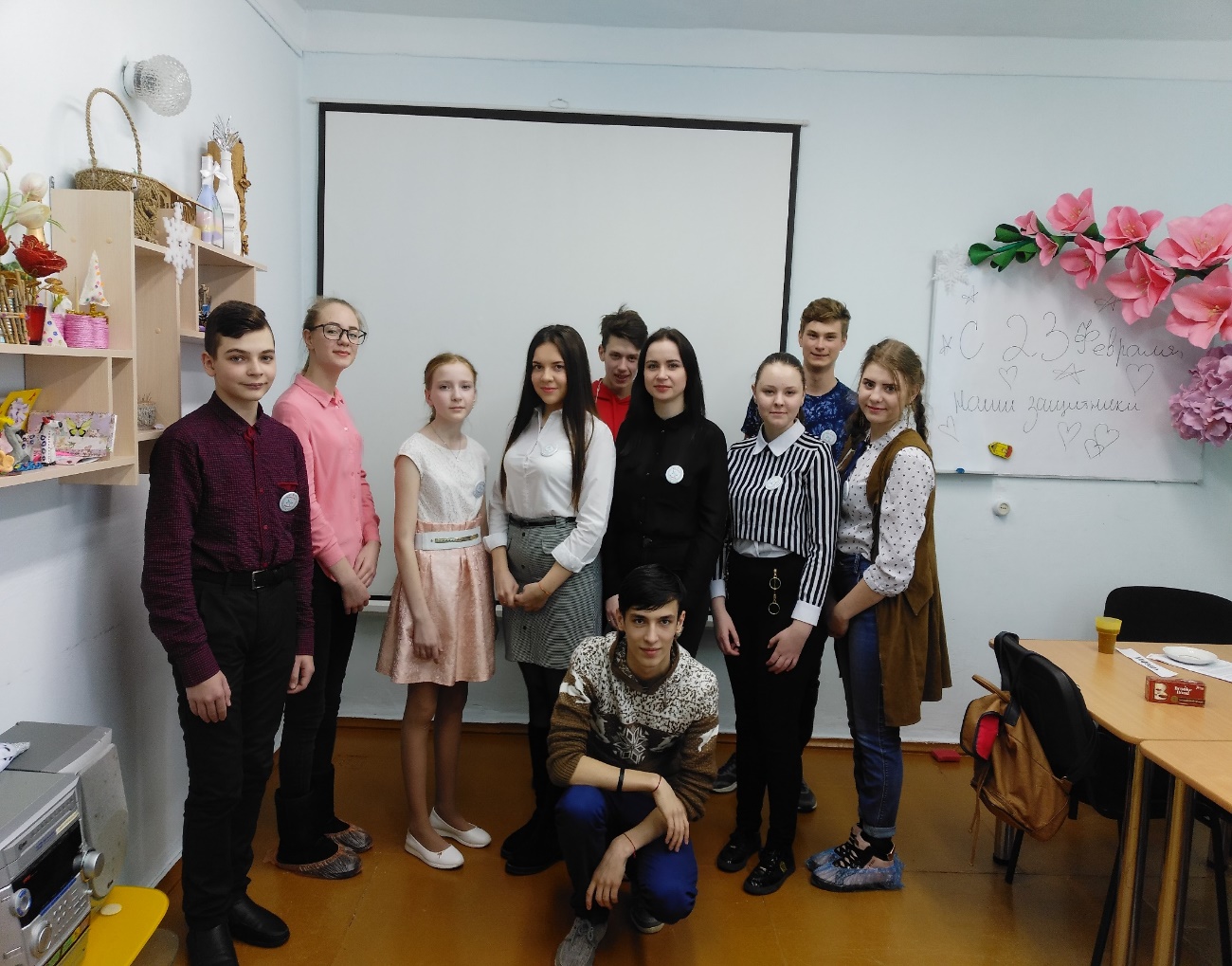 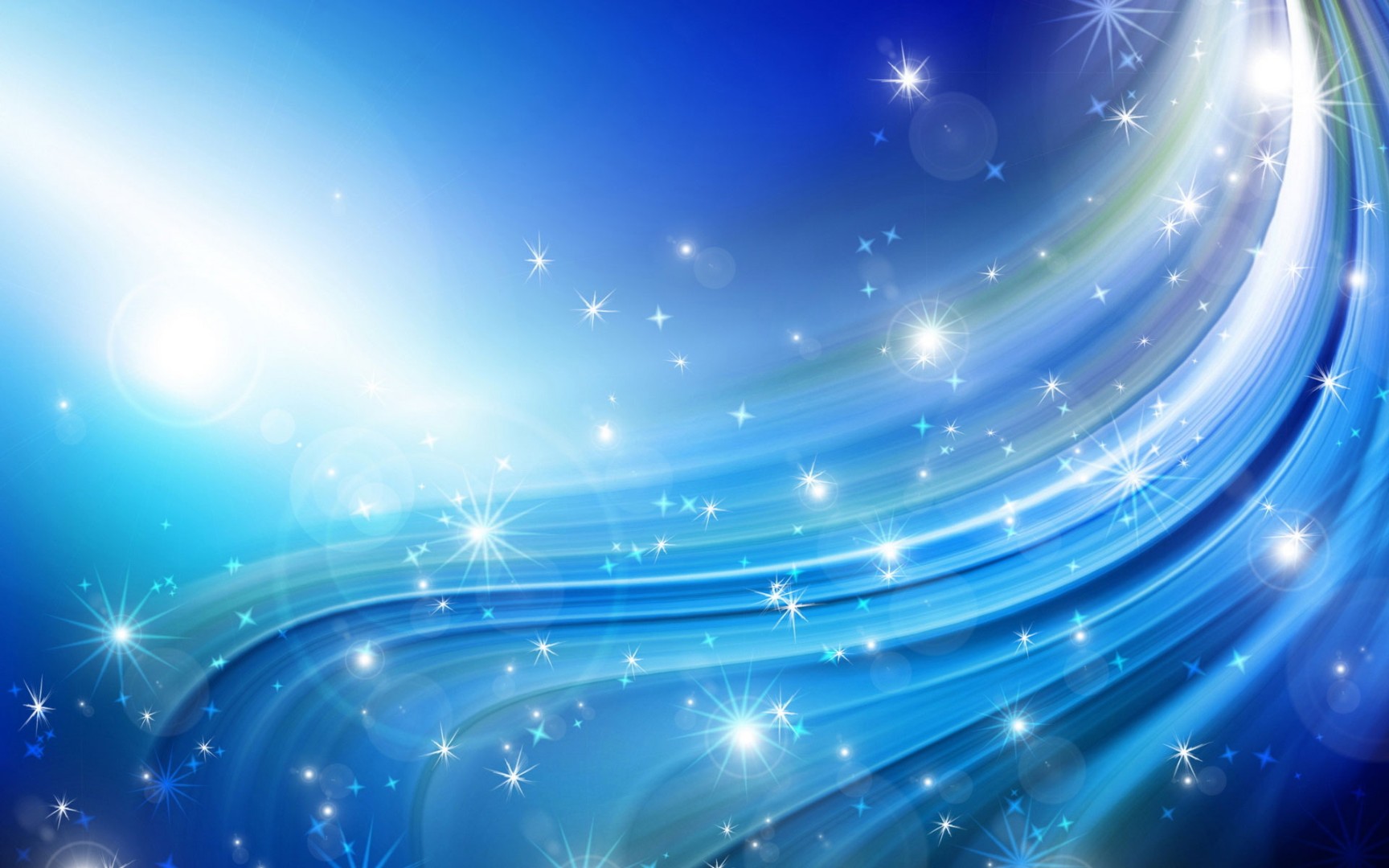 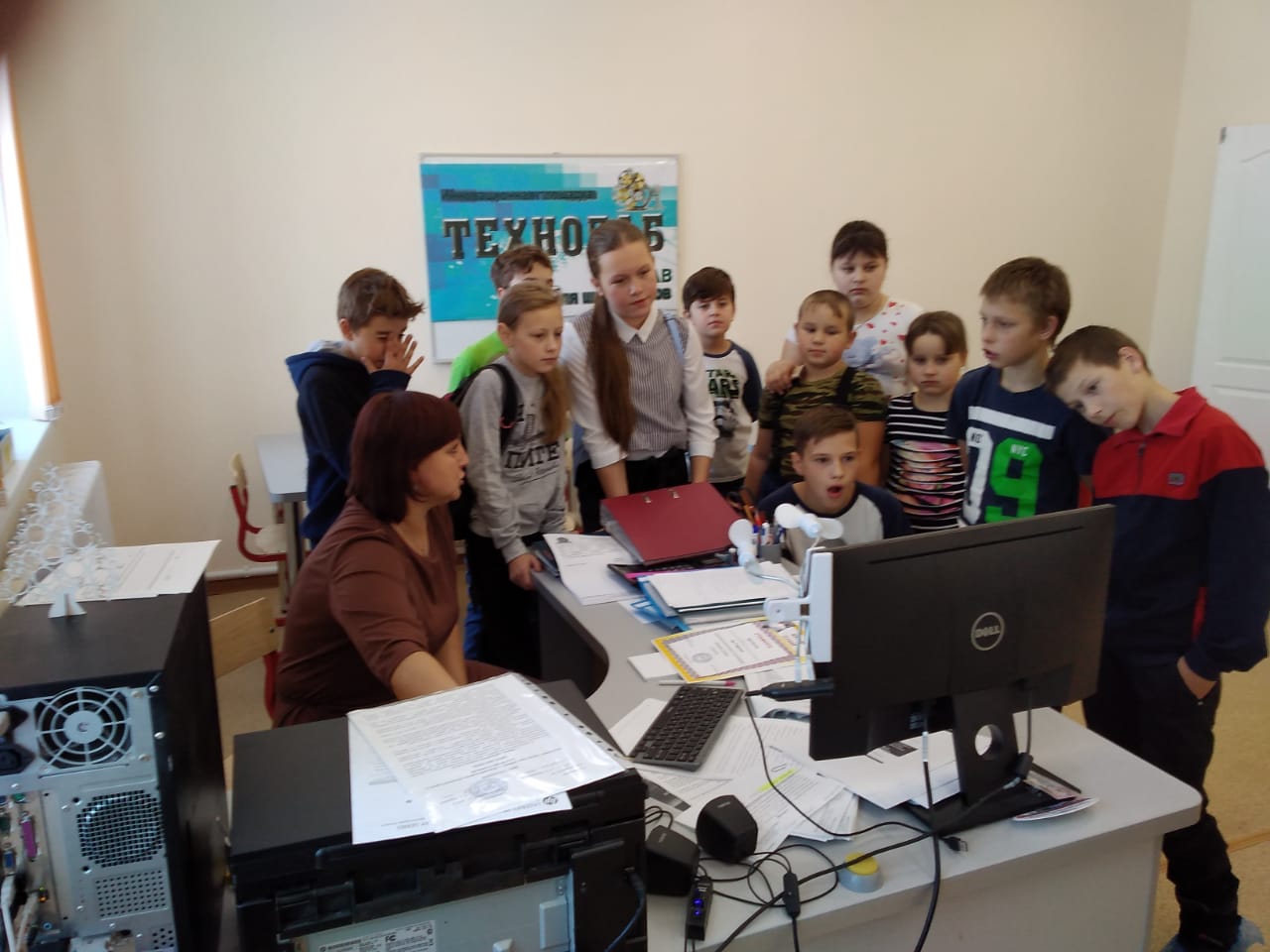 «ТЕХНОЛАБ»
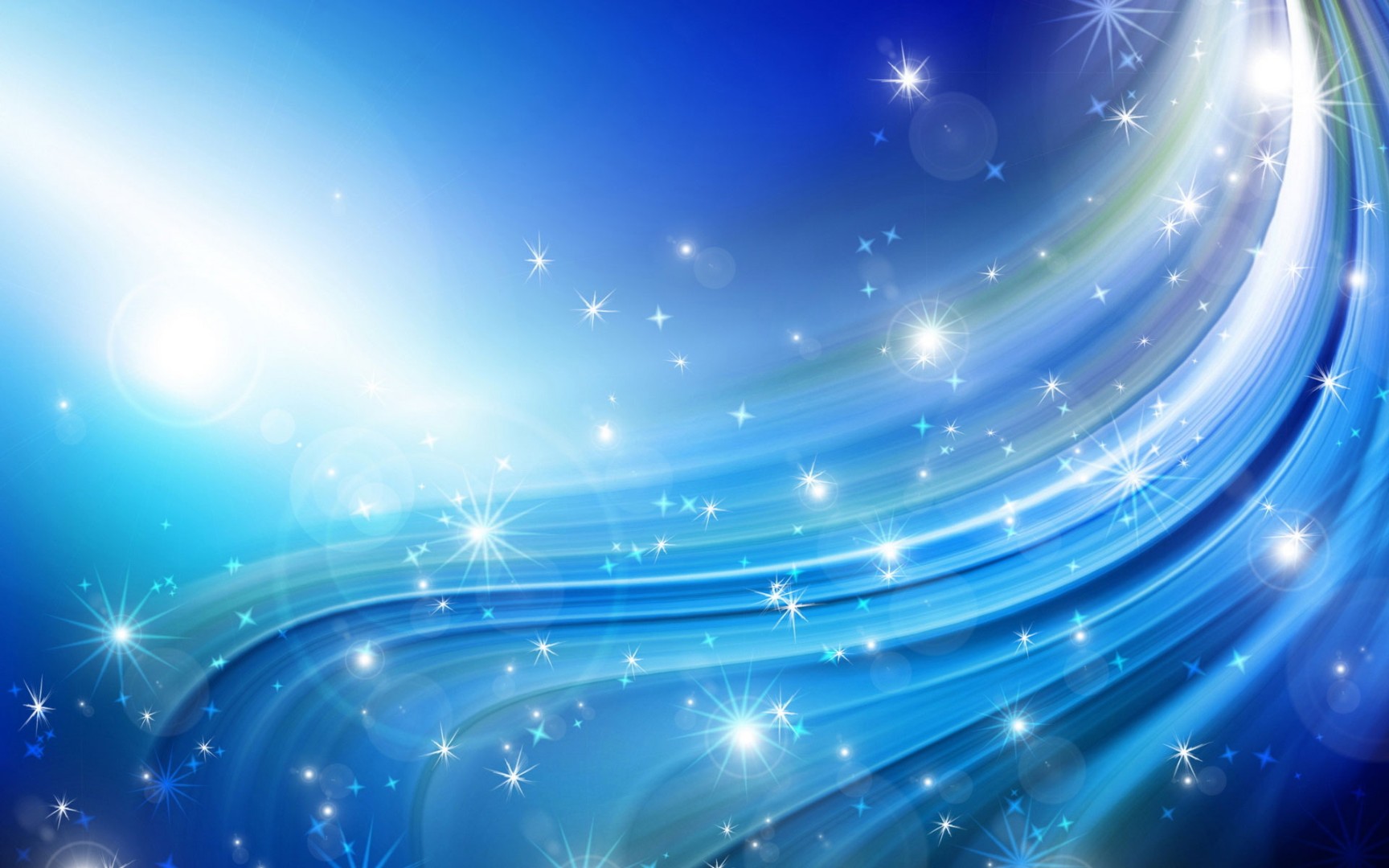 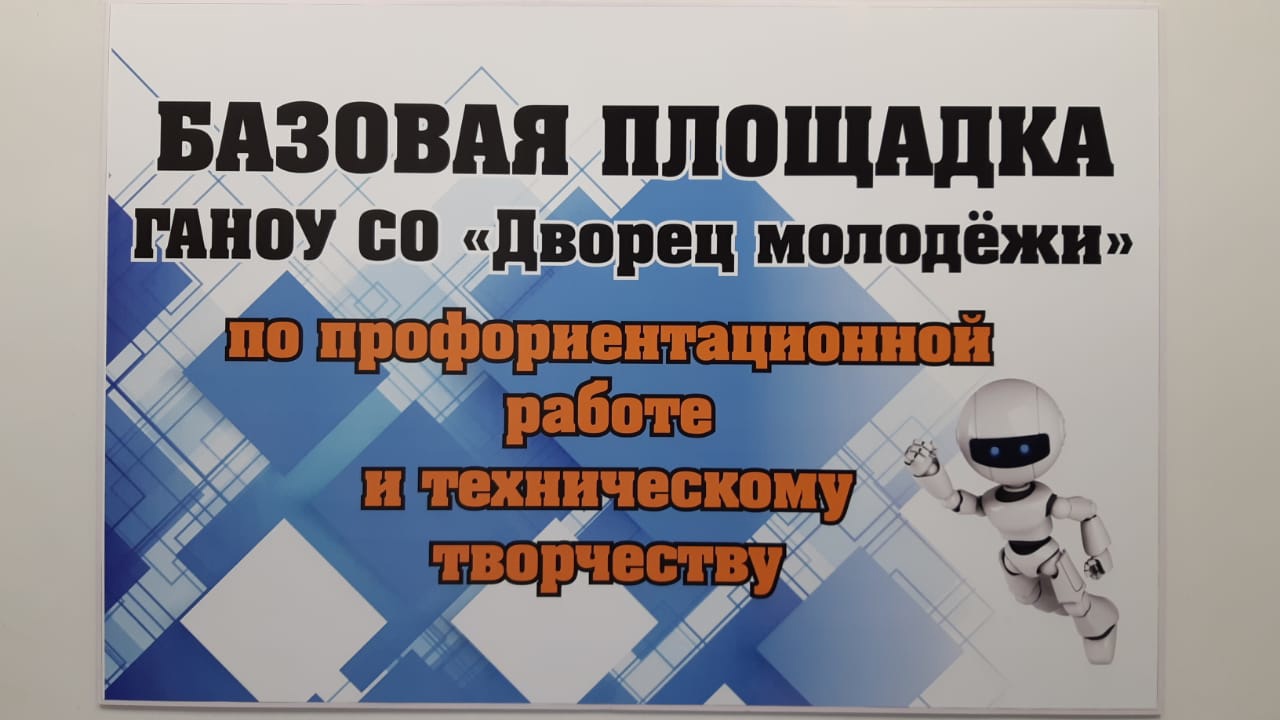 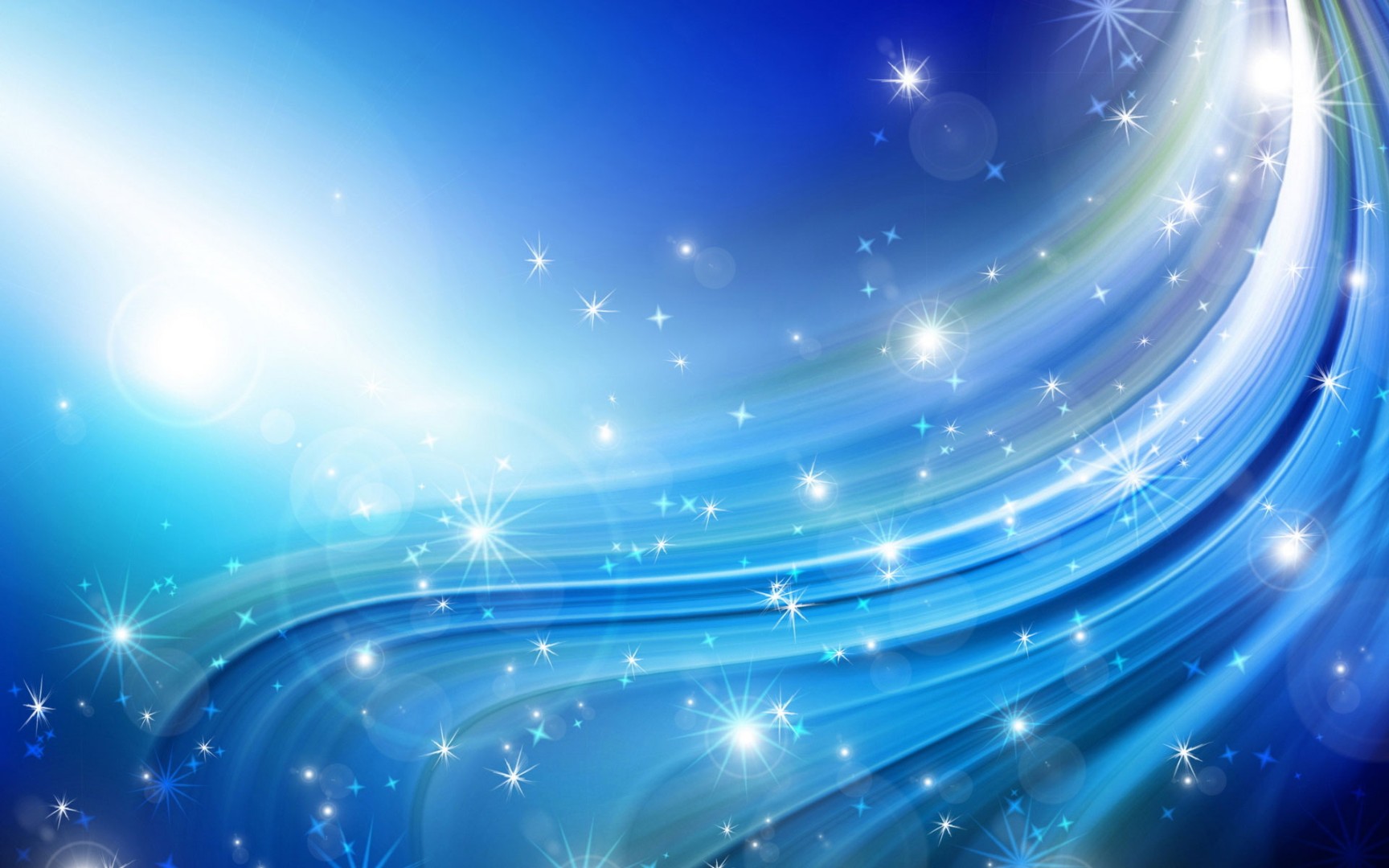 «ТЕХНОПАРК»
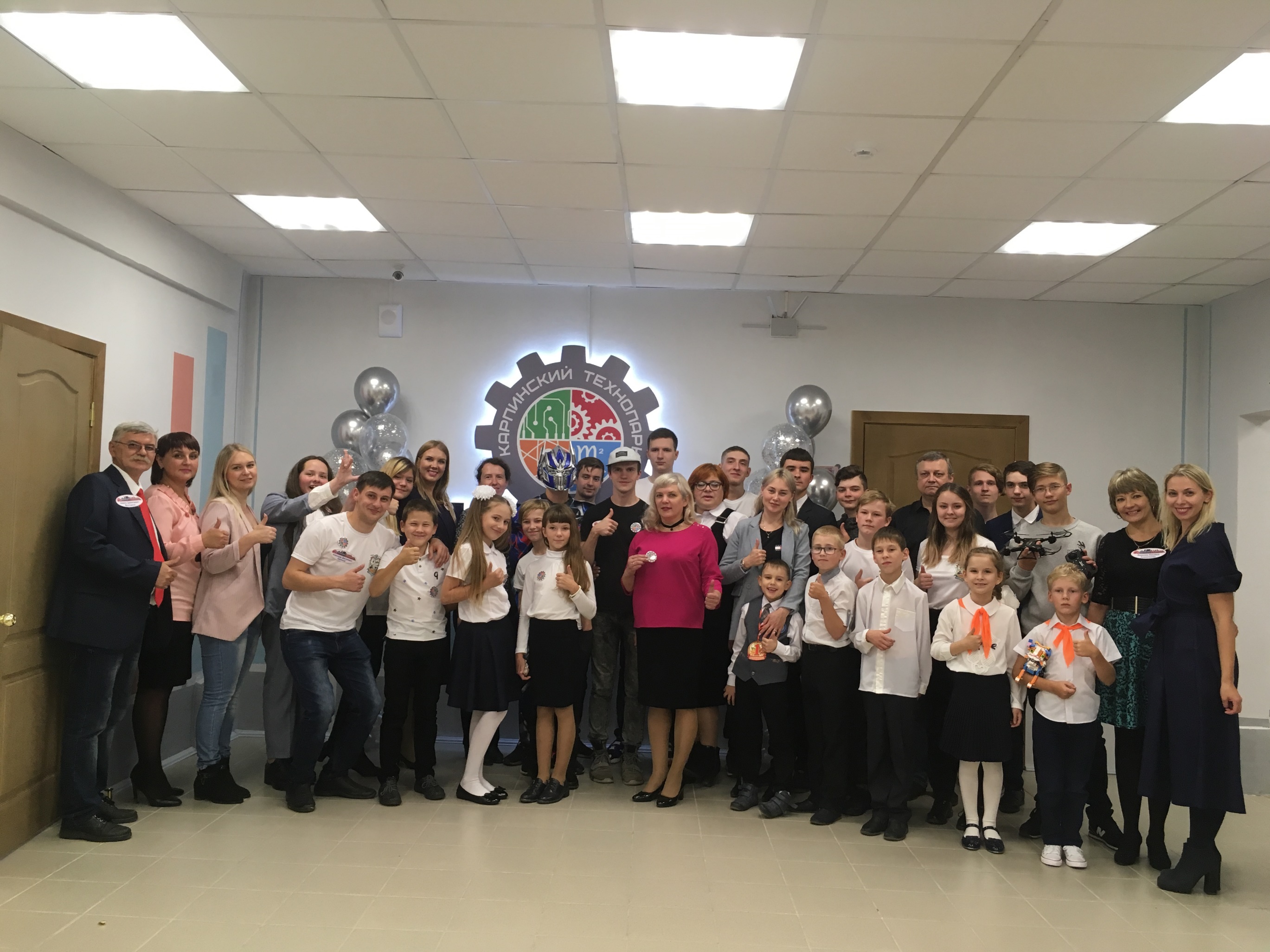 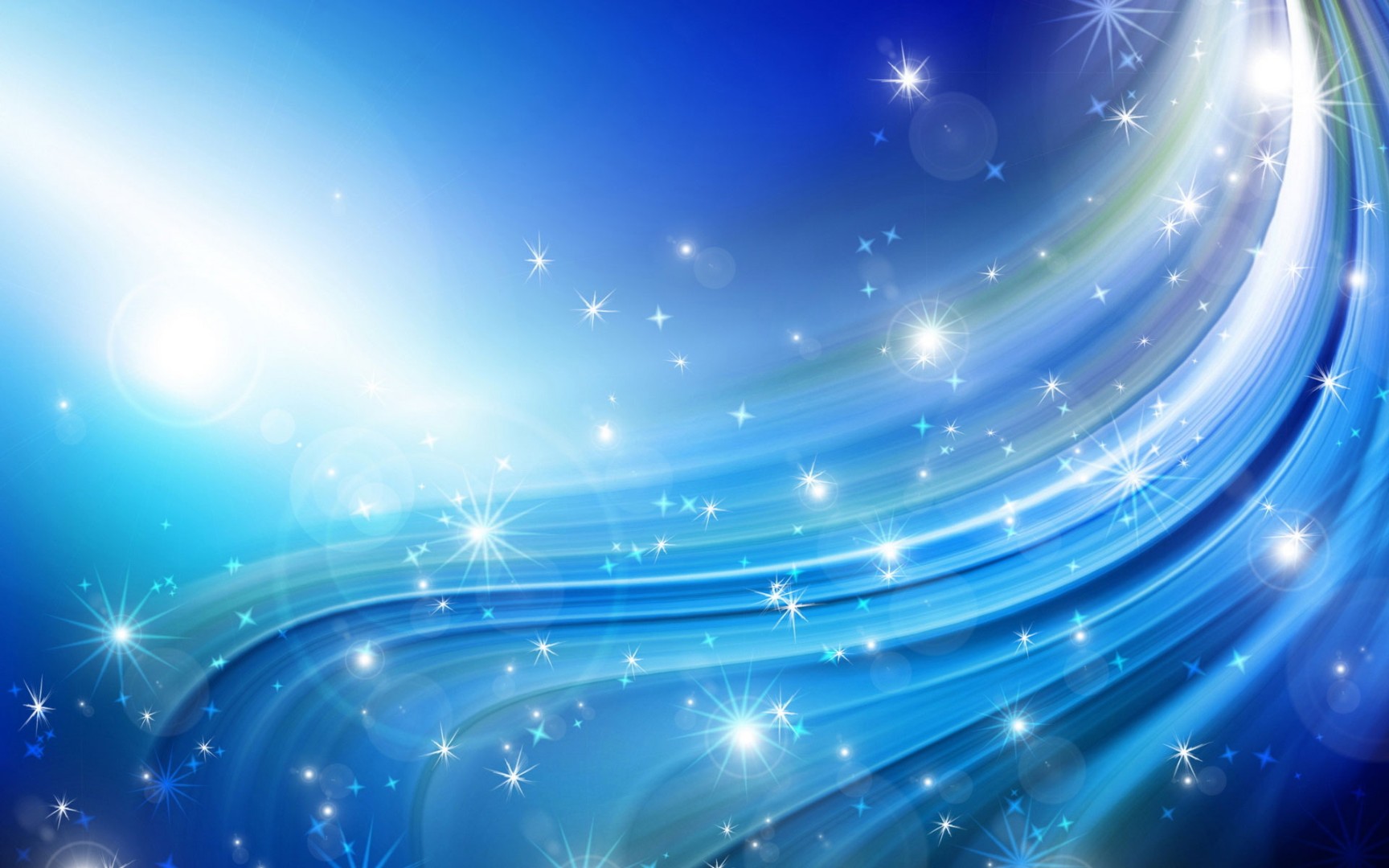 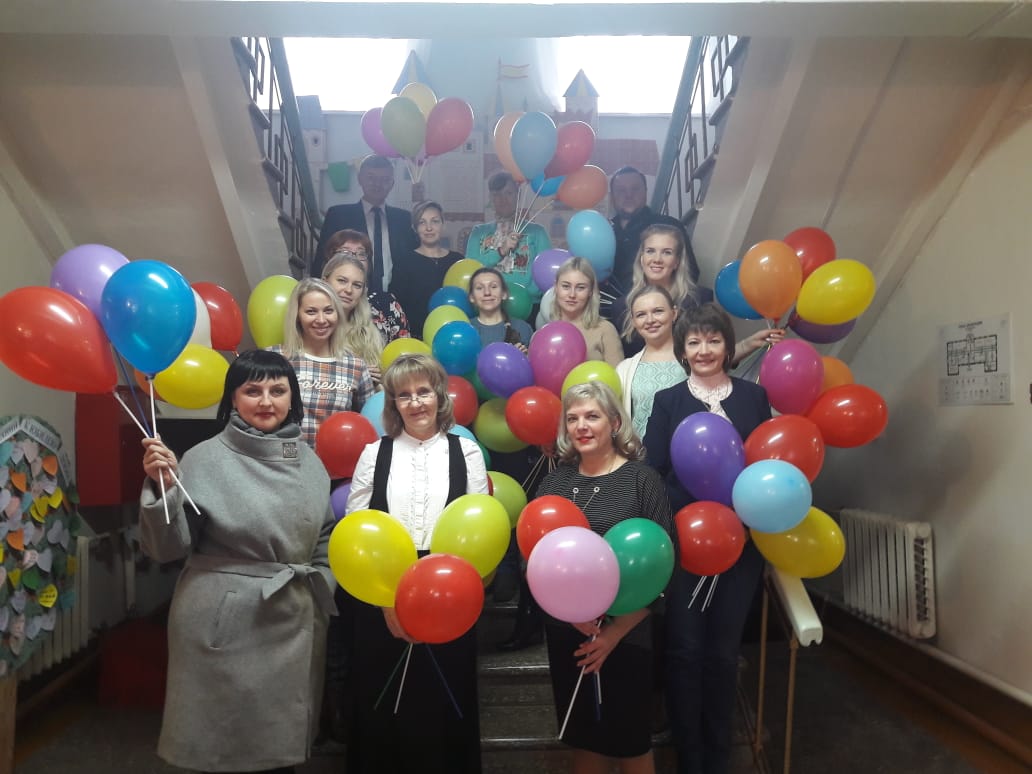 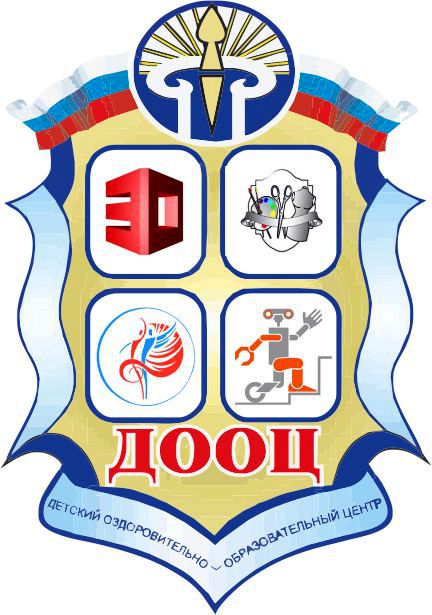